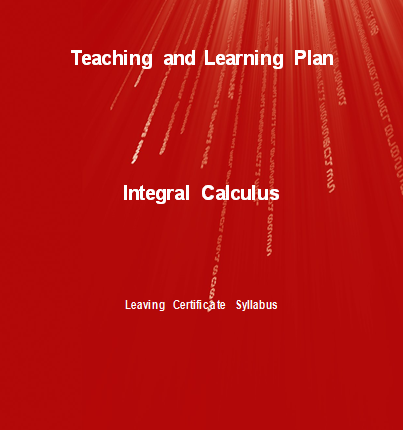 INDEX
Section A Index
Section A: Student Activity 1
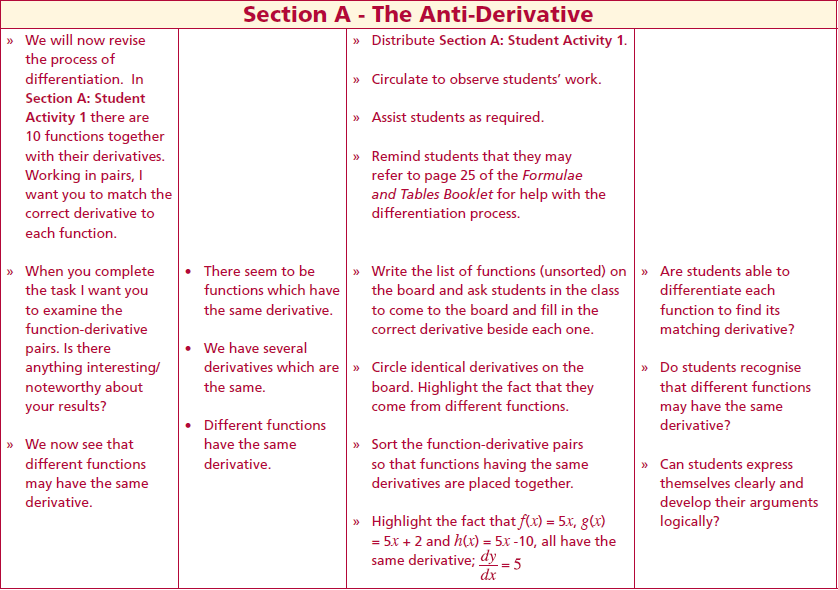 Lesson interaction
We will now revise the process of differentiation. In
Section A: Student Activity 1 there are 10 functions
together with their derivatives. Working in pairs,
I want you to match the correct derivative to each
function.

When you complete the task I want you to examine the function-derivative pairs. Is there anything interesting/noteworthy about your results?
Section A: Student Activity 1
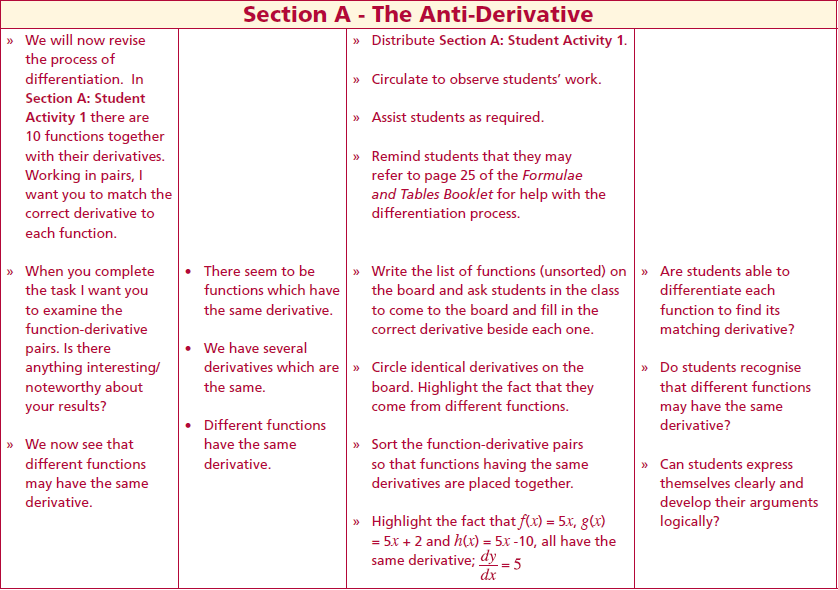 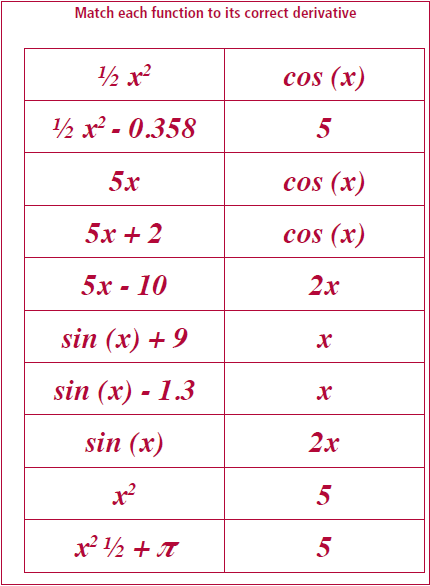 Lesson interaction
Section A: Student Activity 1
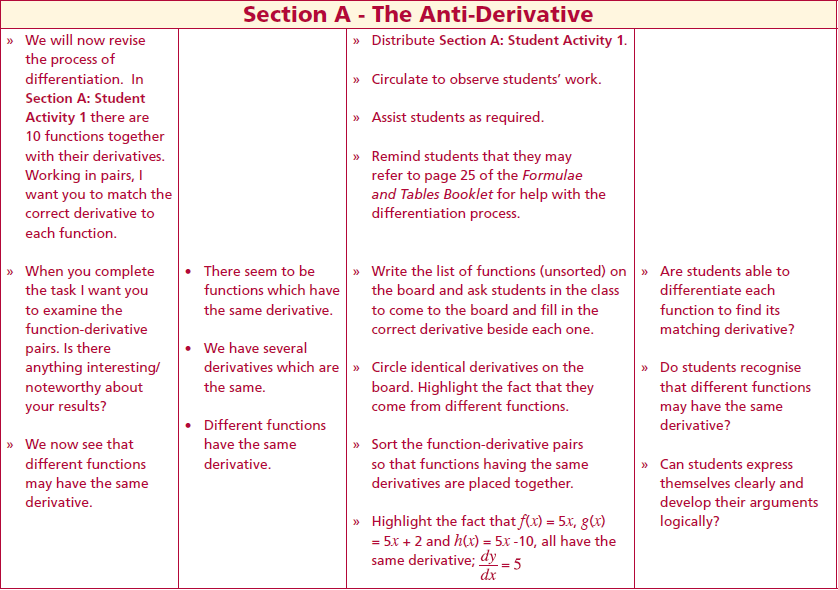 Lesson interaction
Section A: Student Activity 1
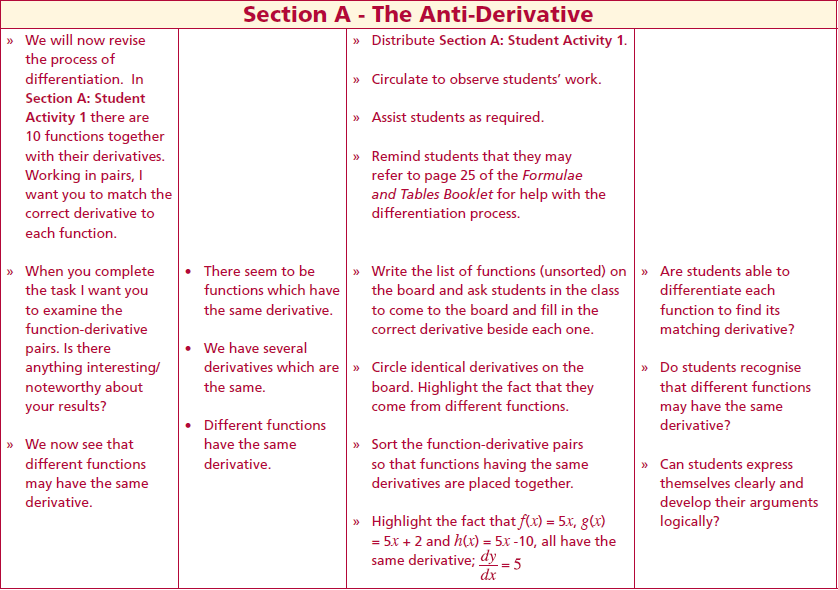 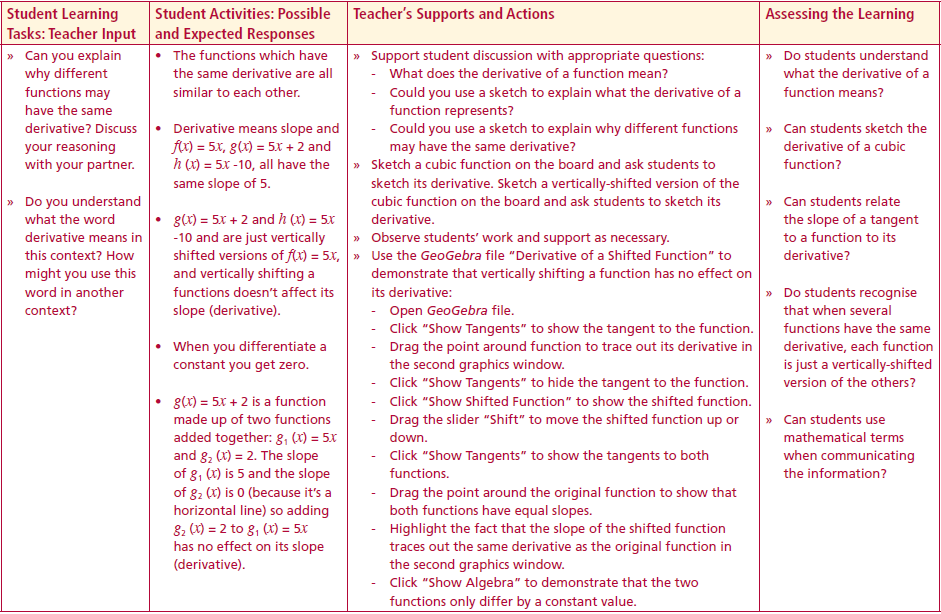 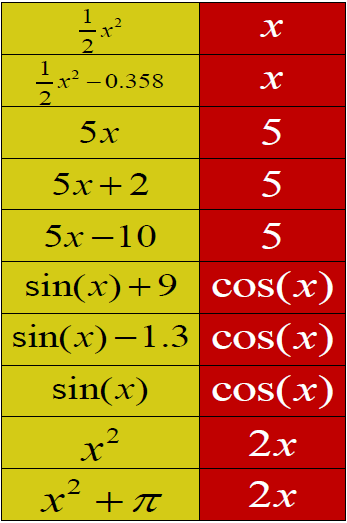 Lesson interaction
Lesson interaction
Section A: Student Activity 1
Function f(x)
Derivative f’(x)
Can you explain why this is so?
Section A: Student Activity 1
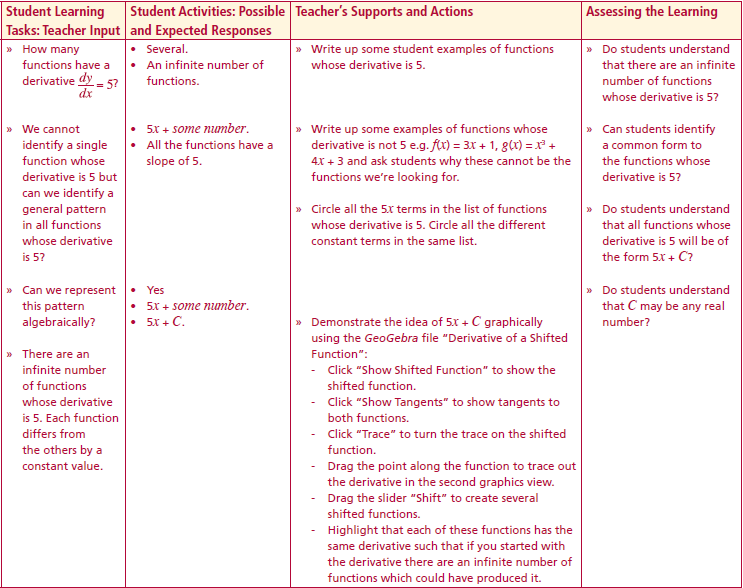 Lesson interaction
Section A: Student Activity 1
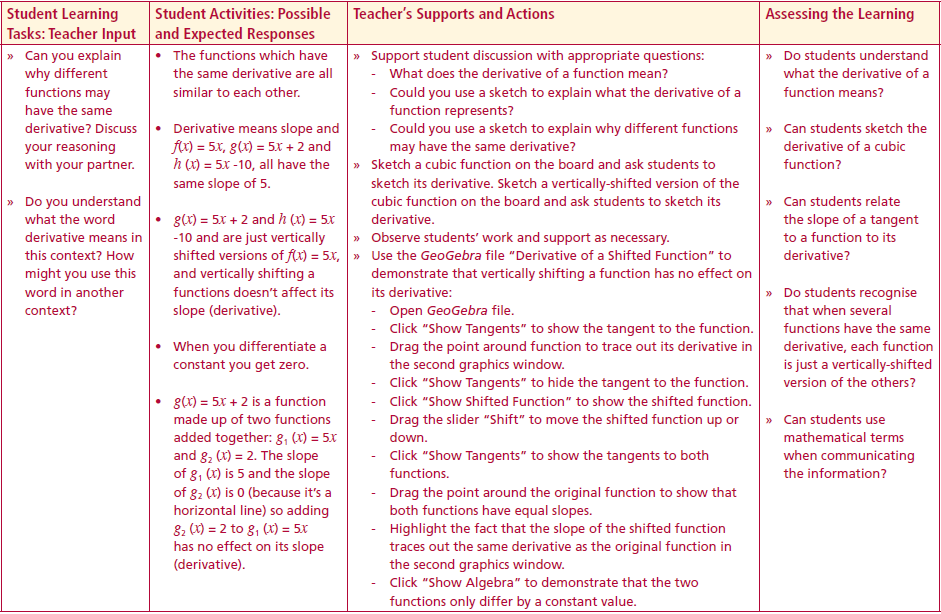 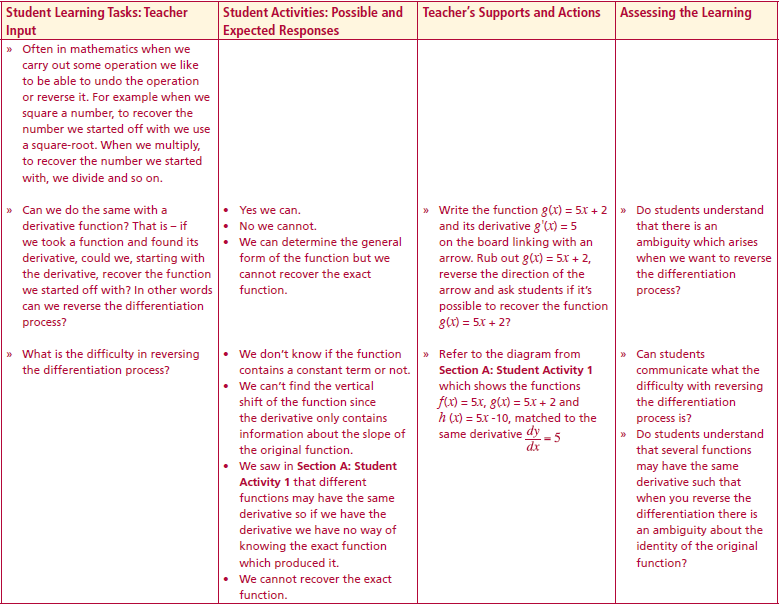 We now see that different functions may have the same derivative.

Can you explain why different functions may have the same derivative? Discuss your reasoning with your partner.

Do you understand what the word derivative means in this context ? How might you use this word in another context?

Often in mathematics when we carry out some operation we like to be able to undo the operation or reverse it. For example when we square a number, to recover the number we started off with we use a square-root. When we multiply, to recover the number we started with, we divide and so on.

Can we do the same with a derivative function? That is – if we took a function and found its derivative, could we, starting with the derivative, recover the function we started off with?                                                                                           In other words can we reverse the differentiation process?

What is the difficulty in reversing the differentiation process?
Lesson interaction
Lesson interaction
Section A: Student Activity 1
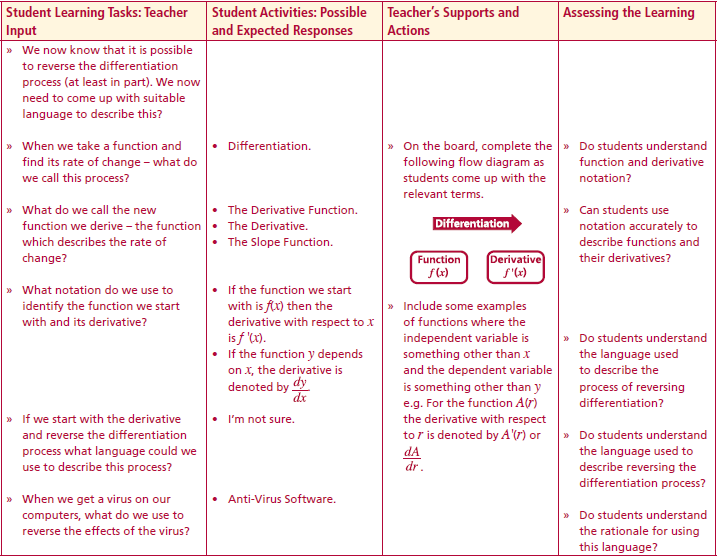 We now know that it is possible to reverse the differentiation process (at least in part). Can we come up with suitable language to describe this?

When we take a function and find its rate of change – what do we call this process?

What do we call the new function we derive – the function which describes the rate of change?

What notation do we use to identify the function we start with and its derivative?




If we start with the derivative and reverse the differentiation process what language could we use to describe this process?

When we get a virus on our computers, what do we use to reverse the effects of the virus?
Lesson interaction
Differentiation
Function
Derivative
Section A: Student Activity 1
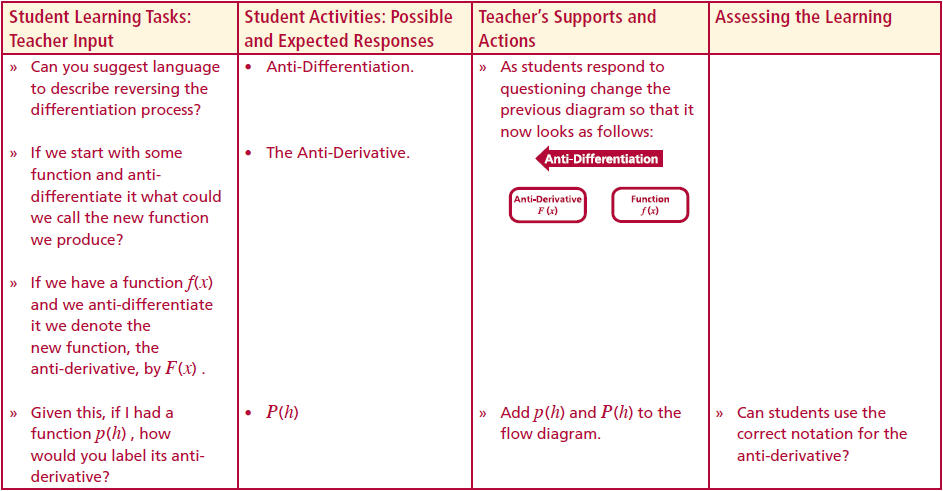 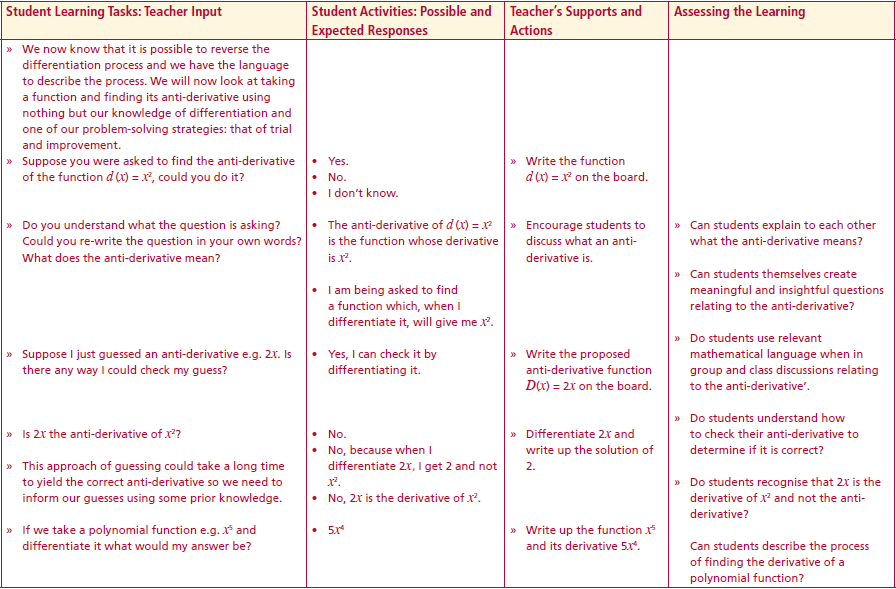 Can you suggest language to describe reversing the differentiation process?

If we start with some function and anti-differentiate it what could we call the new function we produce?

If we have a function f(x) and we anti-differentiate it we denote the new function– the anti-derivative – by F(x).







Given this, if I had a function p(h) , how would you label its anti-derivative?

We now know that it is possible to reverse the differentiation process and we have the language to describe the process. We will now look at taking a function and finding its anti-derivative using nothing but our knowledge of differentiation and one of our problem solving strategies - that of trial and improvement.
Lesson interaction
Lesson interaction
Anti - Differentiation
Anti-Derivative
Function
Section A: Student Activity 1
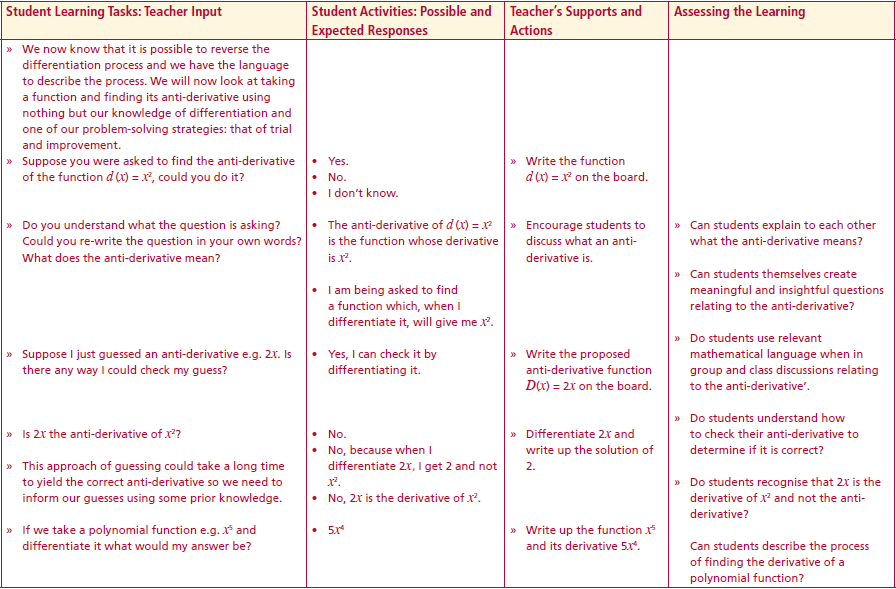 Lesson interaction
Section A: Student Activity 1
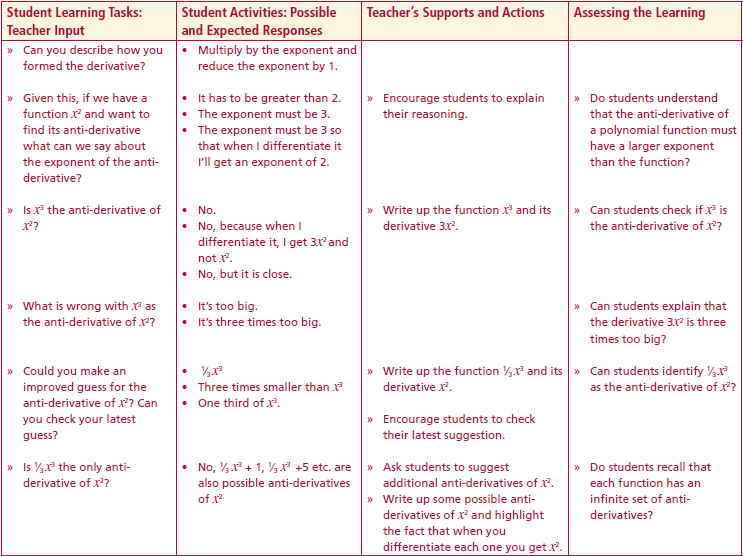 Lesson interaction
Section A: Student Activity 1
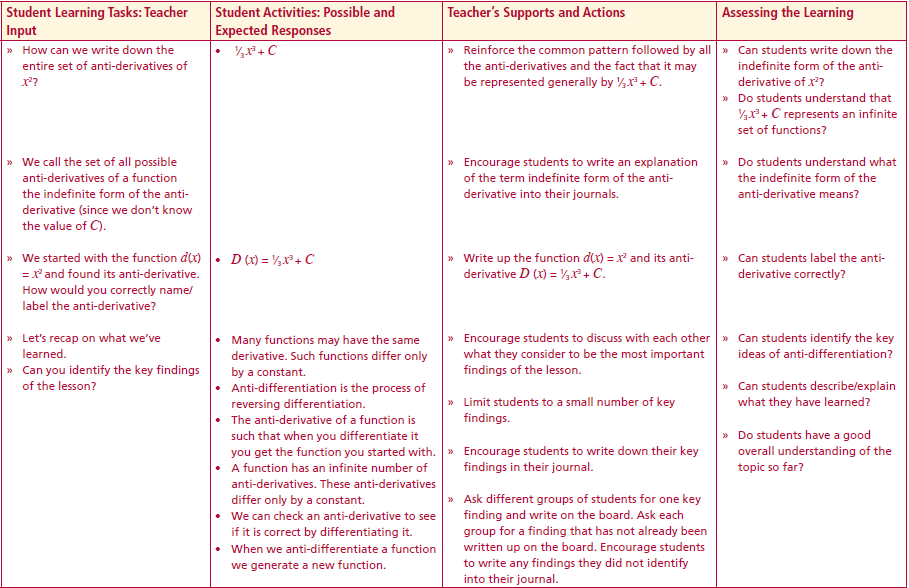 Lesson interaction
Student Activity
Function f(x)
Derivative f’(x)
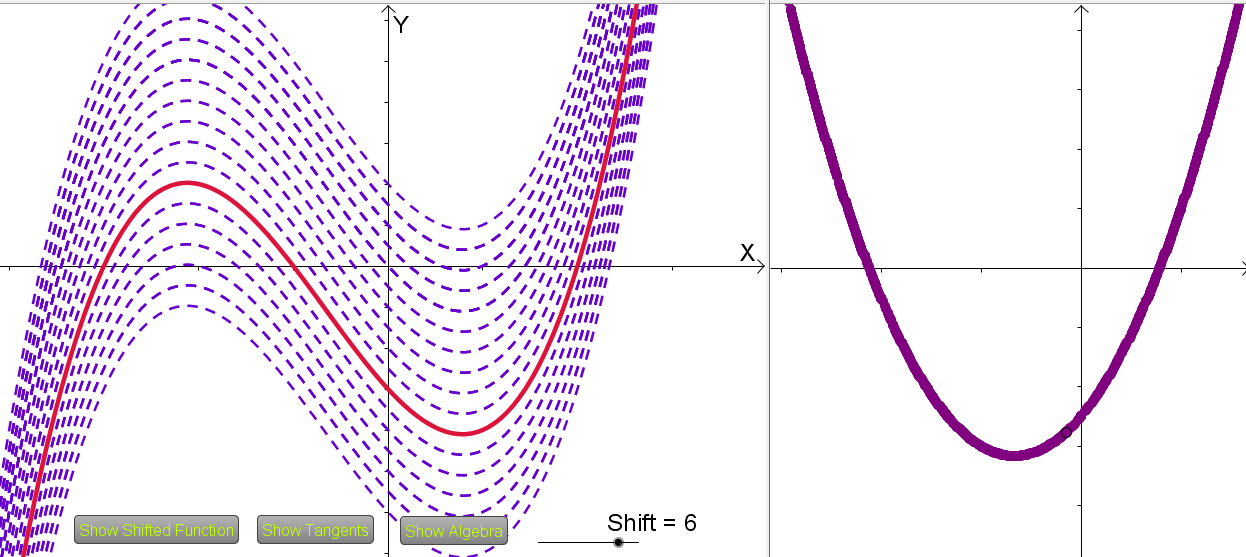 Need to think this through…

When I differentiate I get a function which has a smaller exponent …. 
So I need a larger exponent
So – how do I anti-differentiate?
Can I check my result?
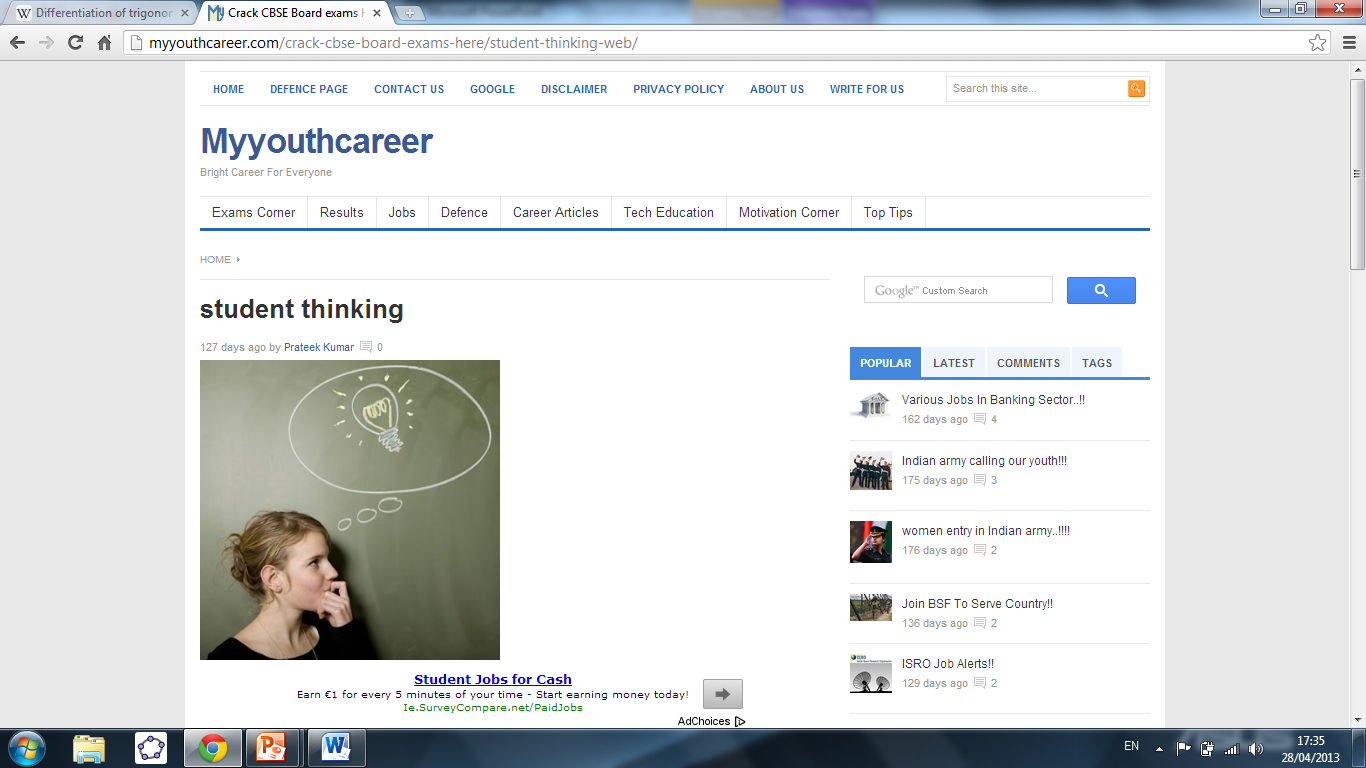 Section A: Student Activity 2
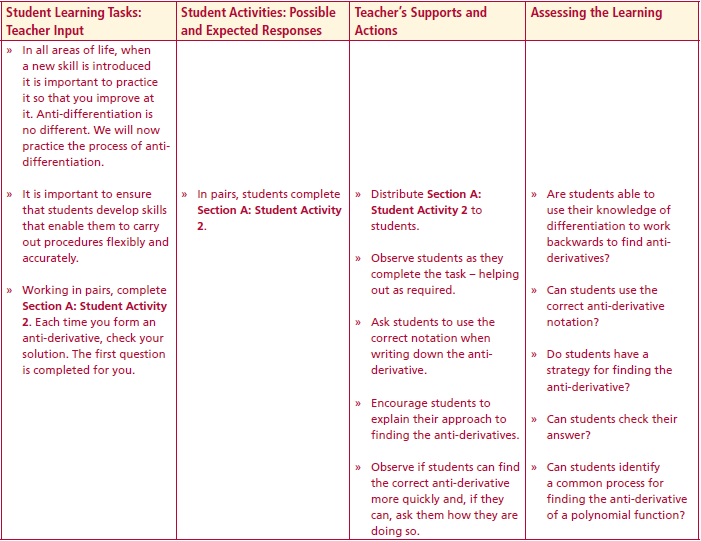 In all areas of life, when a new skill is introduced it is important to practice it so that you improve at it. Anti-differentiation is no different. We will now practice the process of anti-differentiation.

Working in pairs, complete Section A: Student Activity 2.  Each time you form an anti-derivative, check your solution. The first question is completed for you.
Lesson interaction
Section A: Student Activity 2
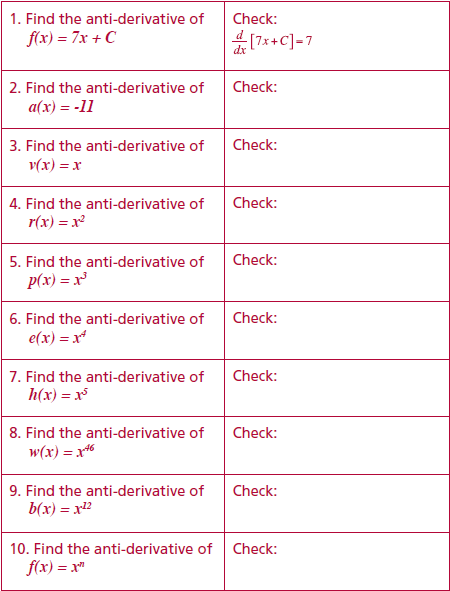 Section A: Student Activity 2
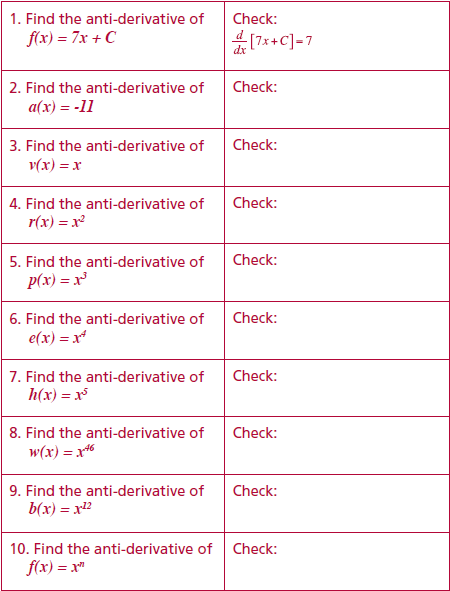 Describe a general rule for taking a polynomial function 
and finding its anti-derivative
Section A: Student Activity 3
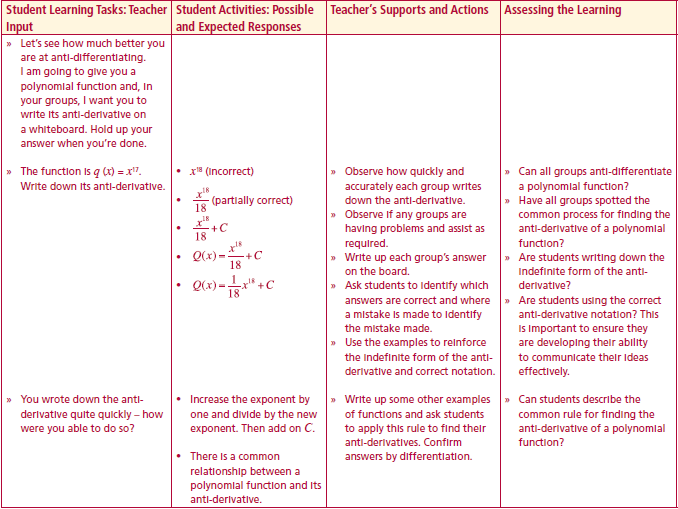 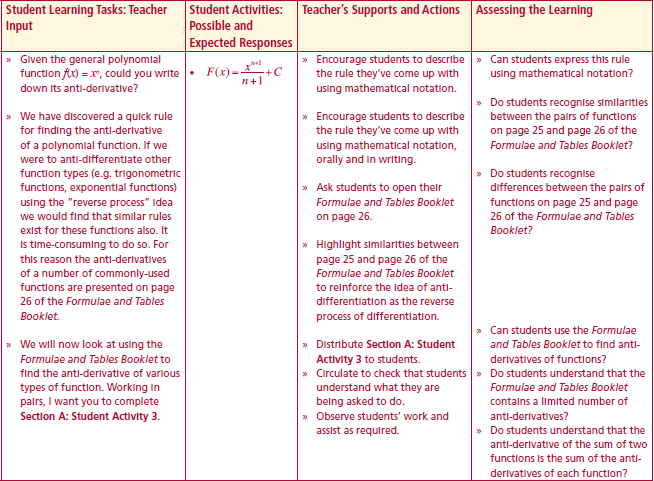 Lesson interaction
Lesson interaction
Section A: Student Activity 3
Page 26
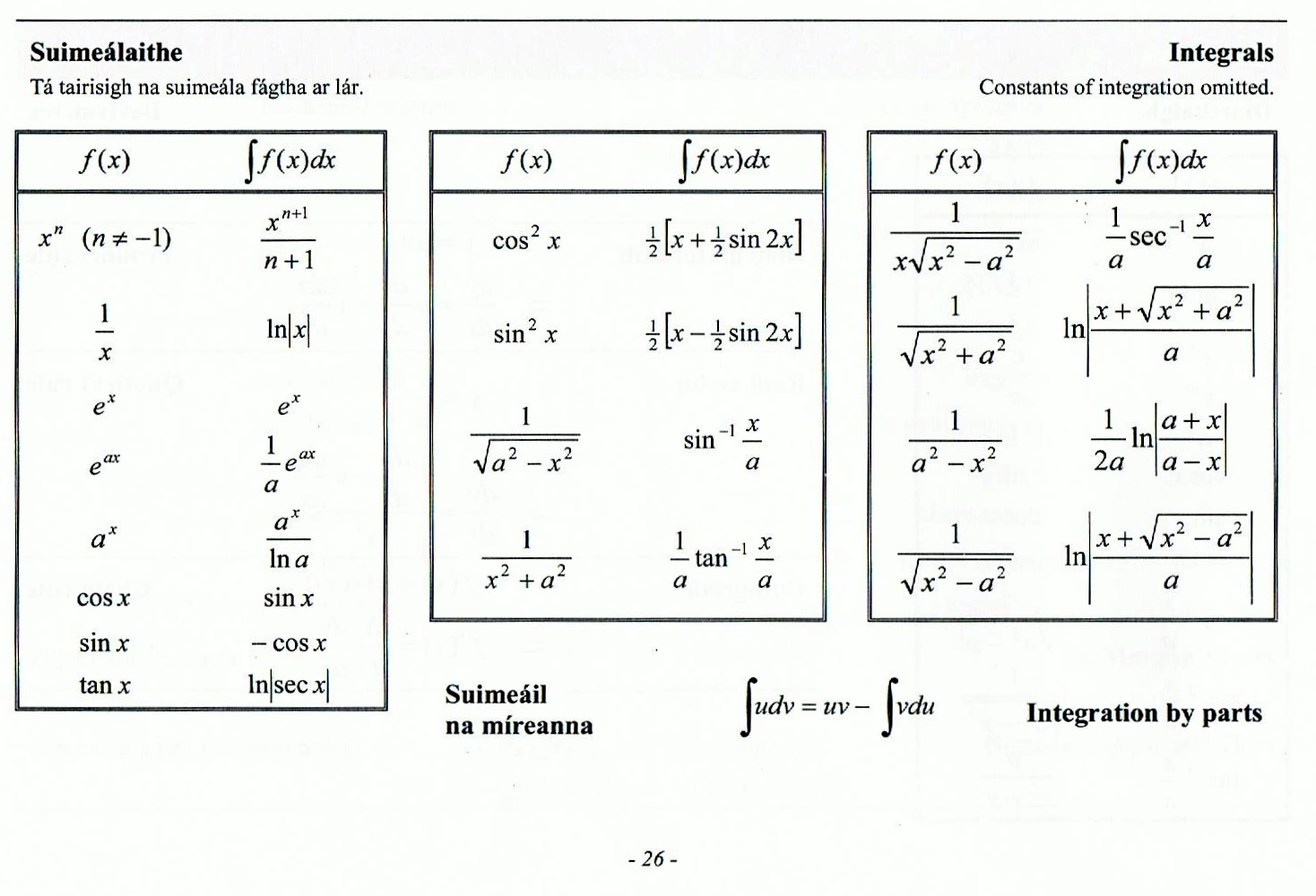 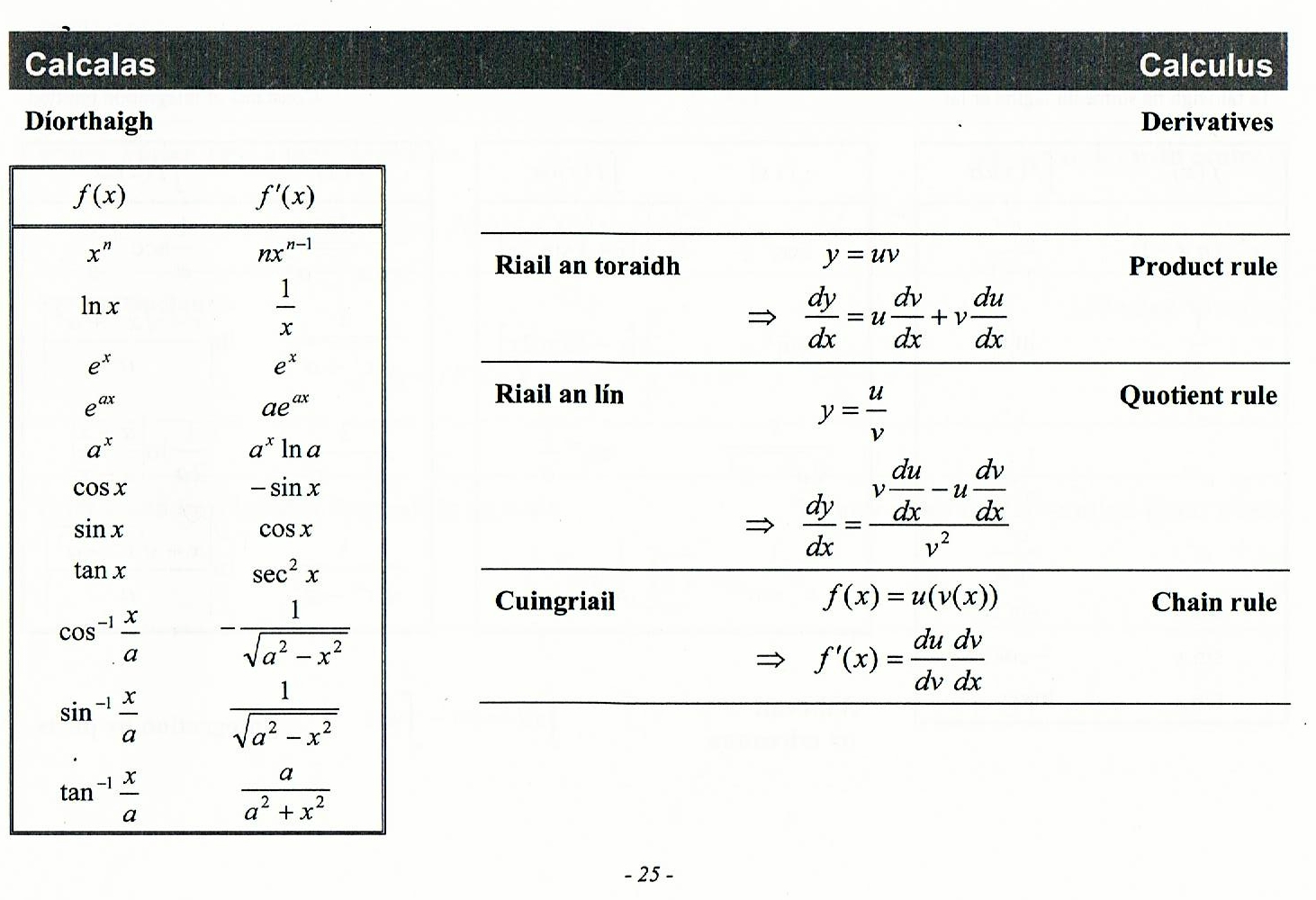 Page 25
Section A: Student Activity 4
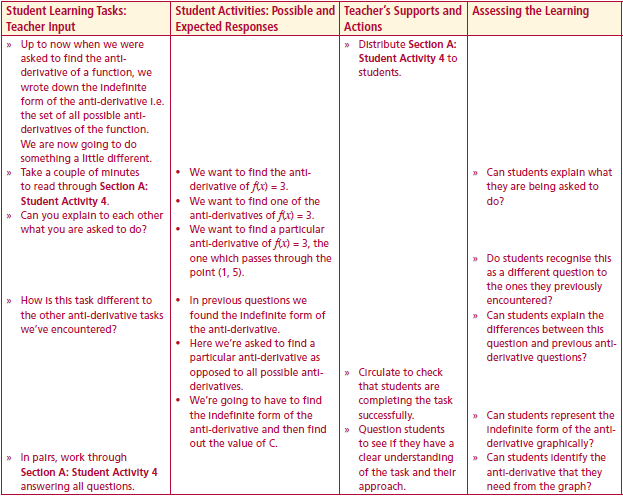 Up to now when we were asked to find the anti-derivative of a function, we wrote down the indefinite form of the anti-derivative i.e. the set of all possible anti-derivatives of the function. We are now going to do something a little different.

Take a couple of minutes to read through Section A: Student Activity 4.

Can you explain to each other what you are asked to do?

How is this task different to the other anti-derivative tasks we’ve encountered?

In pairs, work through Section A: Student Activity 4 answering all questions.
Lesson interaction
Section A: Student Activity 4
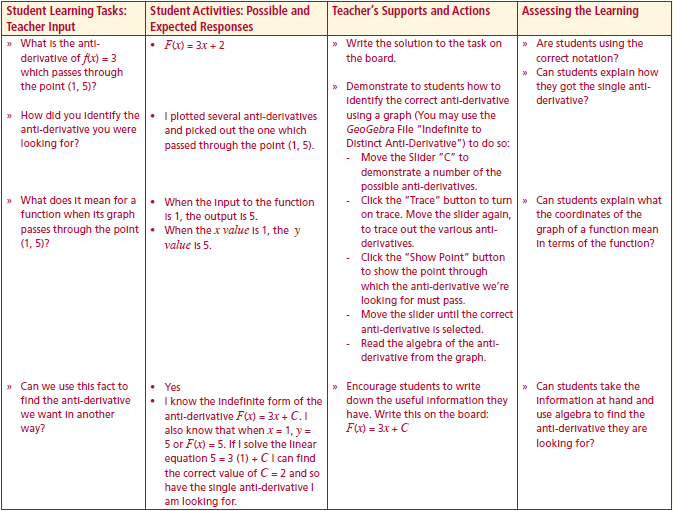 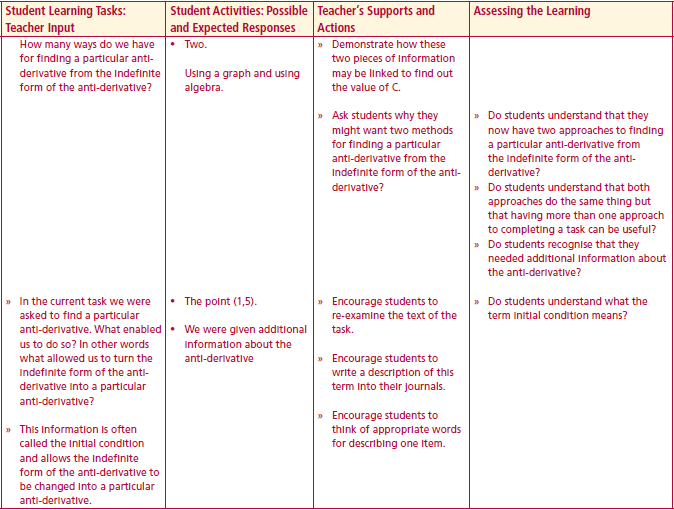 Lesson interaction
Lesson interaction
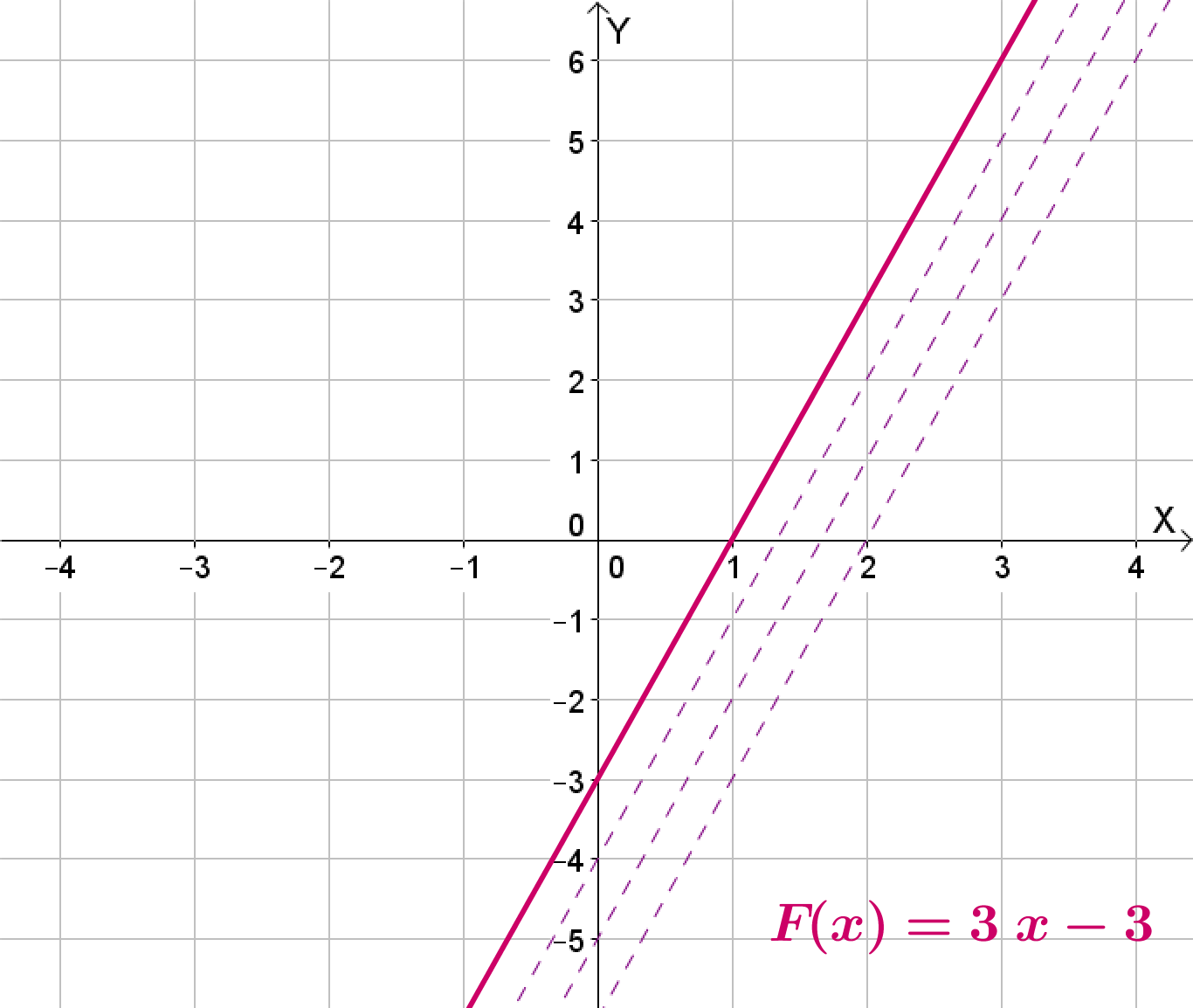 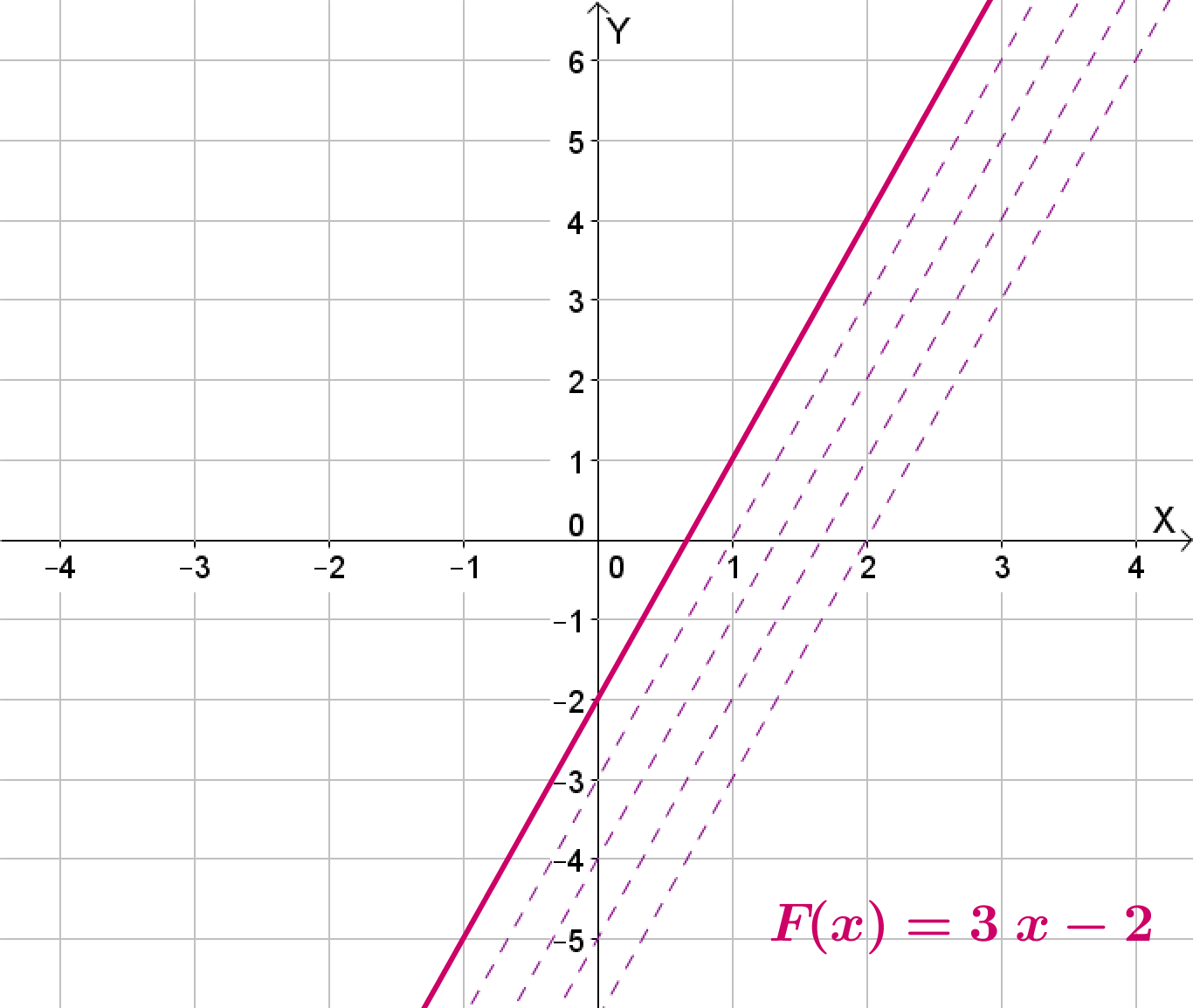 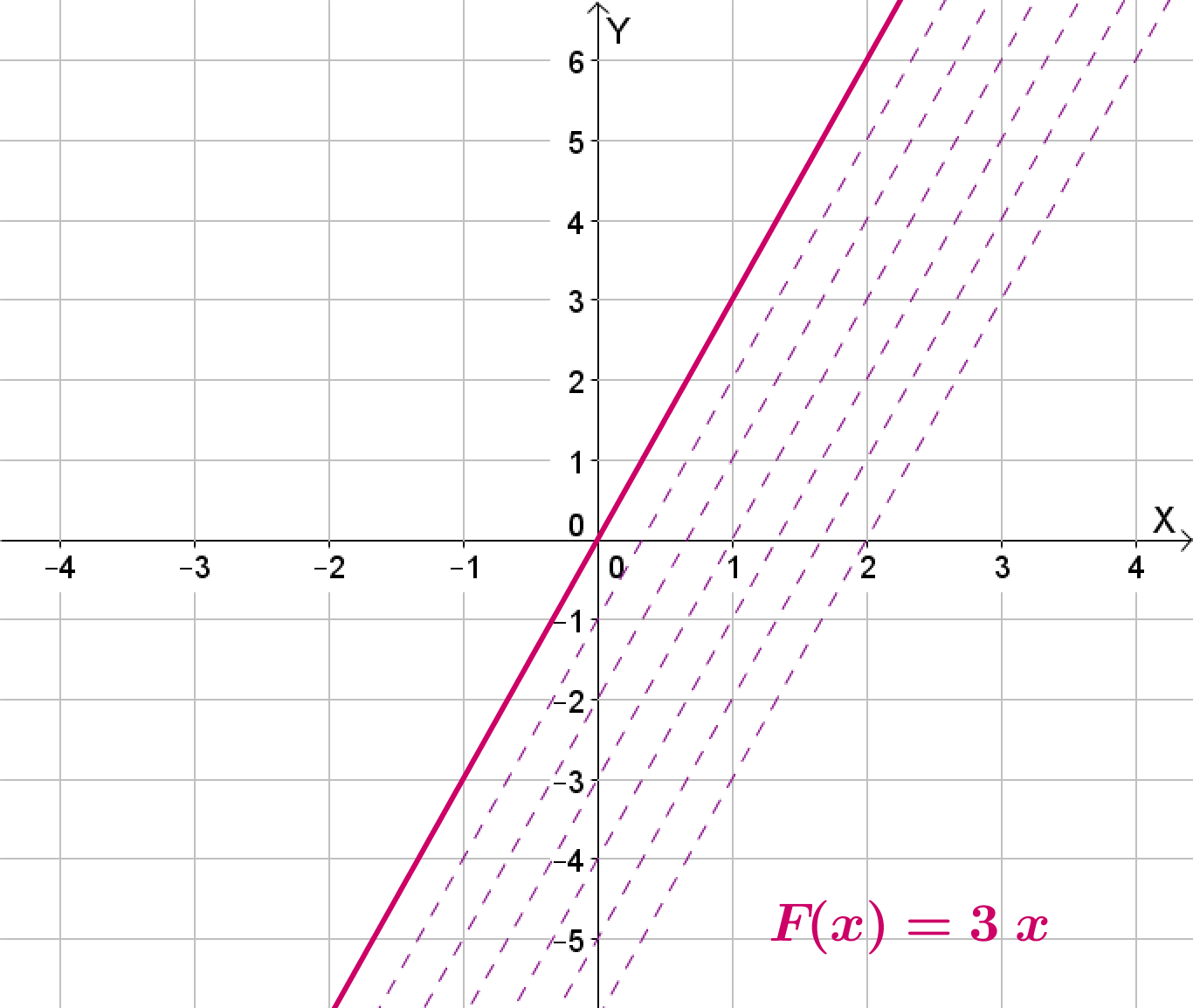 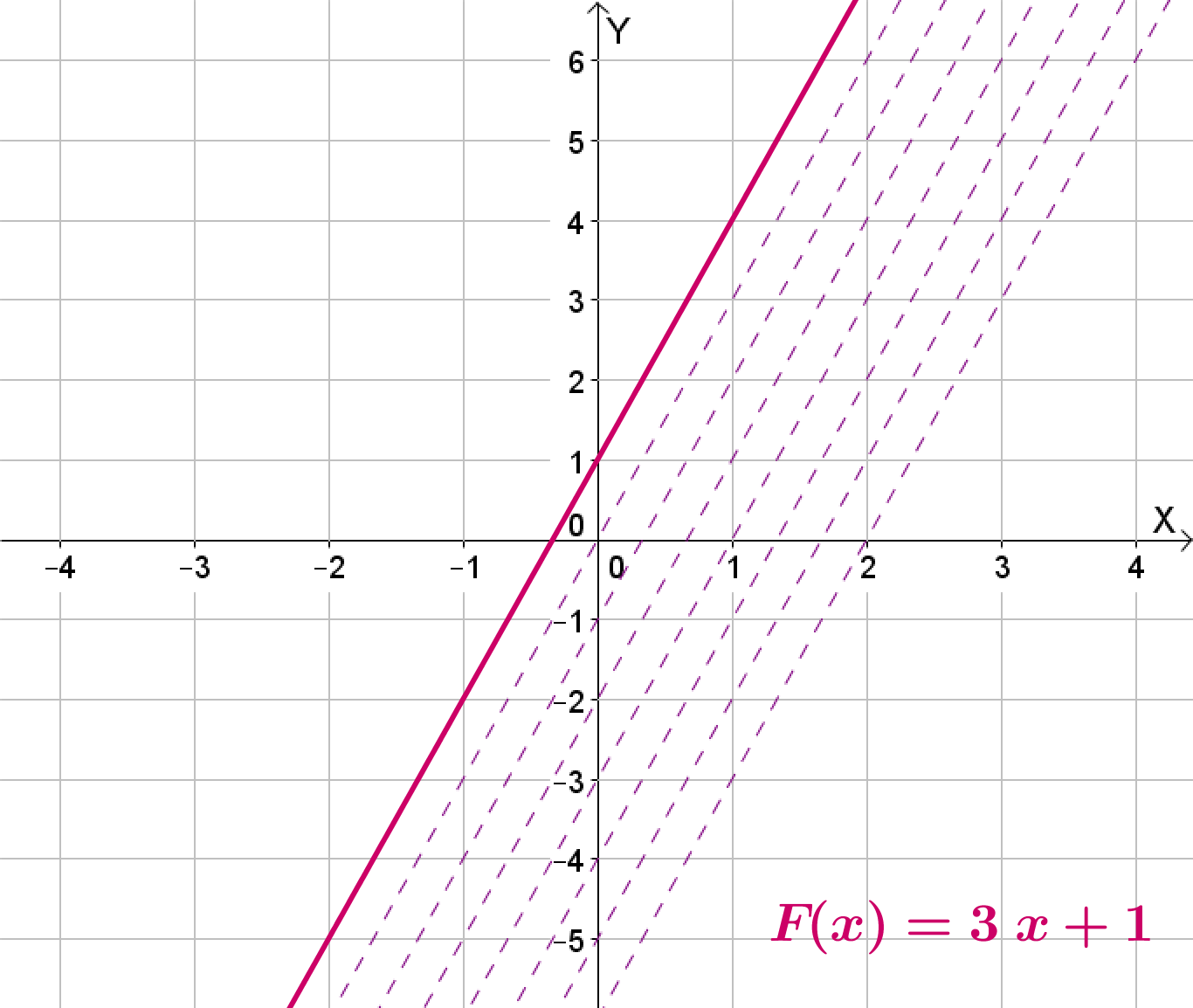 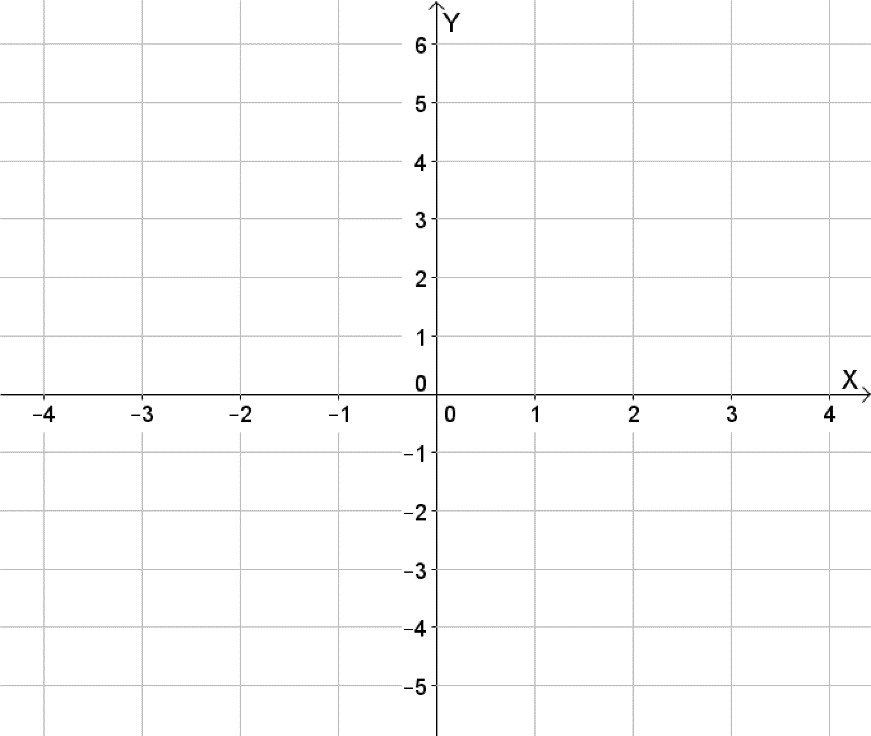 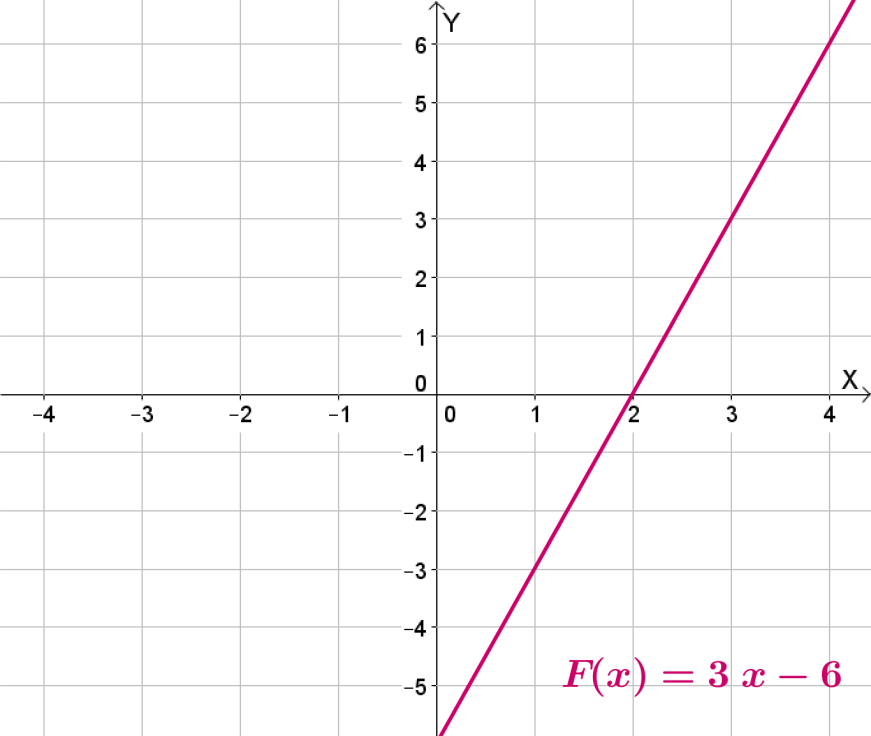 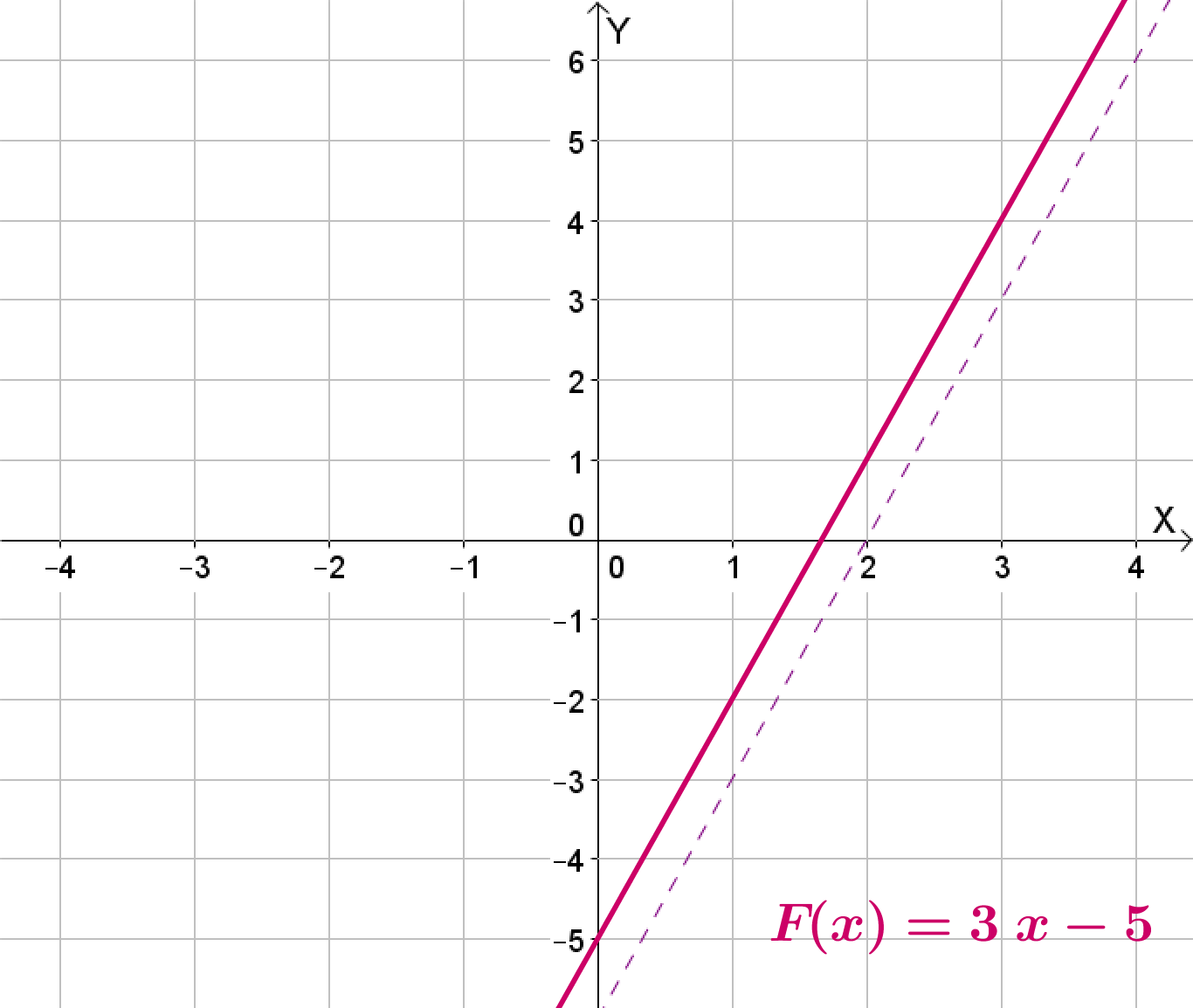 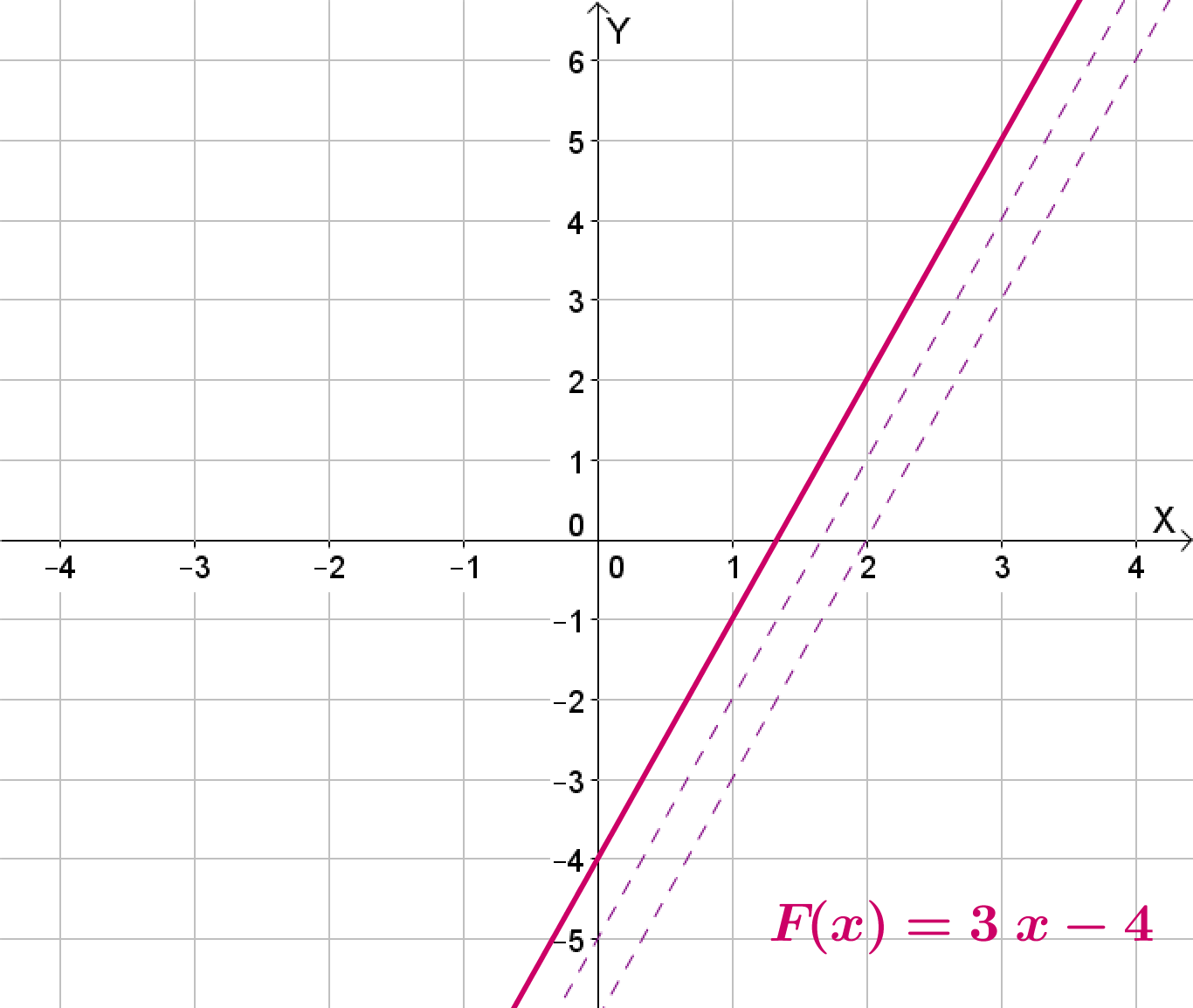 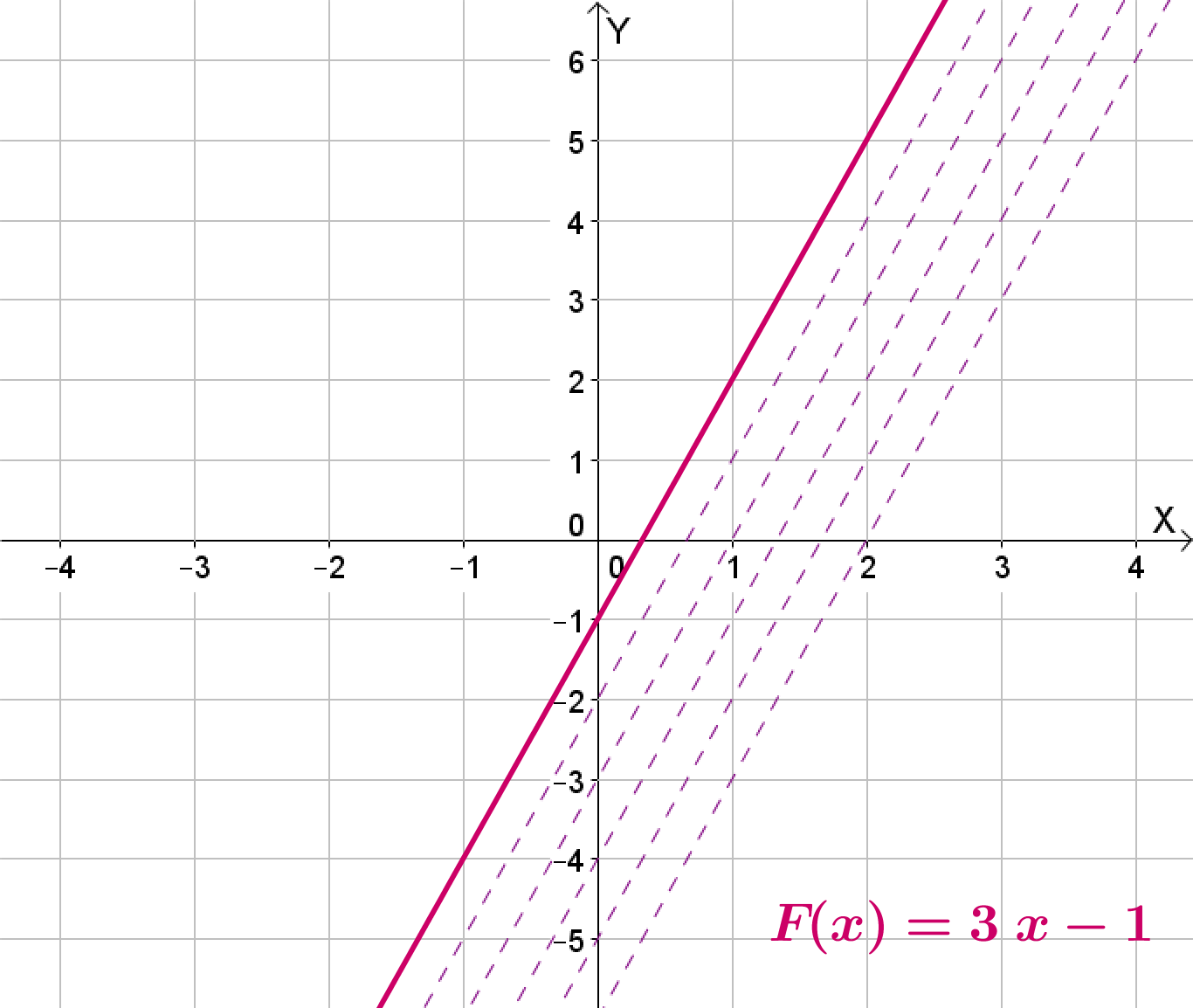 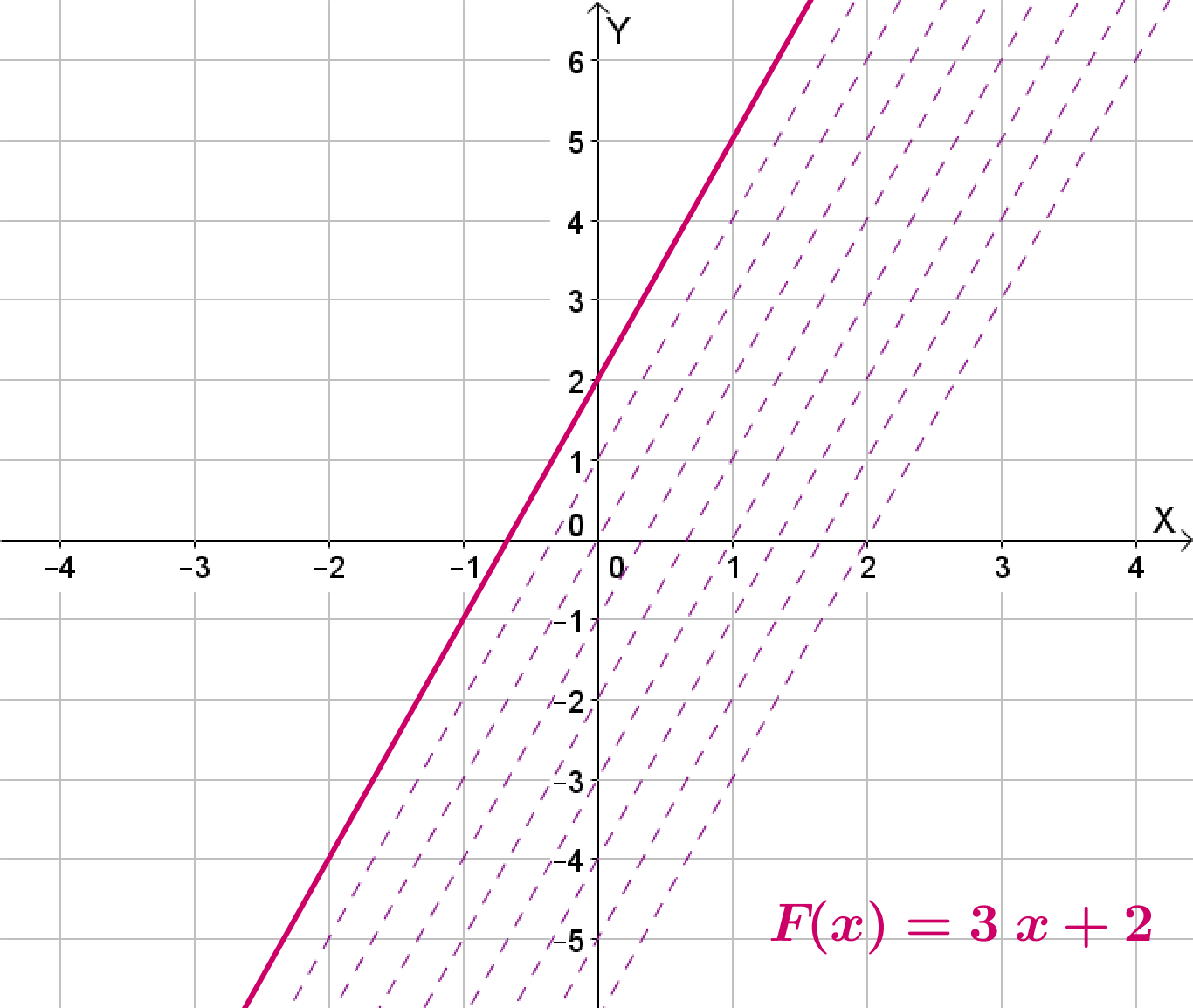 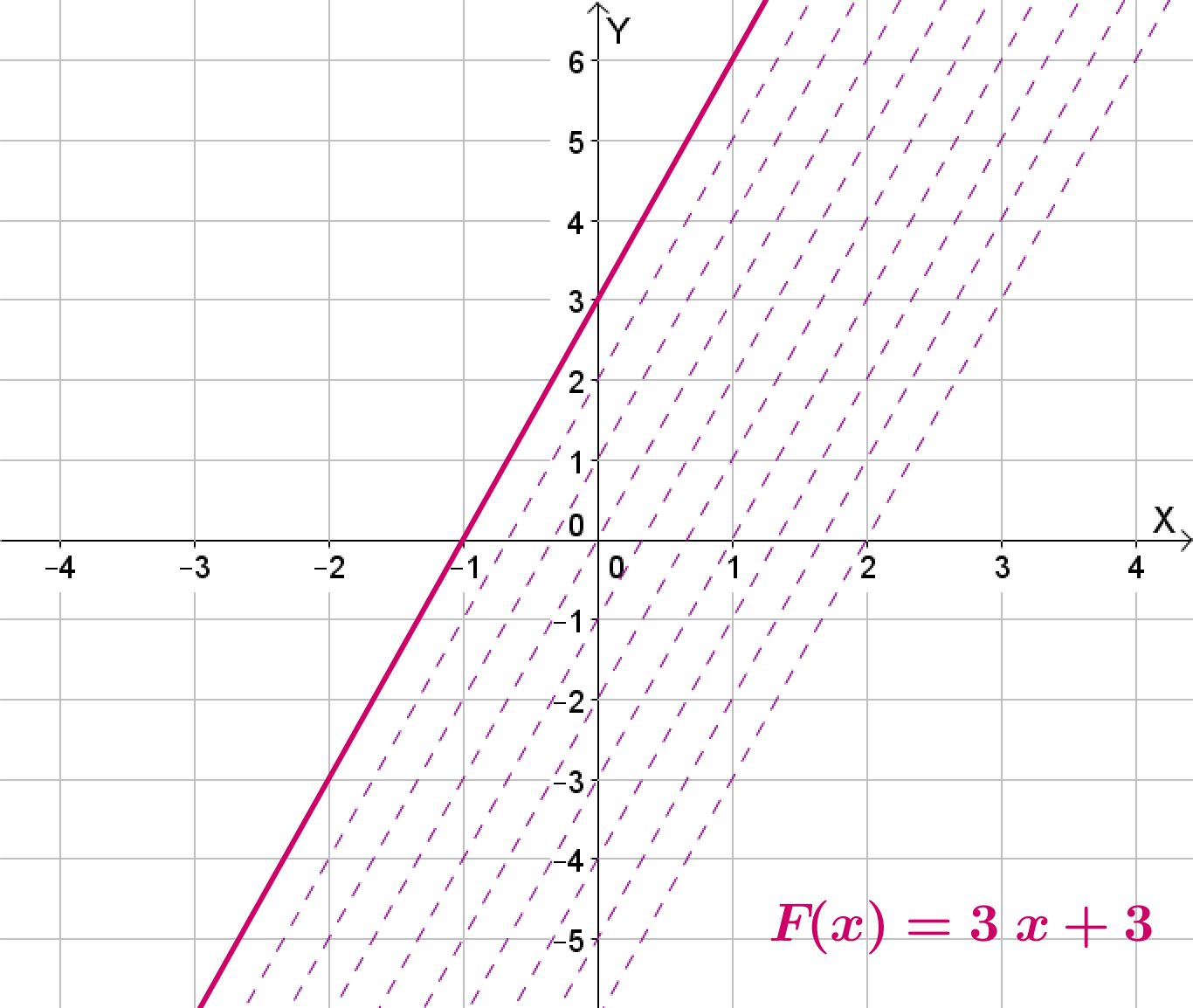 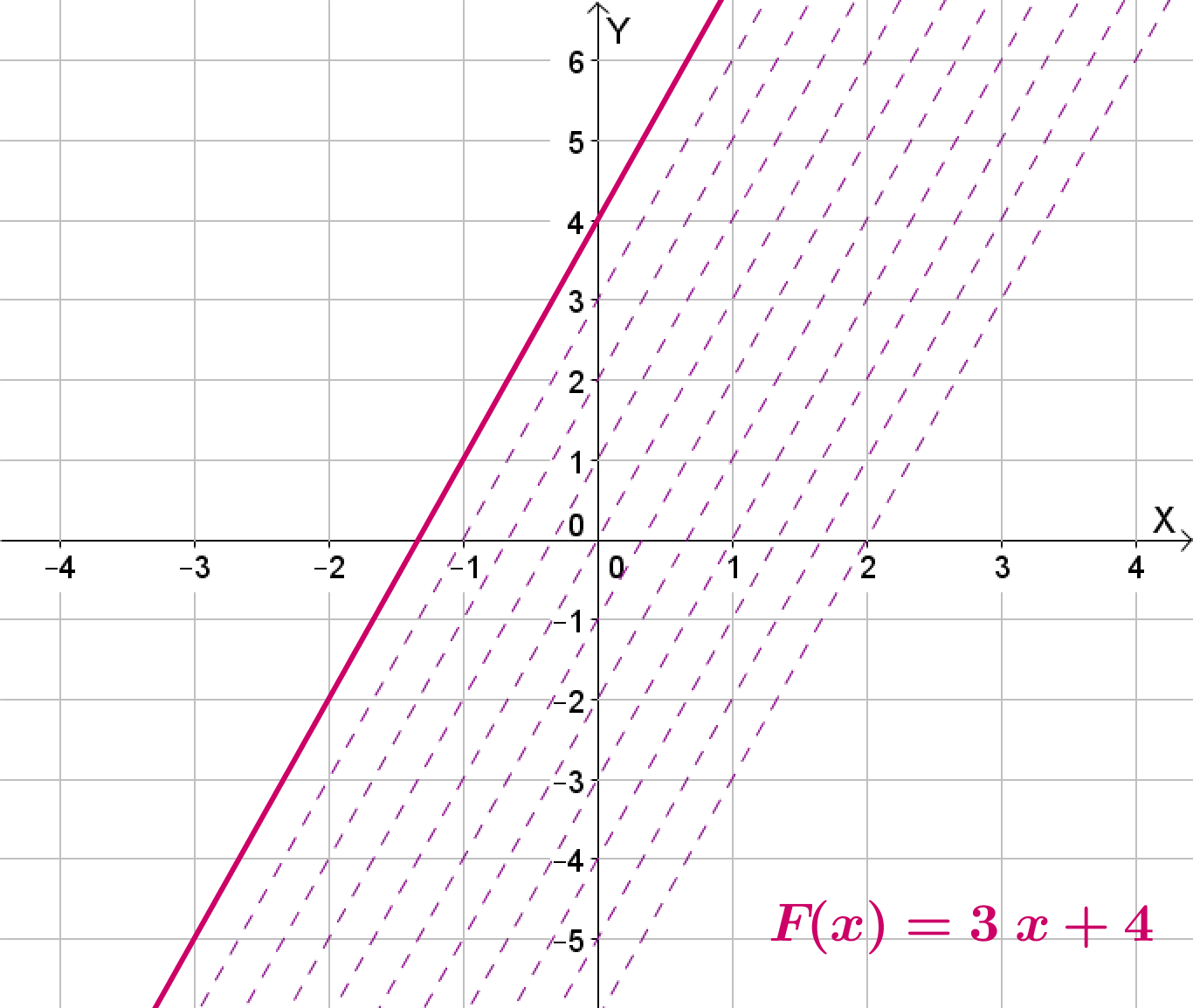 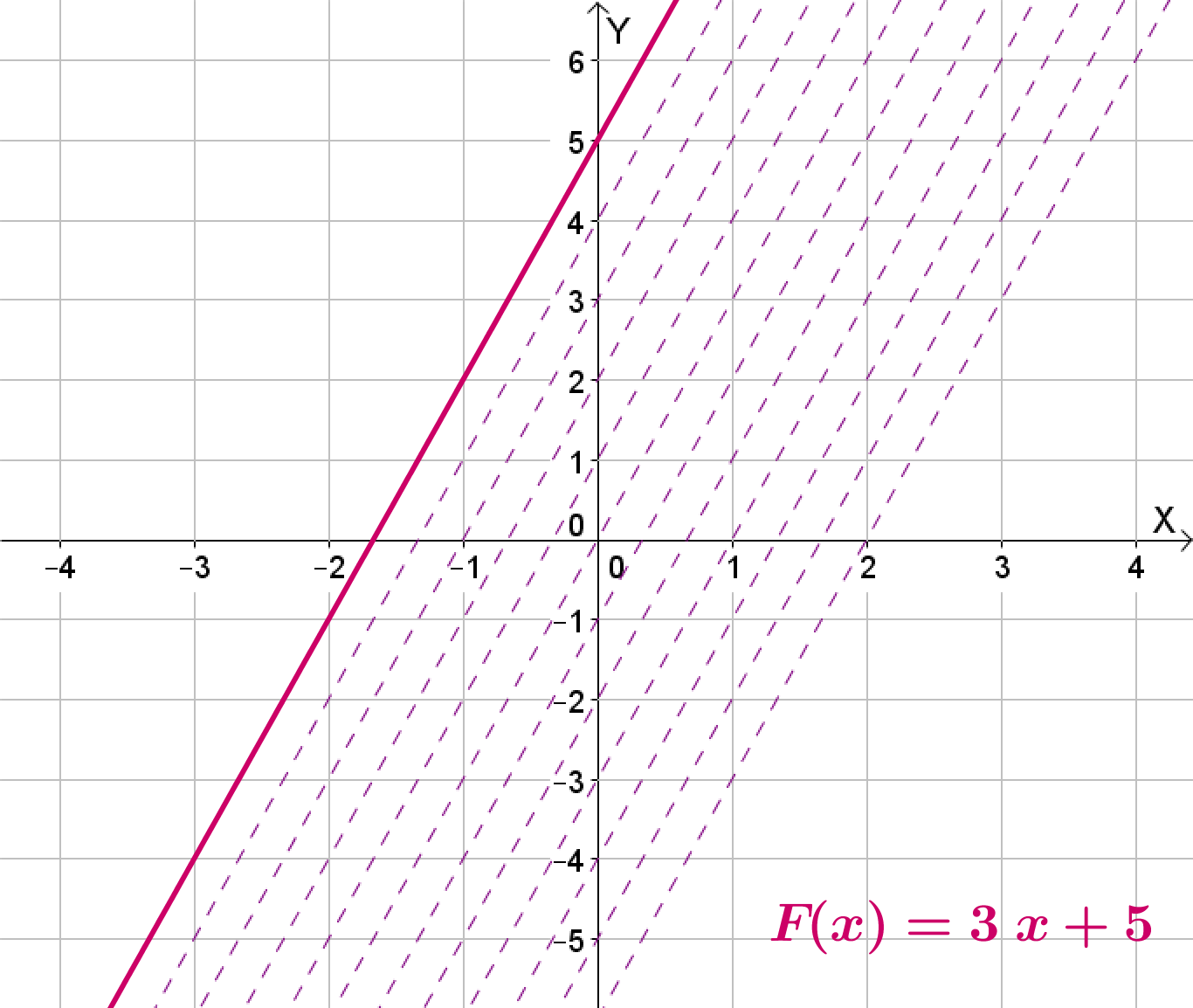 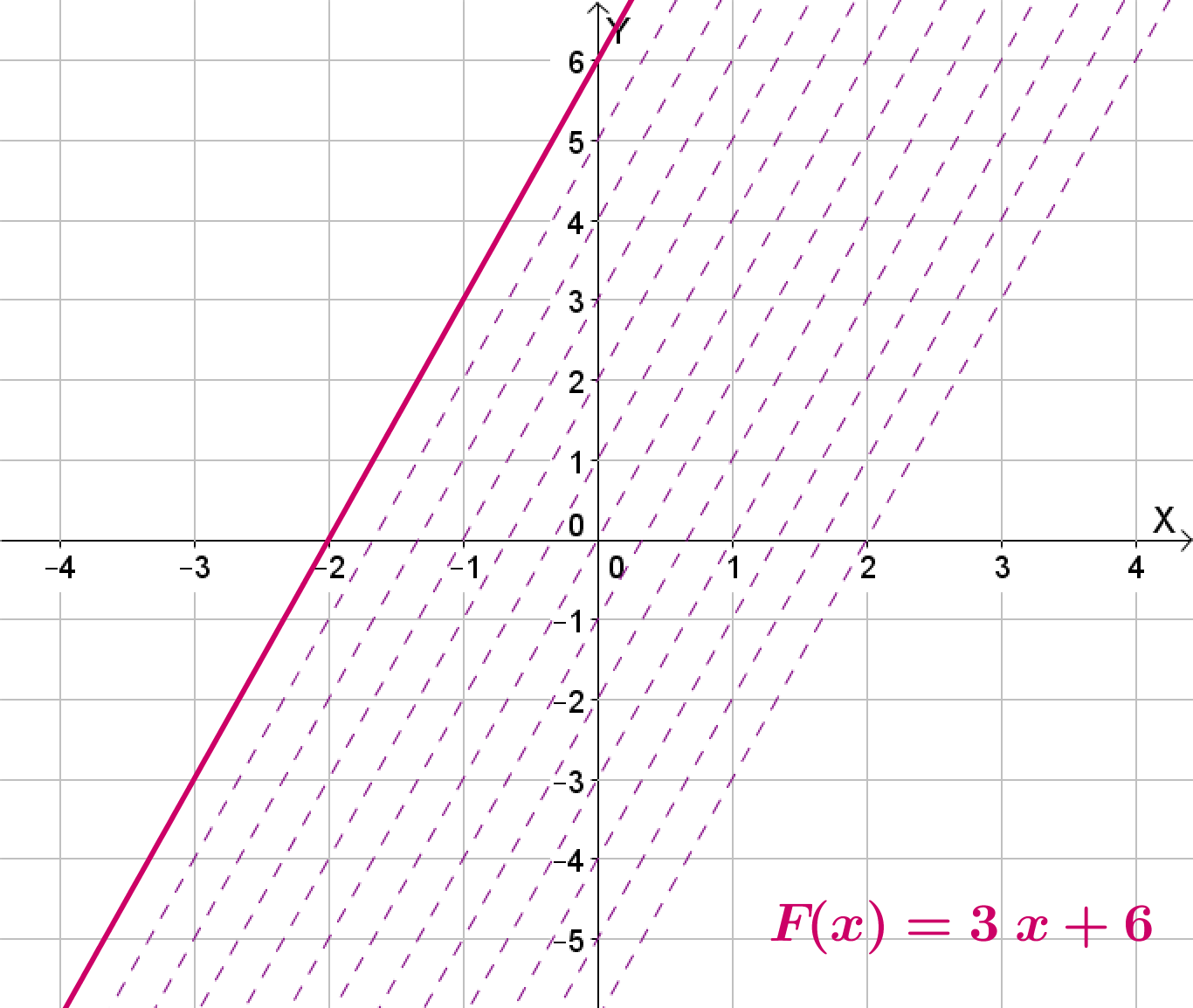 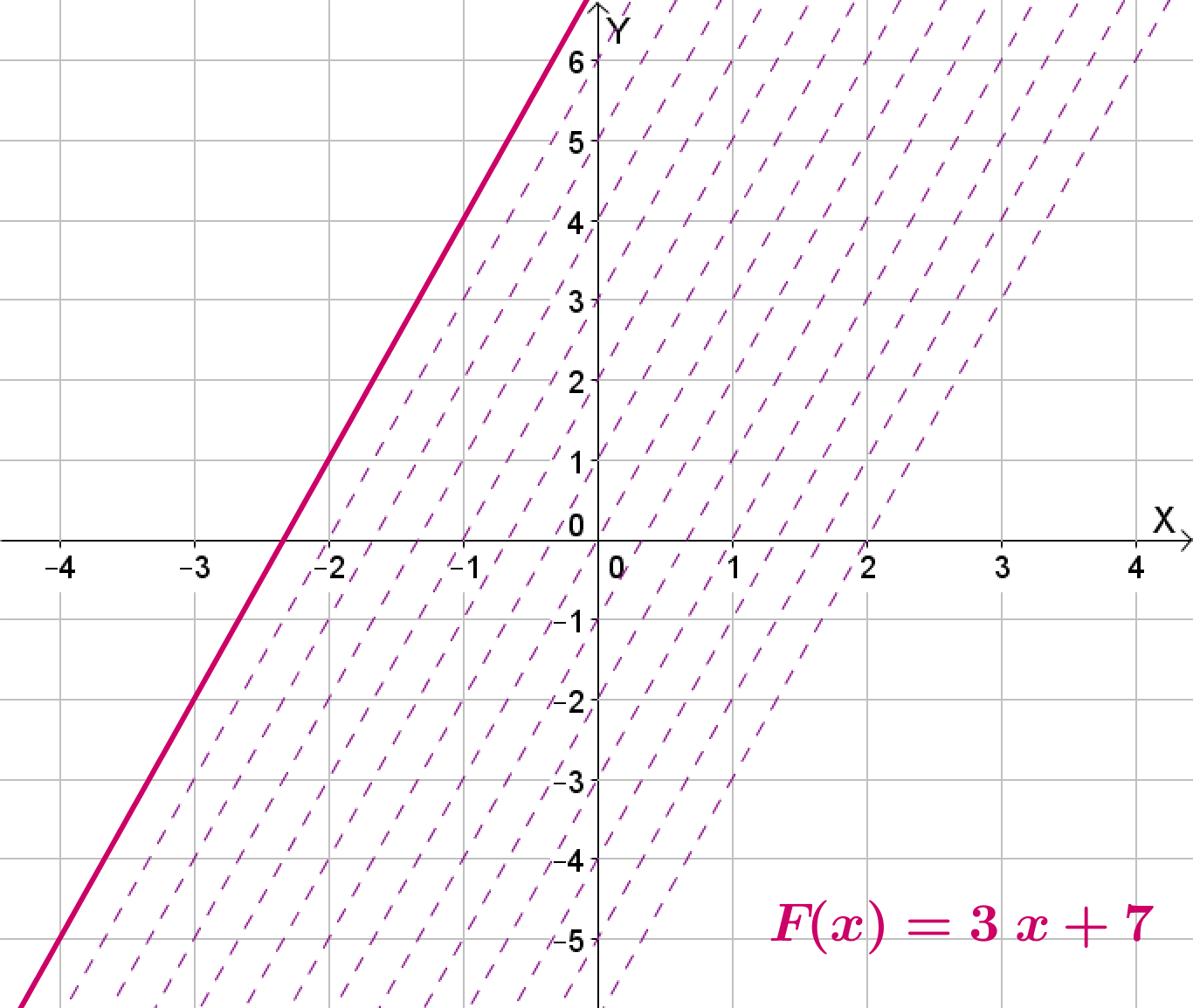 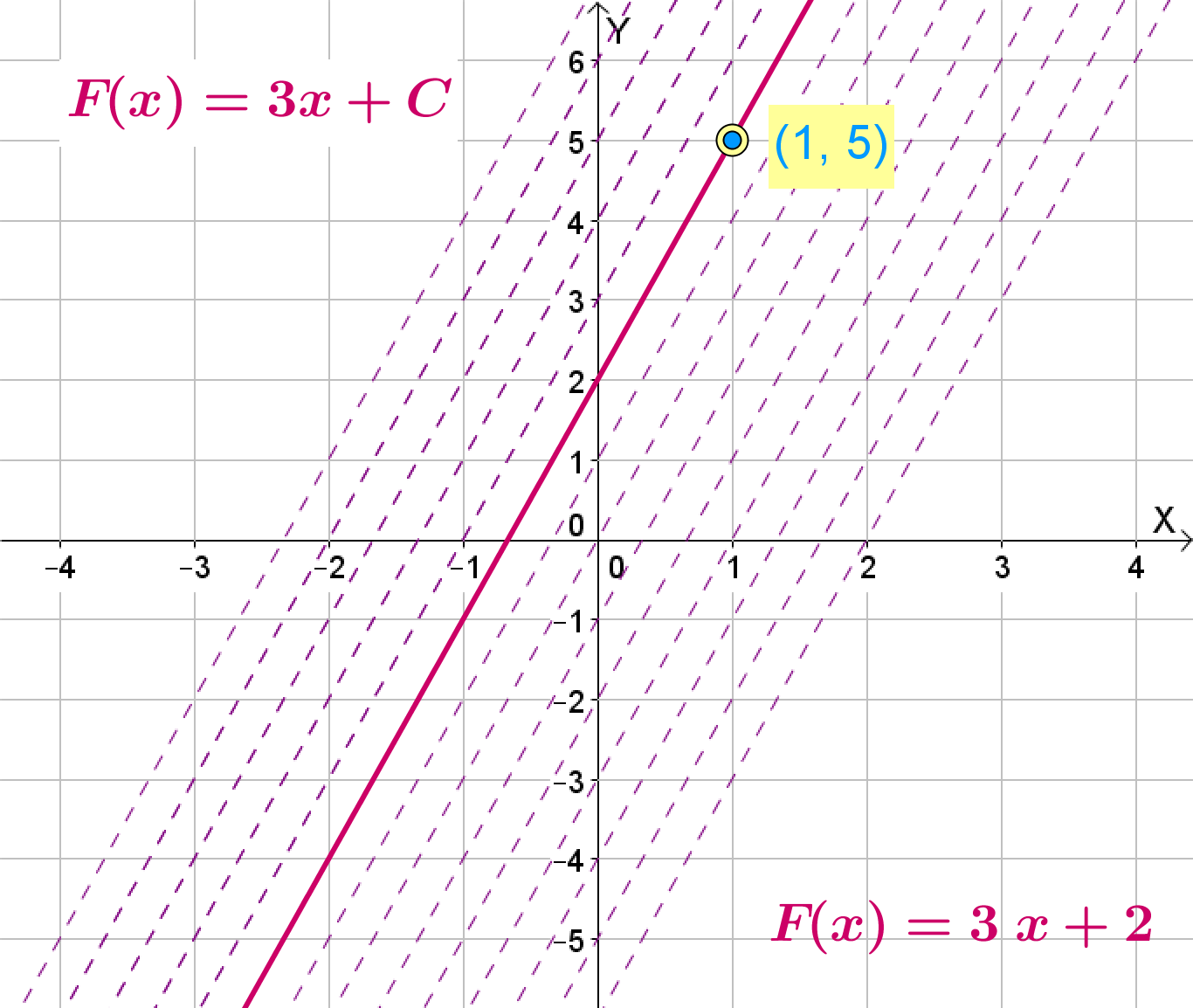 Section A: Student Activity 4
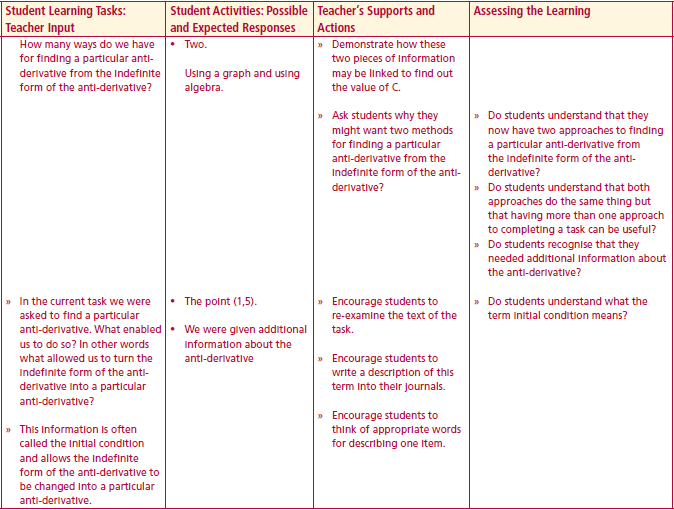 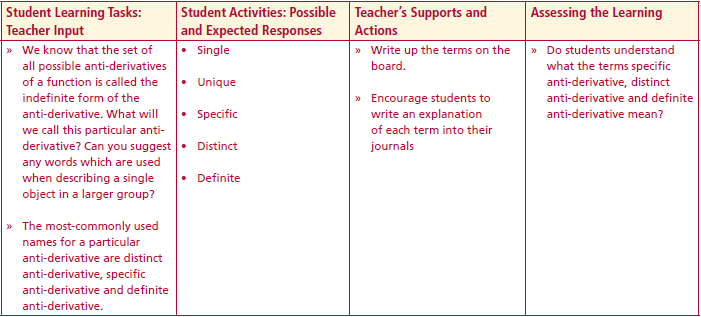 In the current task we were asked to find a particular anti-derivative. What enabled us to do so? In other words what allowed us to turn the indefinite form of the anti-derivative into a particular anti-derivative?

This information is often called the initial condition and allows the indefinite form of the anti-derivative to be changed into a particular anti-derivative.

We know that the set of all possible anti-derivatives of a function is called the indefinite form of the anti-derivative.  What will we call this particular anti-derivative?

Can you suggest any words which are used when describing a single object in a larger group?

The most-commonly used names for a particular anti-derivative are distinct anti-derivative, specific anti-derivative and definite anti-derivative.
Lesson interaction
Lesson interaction
Section A: Student Activity 4
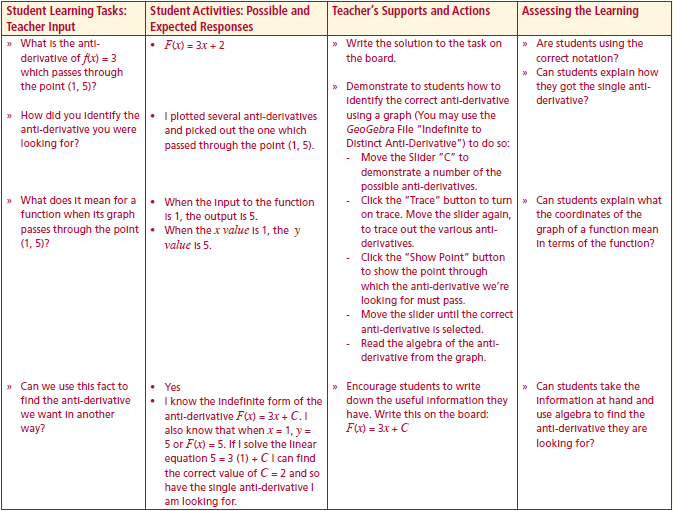 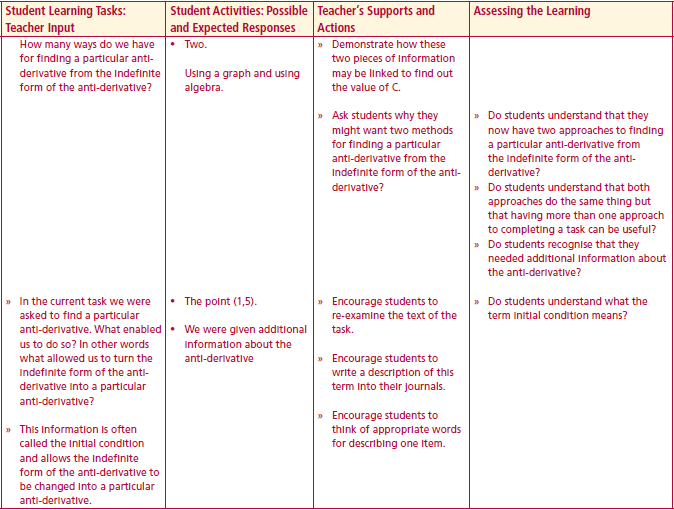 Lesson interaction
Lesson interaction
Section A: Student Activity 4
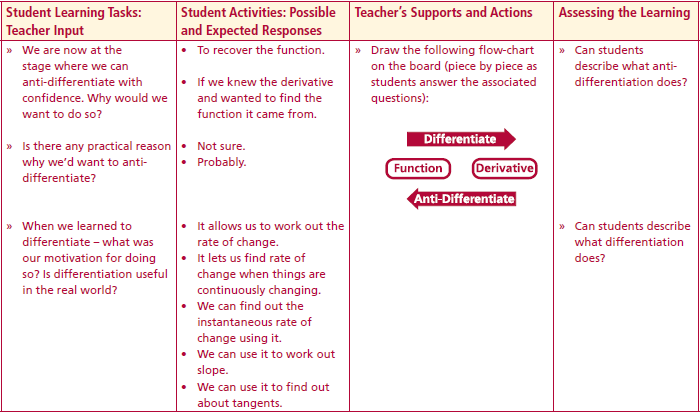 We are now at the stage where we can anti-differentiate with confidence. Why would we want to do so?

Is there any practical reason why we’d want to anti-differentiate?

When we learned to differentiate – what was our motivation for doing so? Is differentiation useful in the real world?
Lesson interaction
Differentiate
Function
Derivative
Anti - differentiate
Section A: Student Activity 4
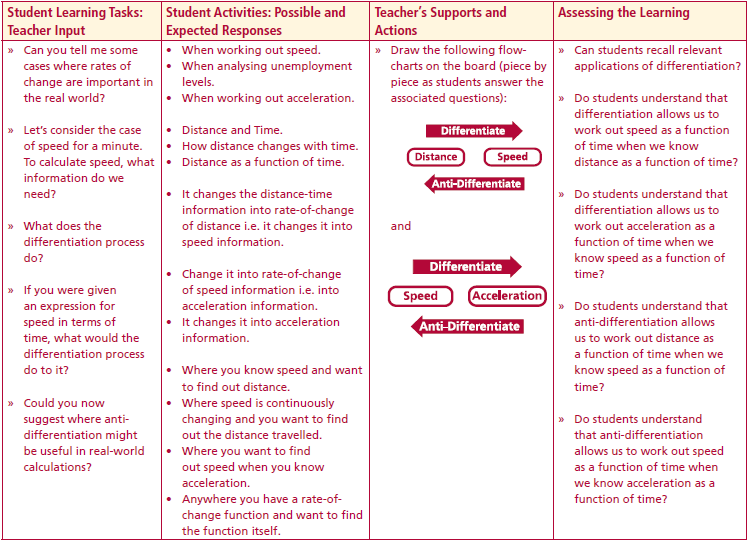 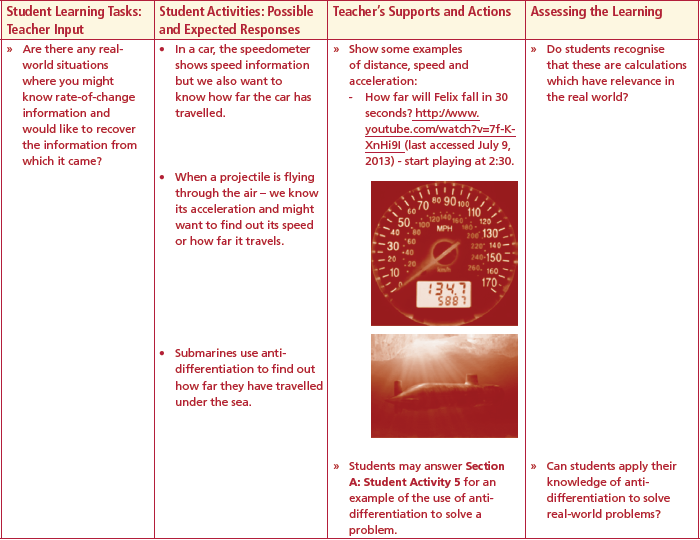 Can you tell me some cases where rates of change are important in the real world?

Let’s consider the case of speed for a minute.                                                  To calculate speed – what information do we                                                       need?

What does the differentiation process do?

If you were given an expression for speed in                                                                  terms of time, what would the differentiation                                              process do to it?

Could you now suggest where anti-differentiation                                                             might be useful in real-world calculations?

Are there any real-world situations where you                                                   might know rate-of-change information and would like to recover the information from which it came?
Lesson interaction
Differentiate
Distance
Speed
Anti - Differentiate
Lesson interaction
Differentiate
Speed
Acceleration
Anti - Differentiate
Section A: Student Activity 5
A hot air balloon is ascending through the atmosphere. When the balloon reaches a height above ground of 80 m, a snooker ball is dropped from the basket. The ball’s velocity when it is released is 3.6 m/s. The acceleration of a falling object due to gravity is a constant value of -9.8 m/s2.
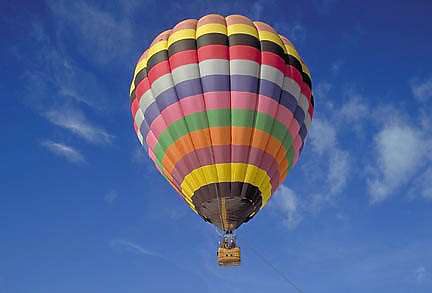 Write down an expression describing the acceleration of the snooker ball as a function of time?

Will the velocity of the ball remain at 3.6 m/s throughout the fall? Explain.

Write down an expression describing the ball’s velocity as a function of time.

Write down an expression describing the ball’s height as a function of time.

What will the height of the snooker ball be when it hits the ground?

How long does it take the snooker ball to hit the ground?
Section A: Student Activity 5
7. The following image shows an example of a student’s efforts to calculate how long it took the ball to hit the ground.
Explain why this calculation is incorrect.
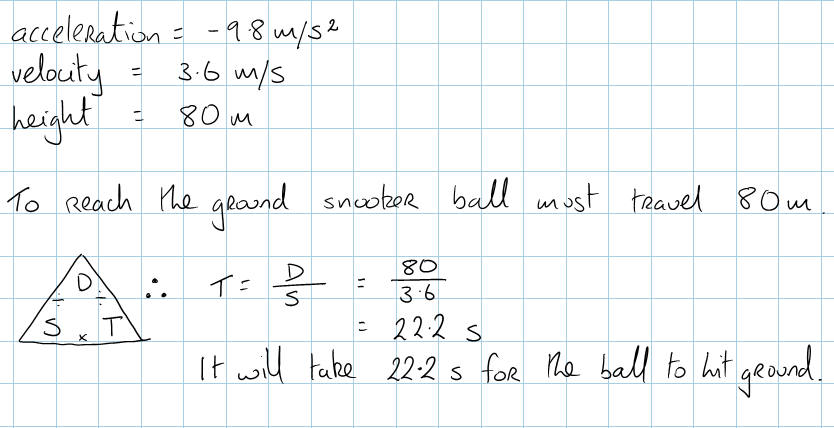 Key Ideas
Anti-differentiation is the reverse process of differentiation.
The General Anti-derivative is the set of all possible anti-derivatives of a function.
A distinct anti-derivative is one element of this set which satisfies some initial condition.
Section B
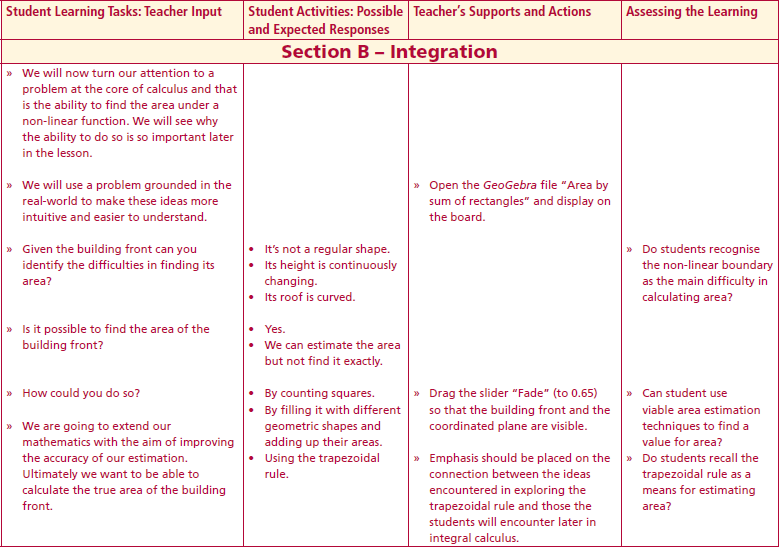 We will now turn our attention to a problem at the core of calculus and that is the ability to find the area under a non-linear function.  We will see why the ability to do so is so important later in the lesson.

We will use a problem grounded in the real-world to make these ideas more intuitive and easier to understand.
Lesson interaction
Section B
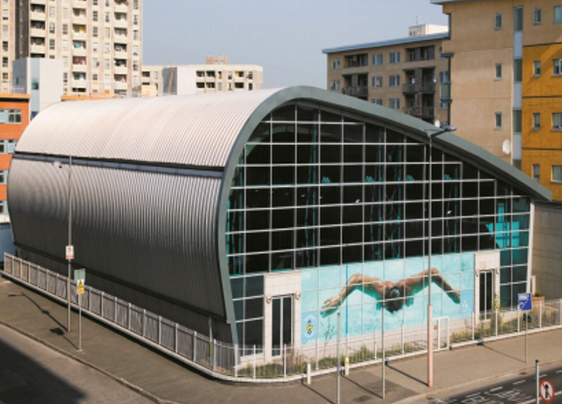 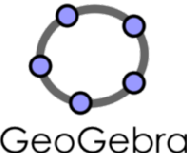 Section B
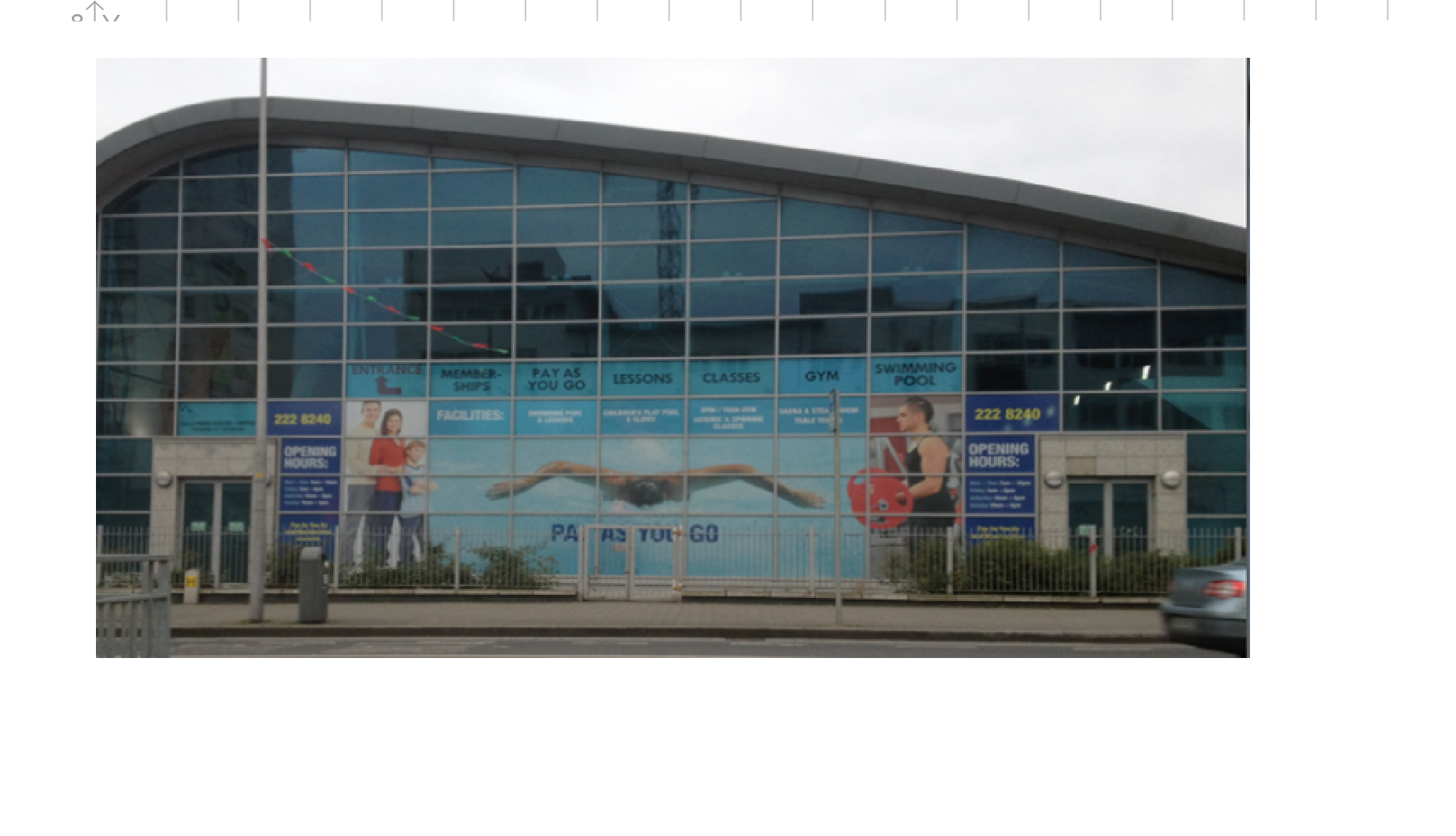 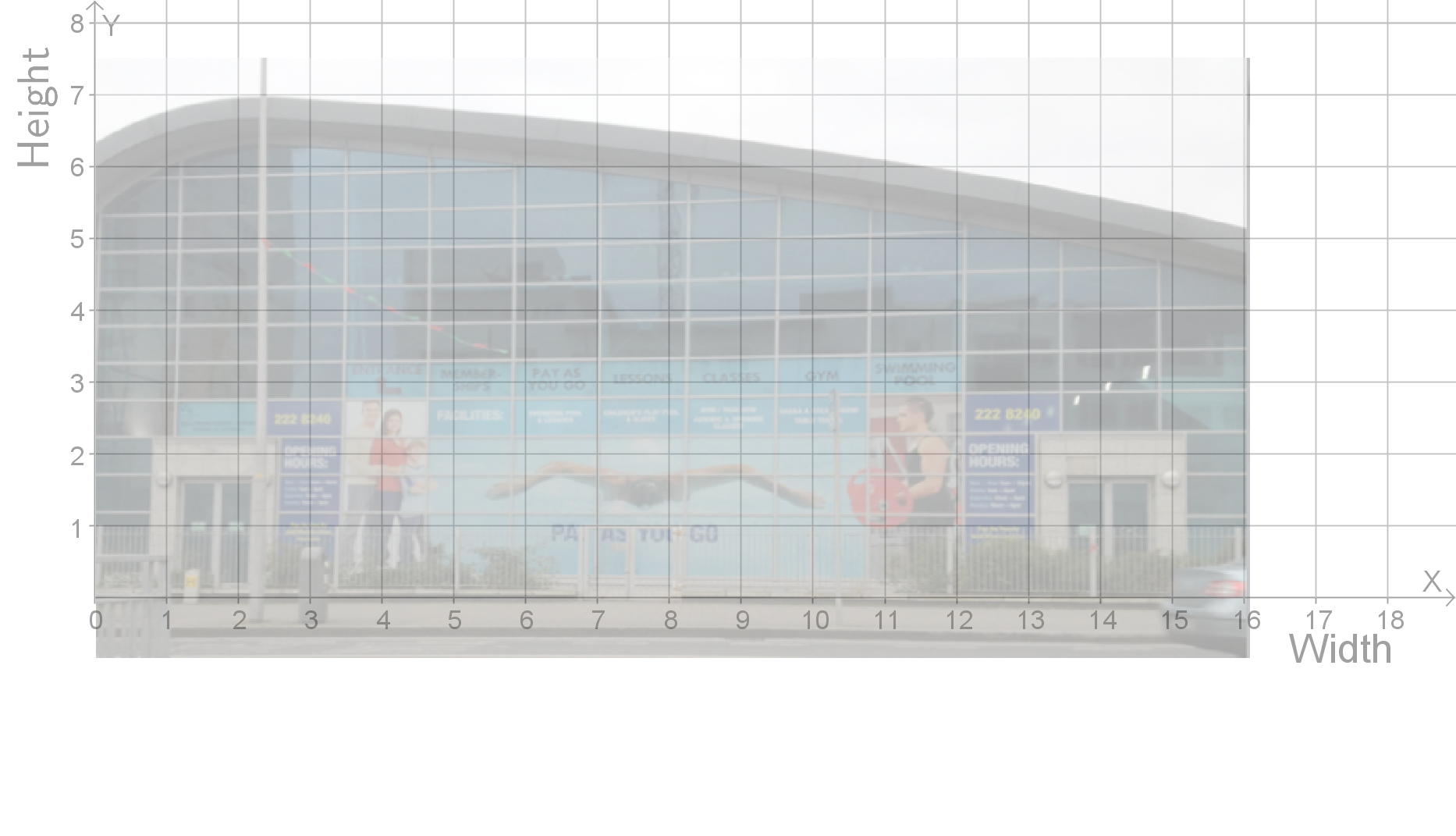 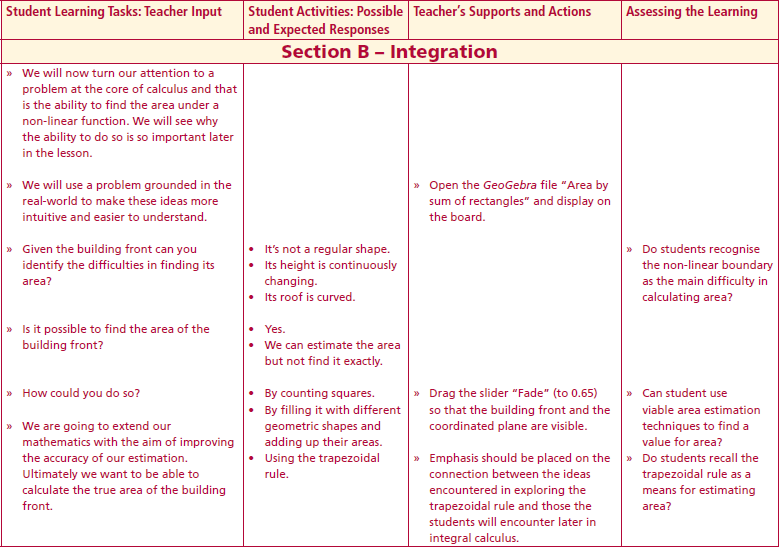 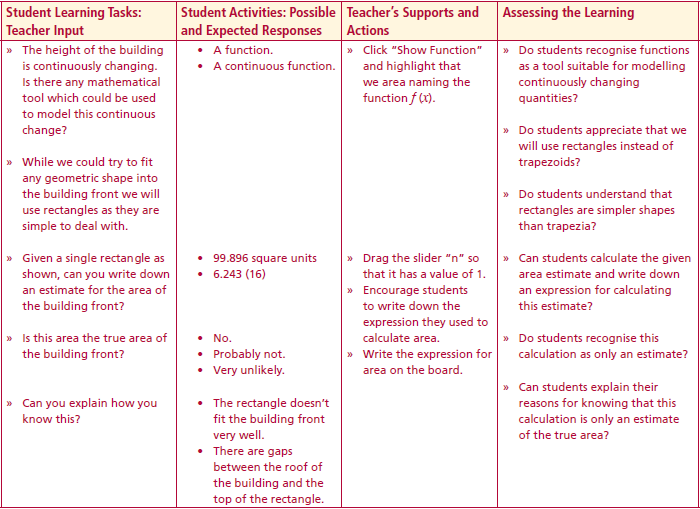 Lesson interaction
Lesson interaction
Given the building front can you identify the difficulties in finding its area?

Is it possible to find the area of the building front?

How could you do so?
We are going to extend our mathematics with the aim of improving the accuracy of our estimation. Ultimately we want to be able to calculate the true area of the building front.

The height of the building is continuously changing – is there any mathematical tool which could be used to model this continuous change?
Section B
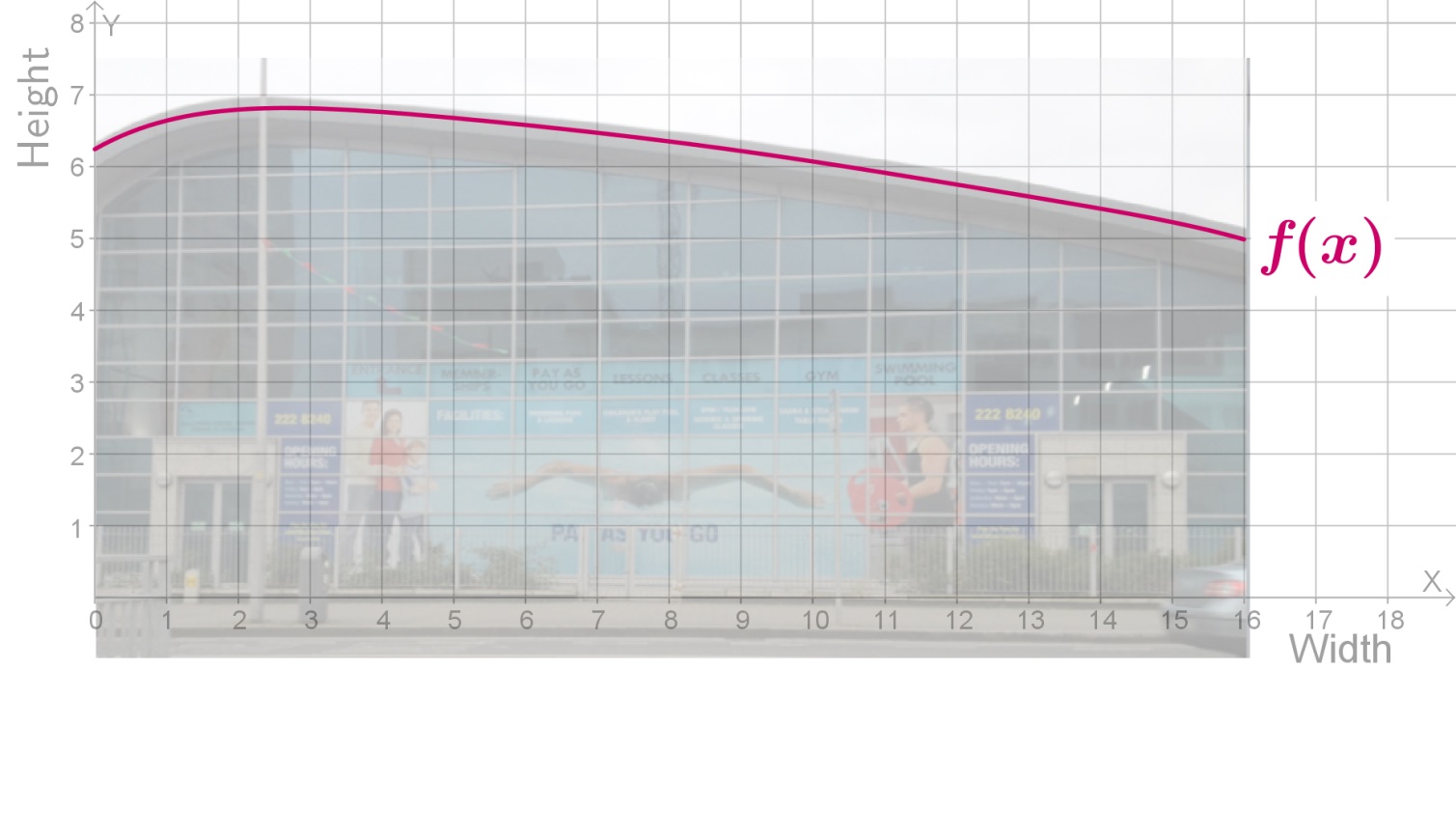 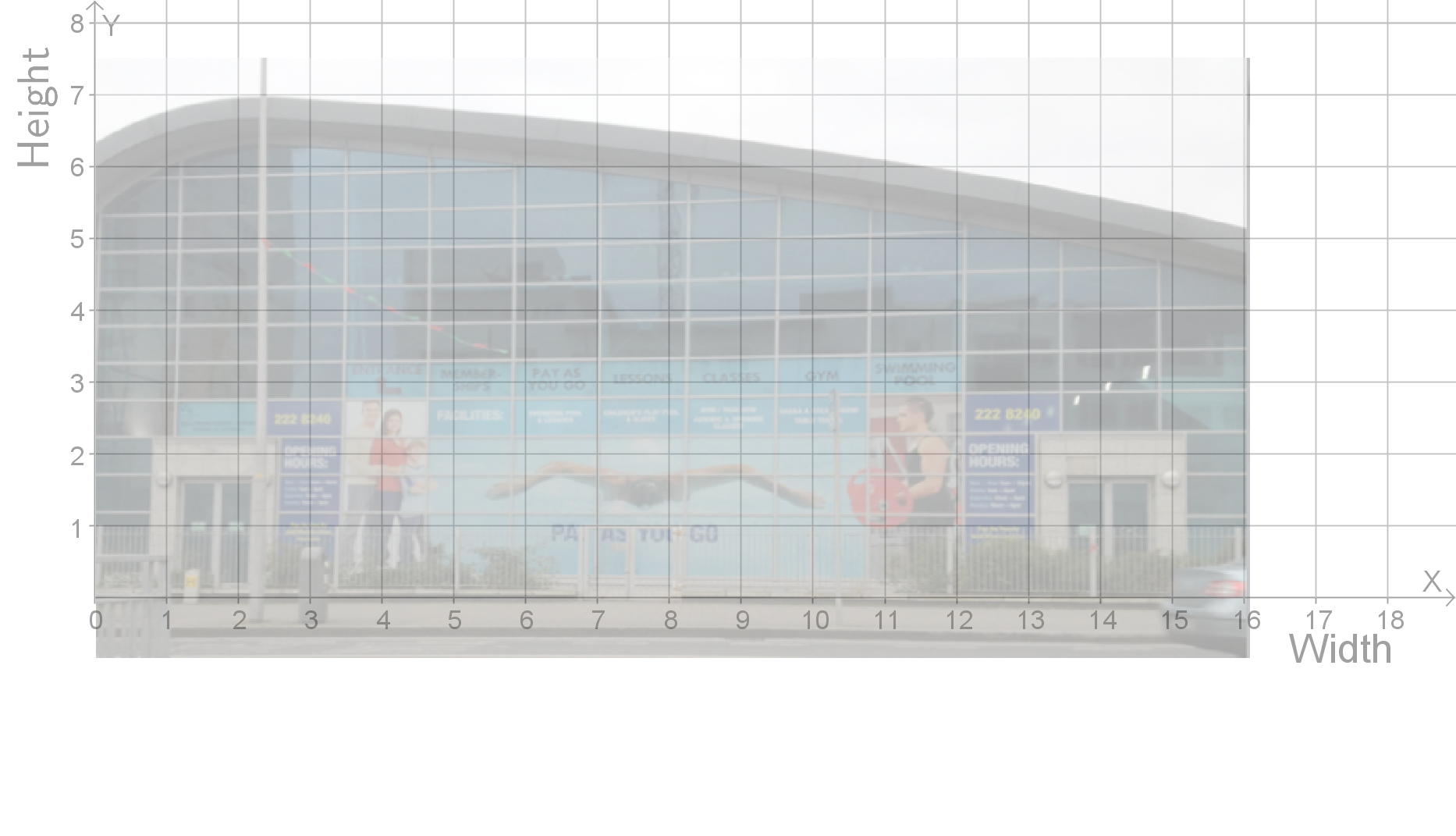 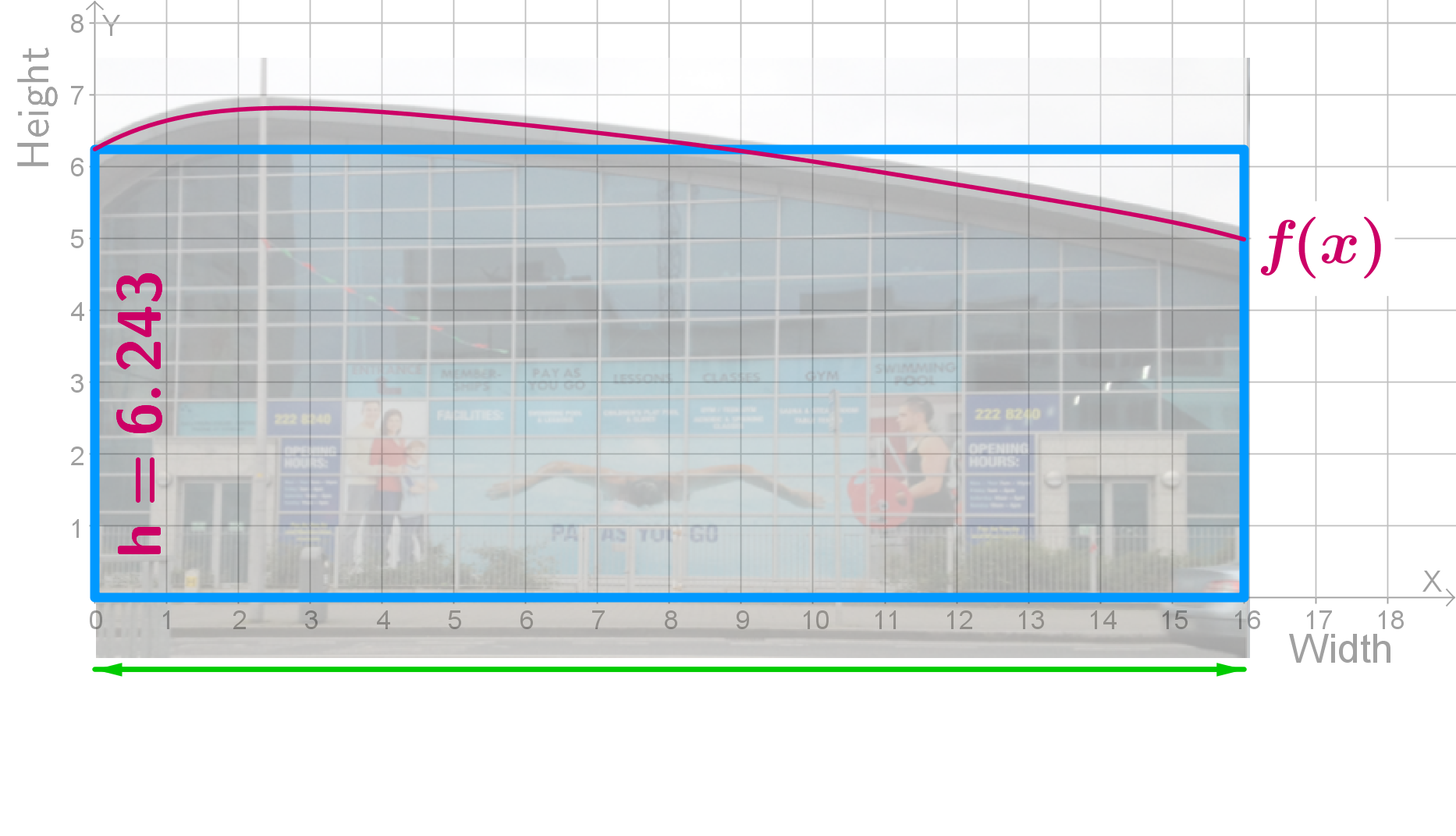 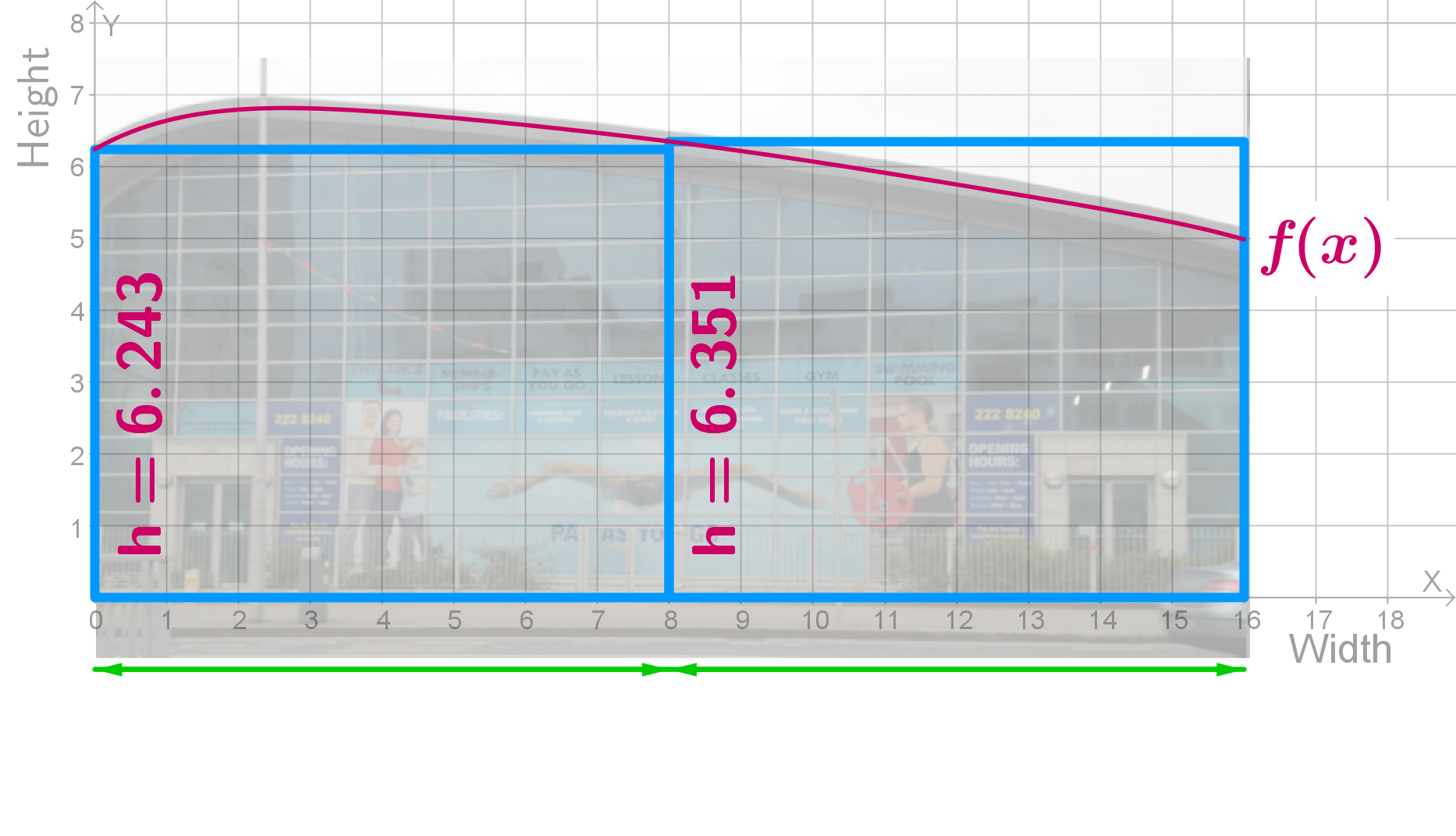 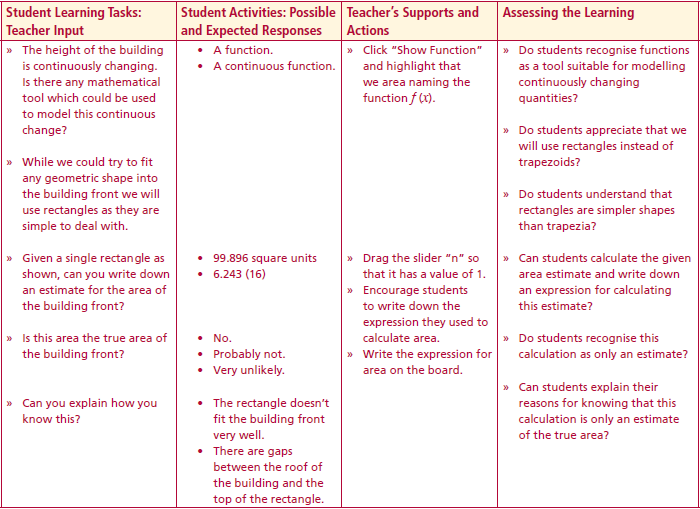 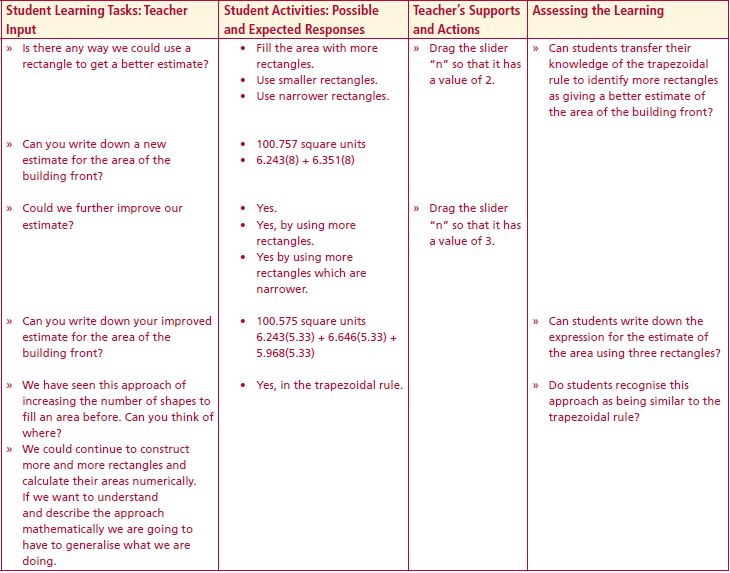 Lesson interaction
Lesson interaction
While we could try to fit any geometric shape into the building front we will use rectangles as they are simple to deal with.

Given a single rectangle as shown– can you write down an estimate for the area of the building front?

Is this area the true area of the building front? 

Can you explain how you know this?

Is there any way we could use a rectangle to get a better estimate?

Can you write down a new estimate for the area of the building front?
Section B
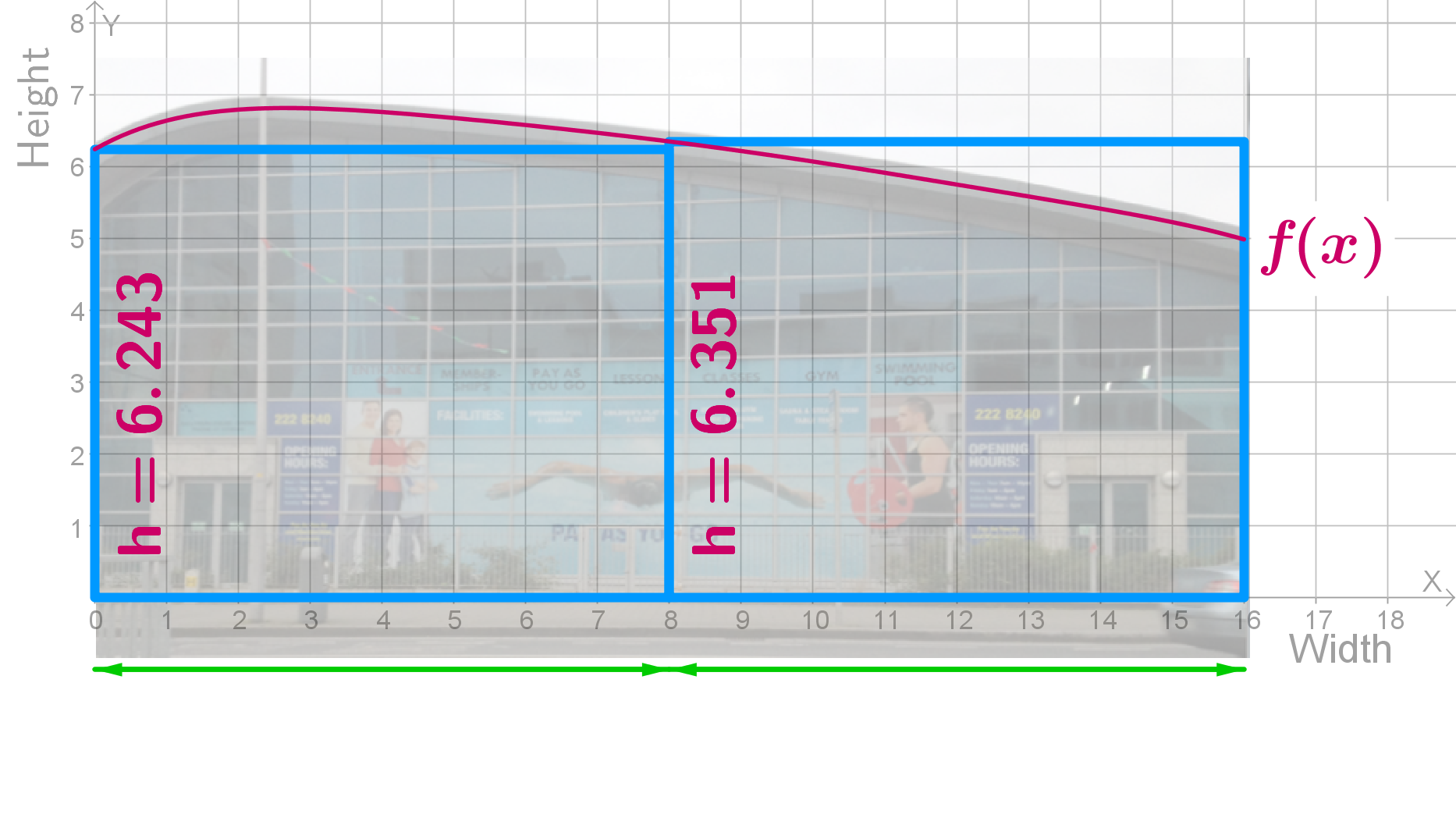 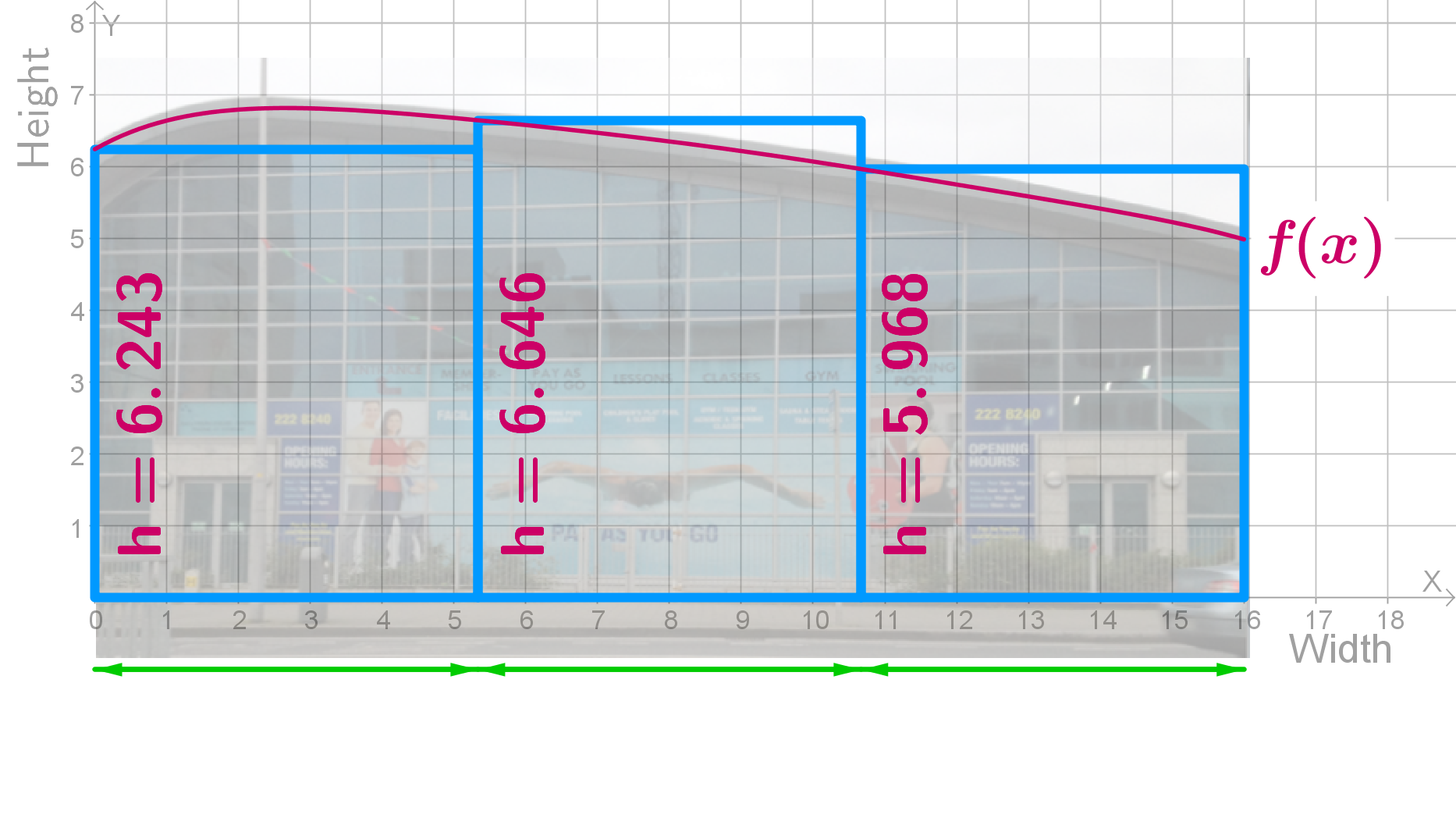 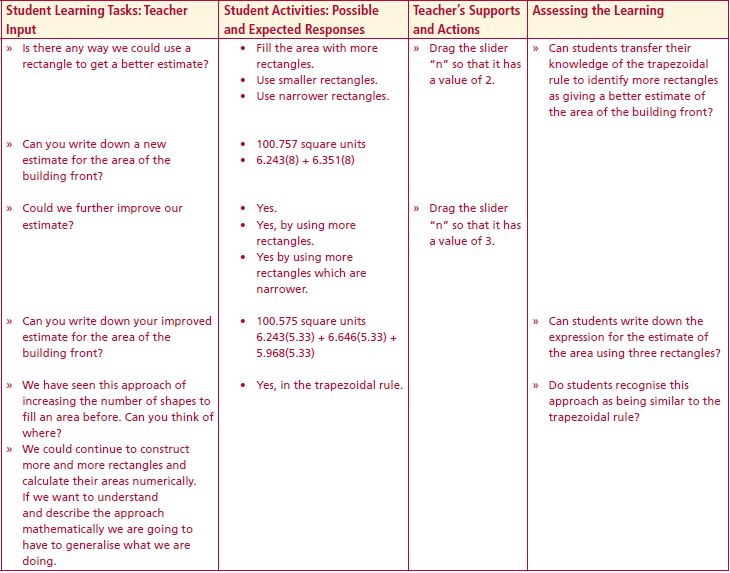 Lesson interaction
Could we further improve our estimate?

Can you write down your improved estimate for the area of the building front?

We have seen this approach of increasing the number of shapes to fill an area before. Can you think of where?

While we could continue to construct more and more rectangles and calculate their areas numerically – if we want to understand and describe the approach mathematically we are going to have to generalise what we are doing.
Section B
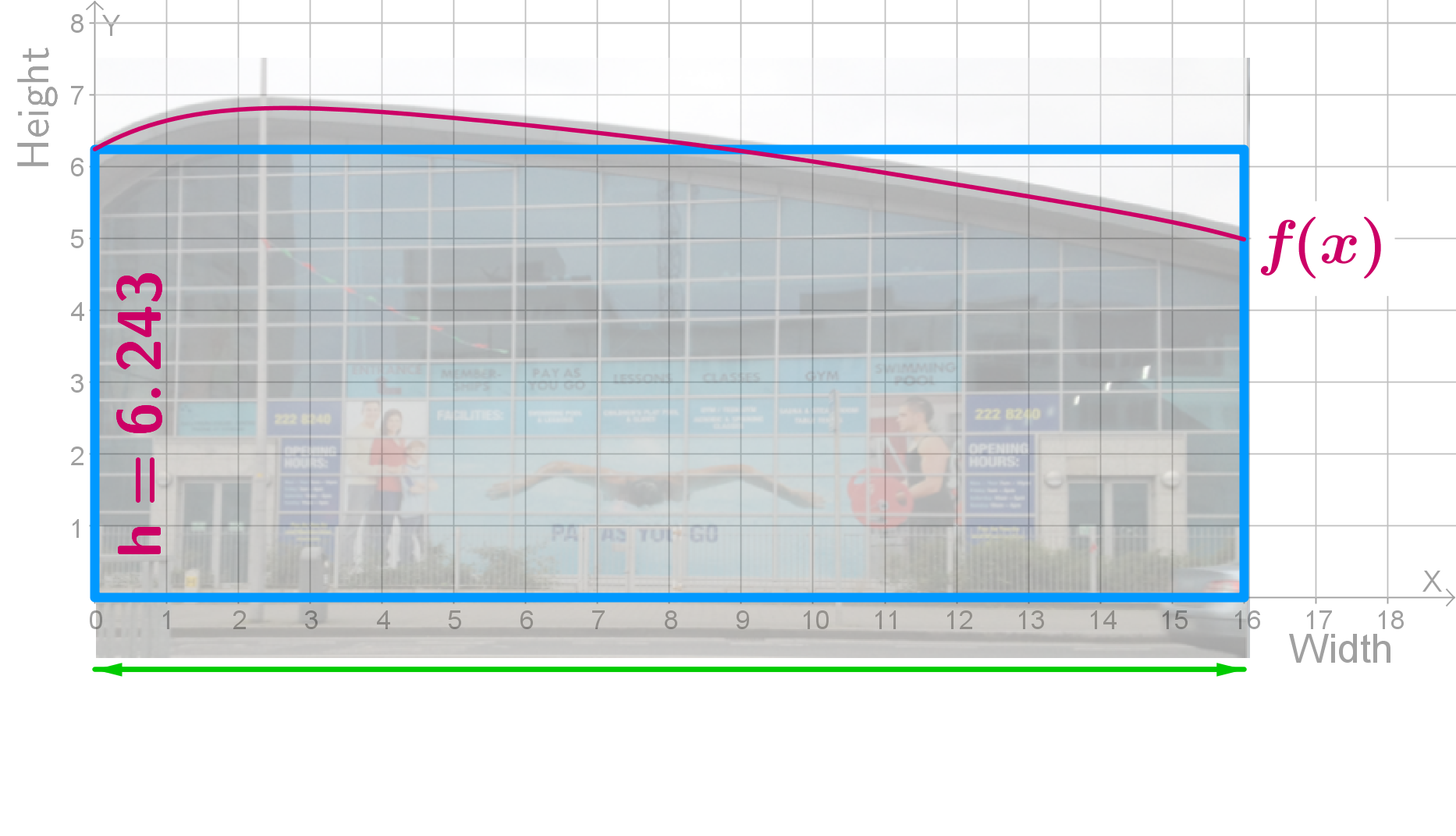 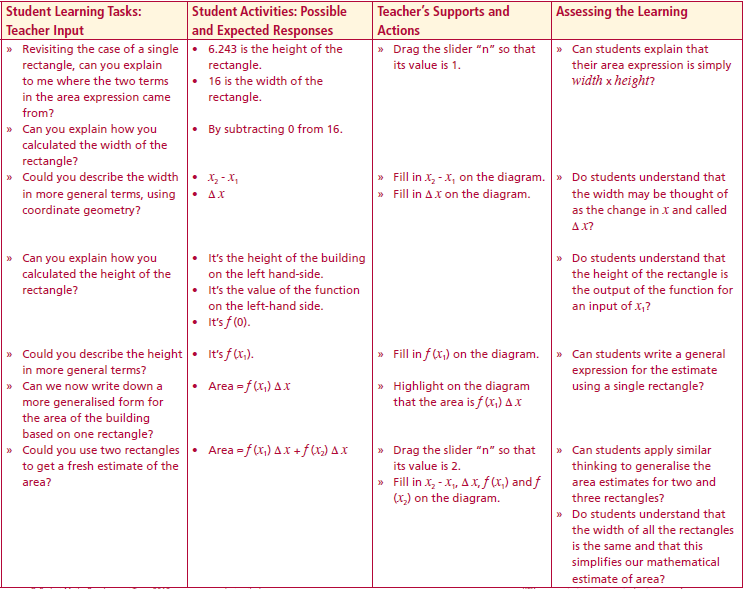 Lesson interaction
Revisiting the case of a single rectangle – can you explain to me where the two terms in the area expression came from?

Can you explain how you calculated the width of the rectangle?

Could you describe the width in more general terms – using coordinate geometry?

Can you explain how you calculated the height of the rectangle?
Section B
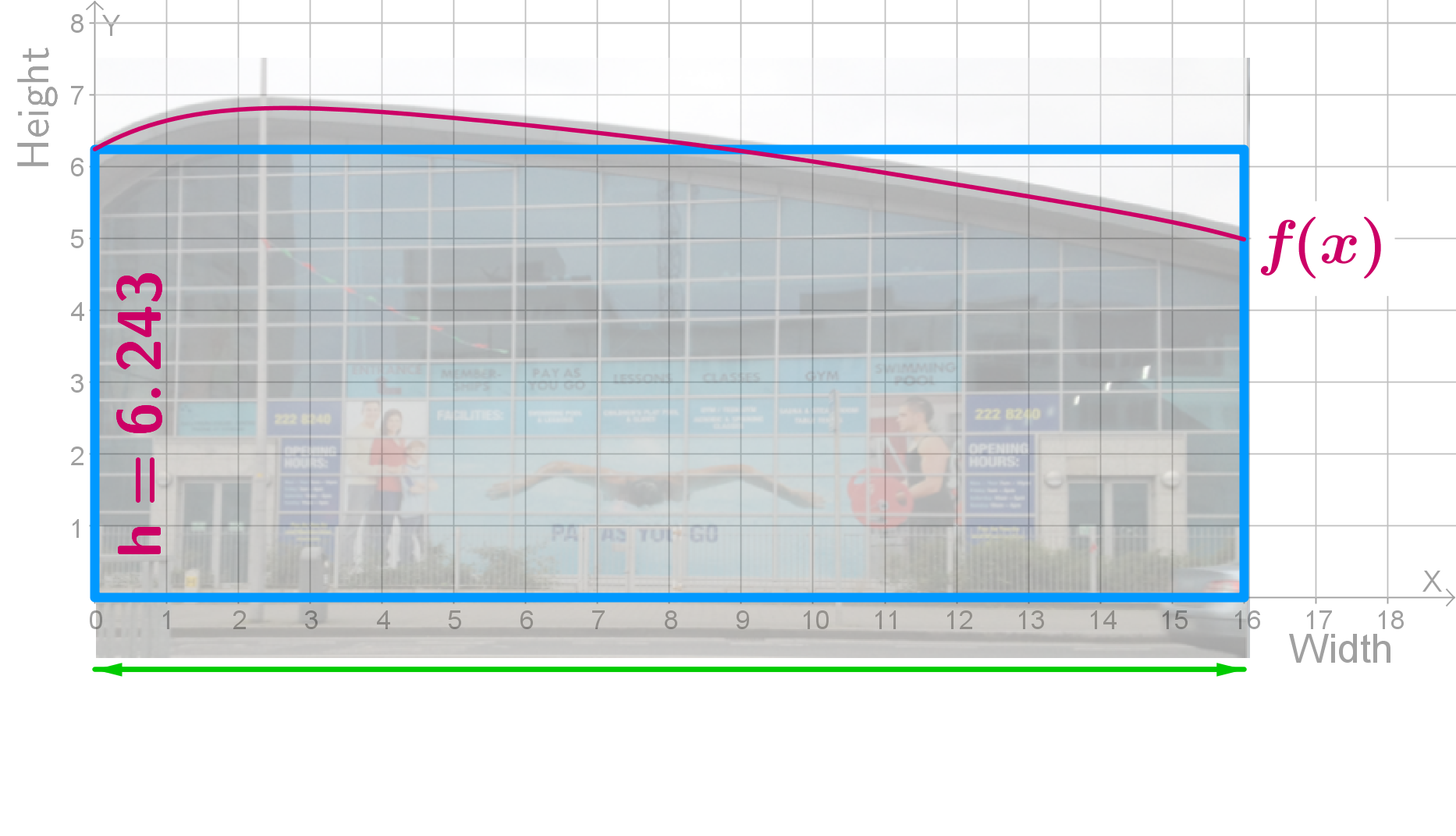 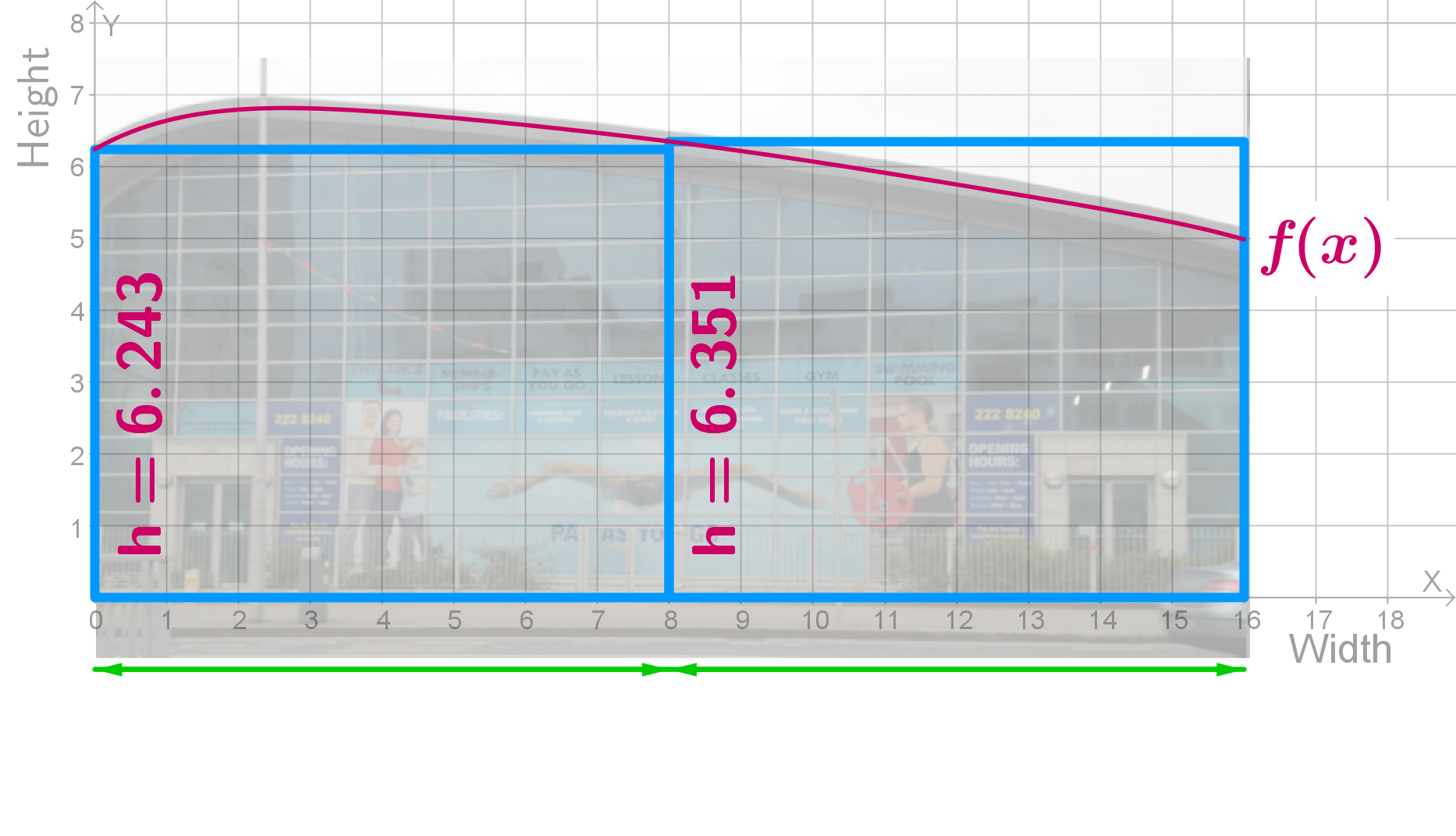 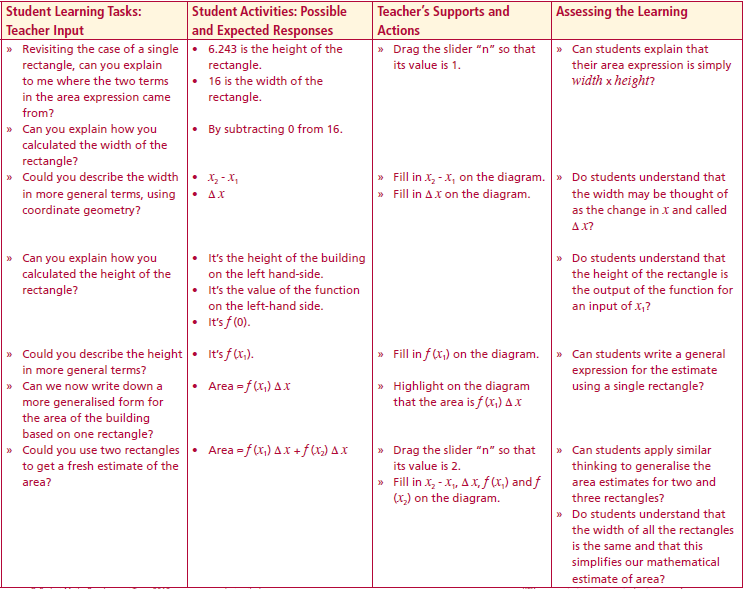 Lesson interaction
Could you describe the width in more general terms – using coordinate geometry?

Can you explain how you calculated the height of the rectangle?

Can we now write down a more generalised form for the area of the building based on one rectangle?

Could you use two rectangles to get a fresh estimate of the area?
Section B
In pairs, I want you to complete Section B: Student Activity 1 by writing down a
numerical expression for each estimate and then writing down a generalised expression. We have already completed the first two area
estimates.
Section B
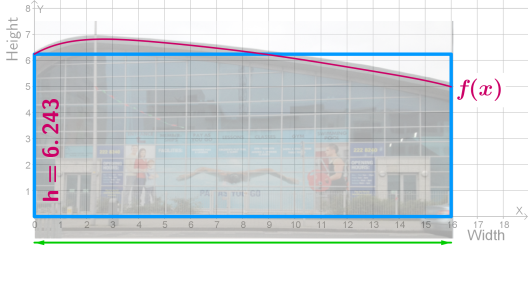 Section B
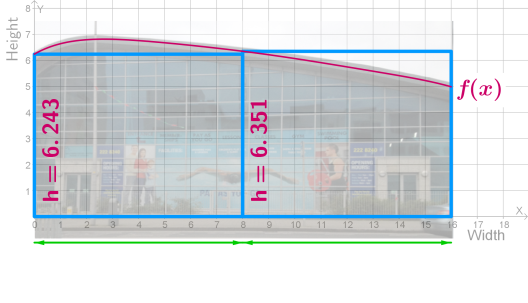 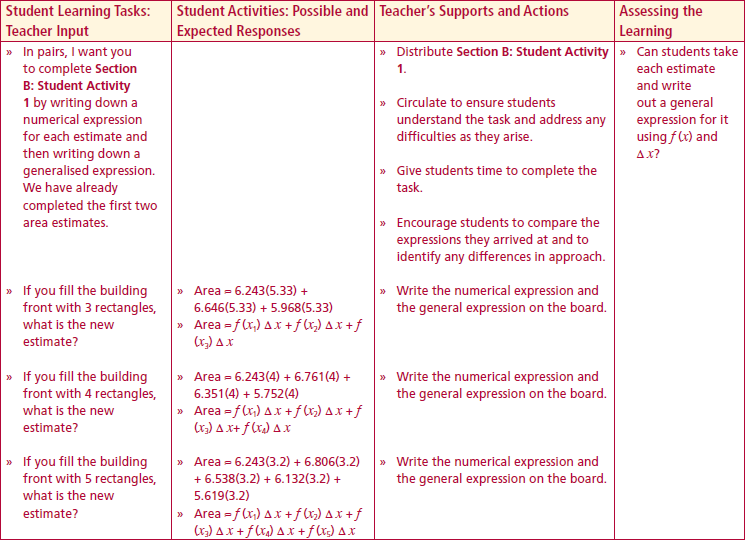 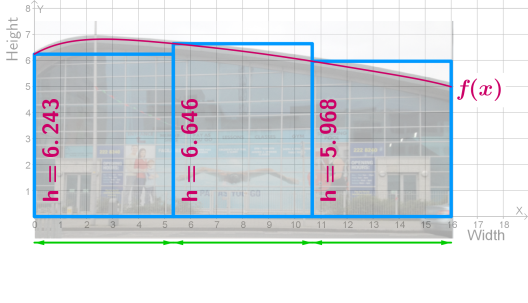 Lesson interaction
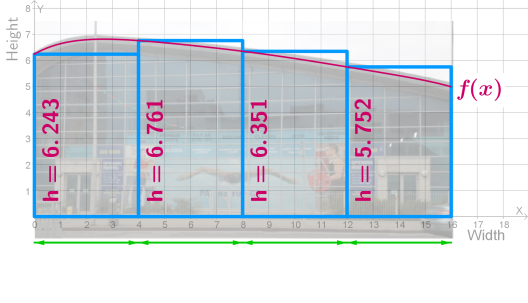 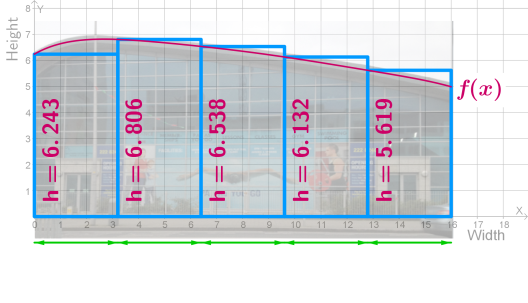 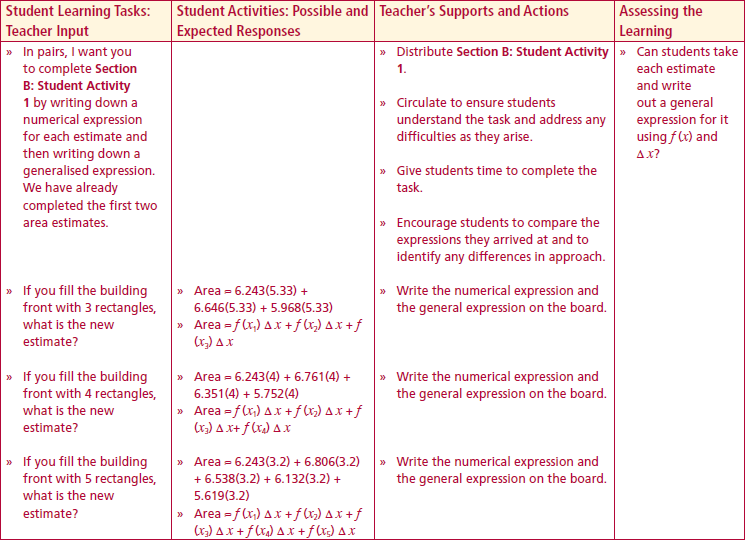 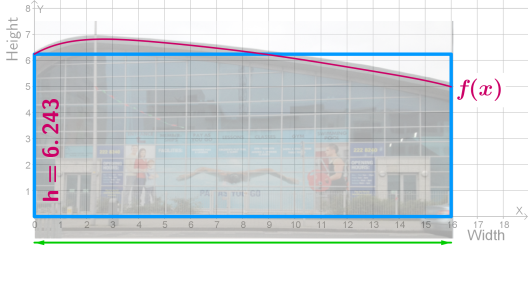 Lesson interaction
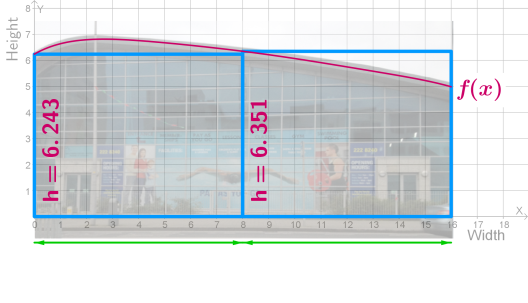 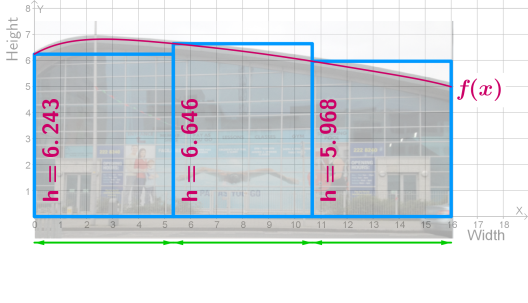 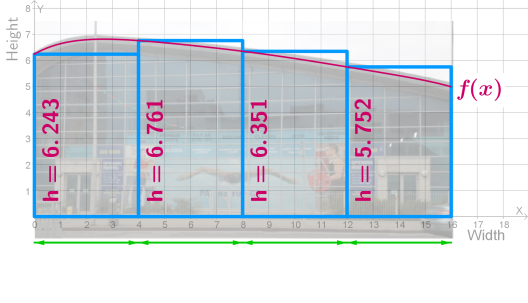 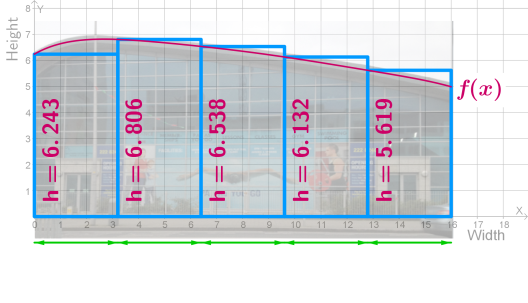 Section B
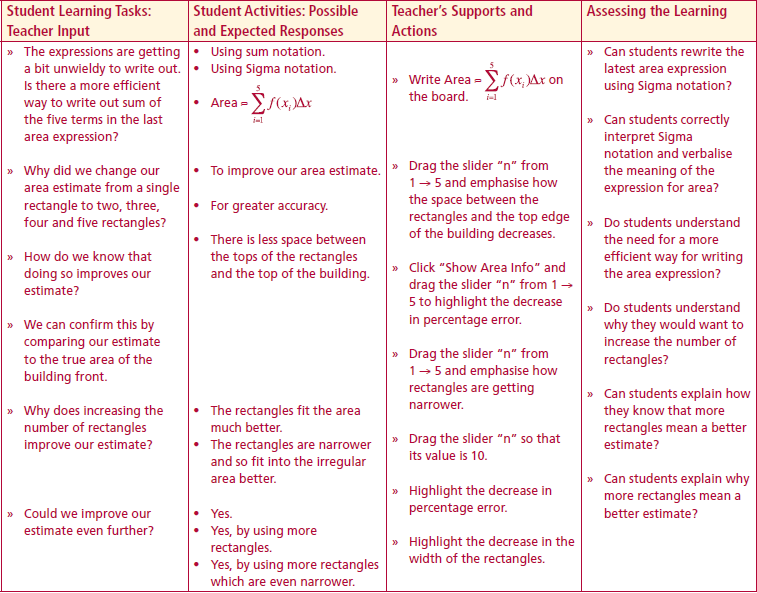 The expressions are getting a bit unwieldy to write out. Is there a more efficient way to write out sum of the five terms in the last area expression?
   














How do we know that doing so improves our estimate?

We can confirm this by comparing our estimate to the true area of the building front.

Why does increasing the number of rectangles improve our estimate?

Could we improve our estimate even further?
Lesson interaction
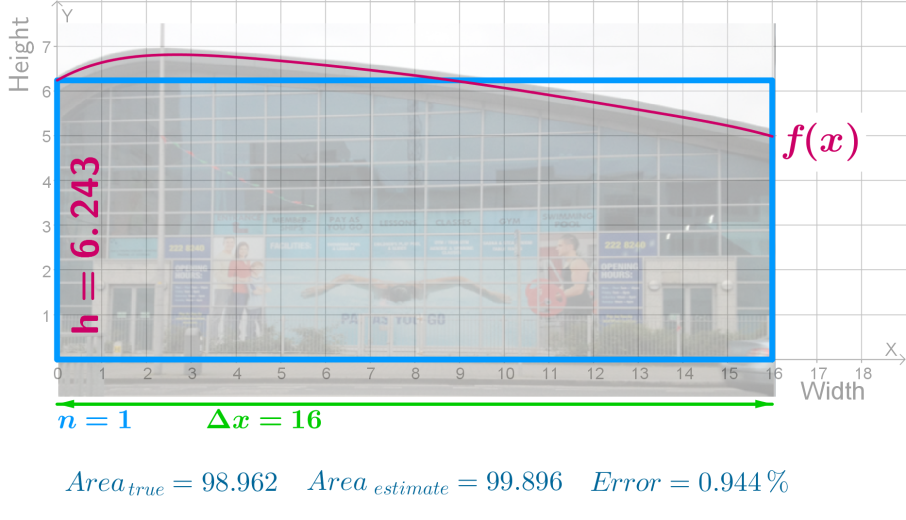 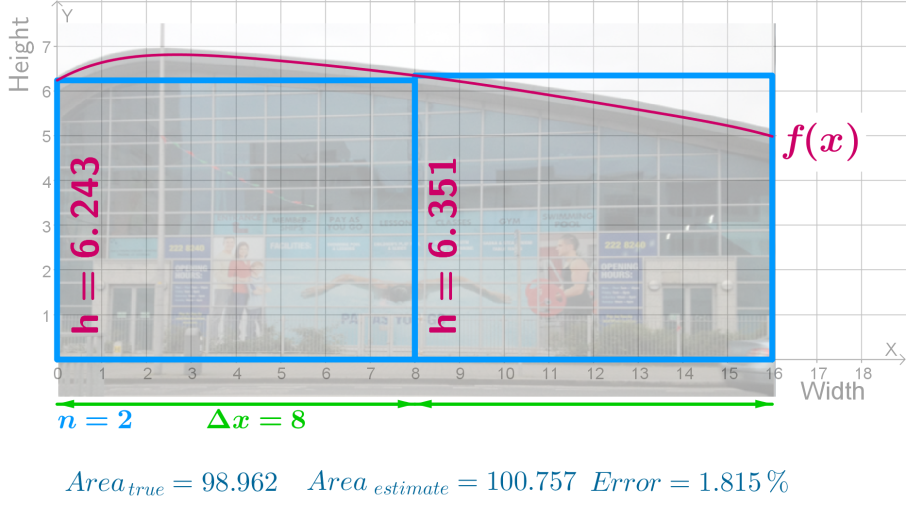 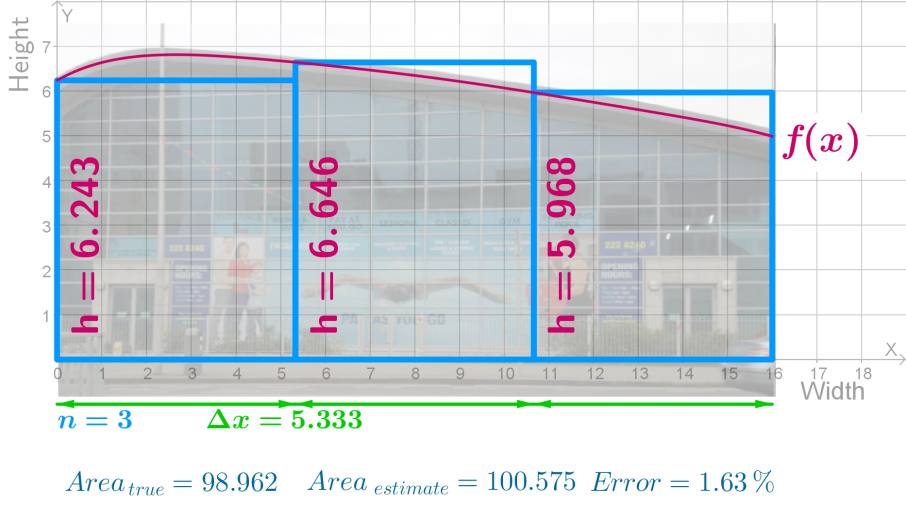 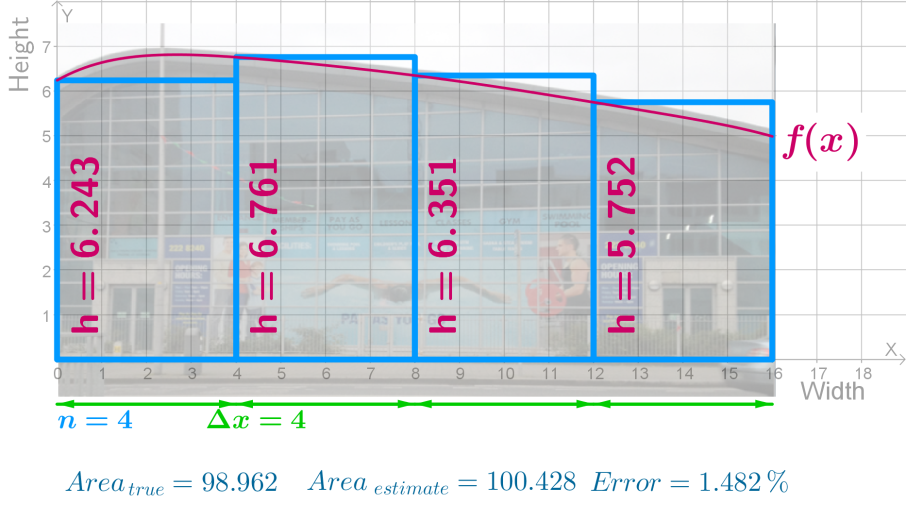 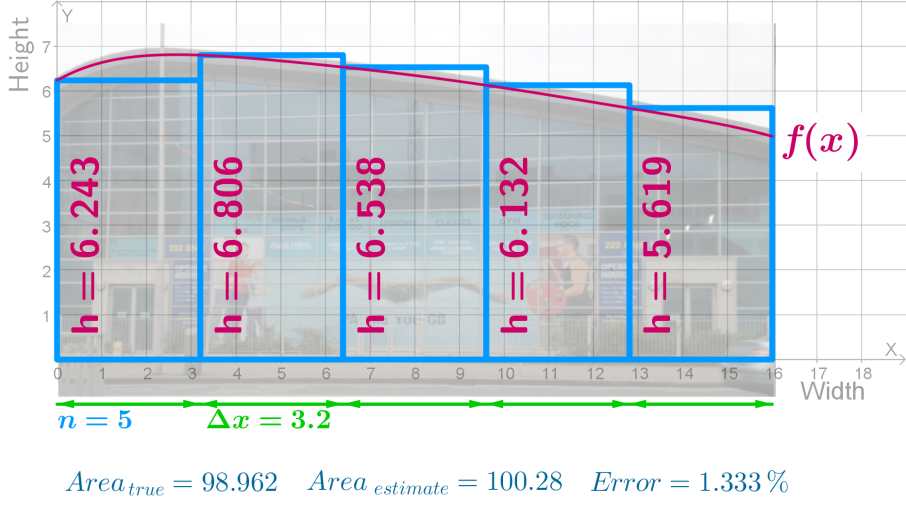 Why did we change our area estimate from a single rectangle to two, three, four and five rectangles?
Section B
Could we improve our estimate even further?

Can you write down a general expression to describe our latest estimate?
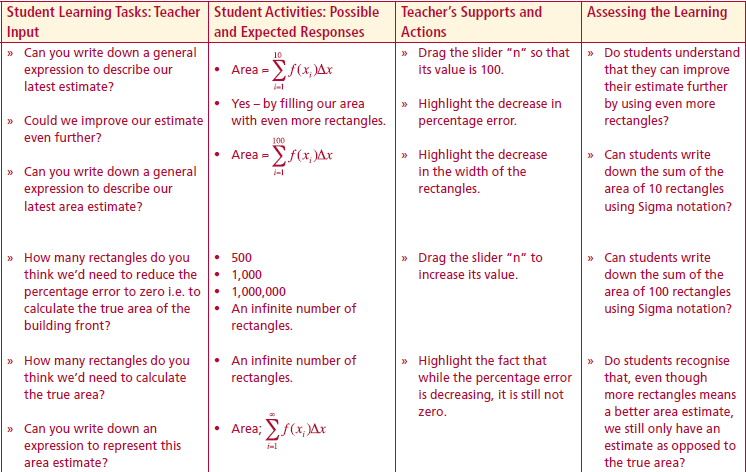 Lesson interaction
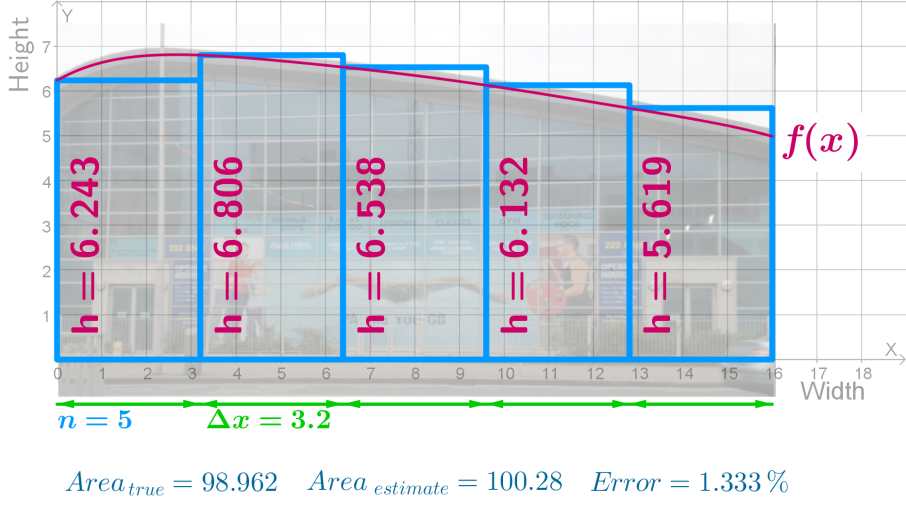 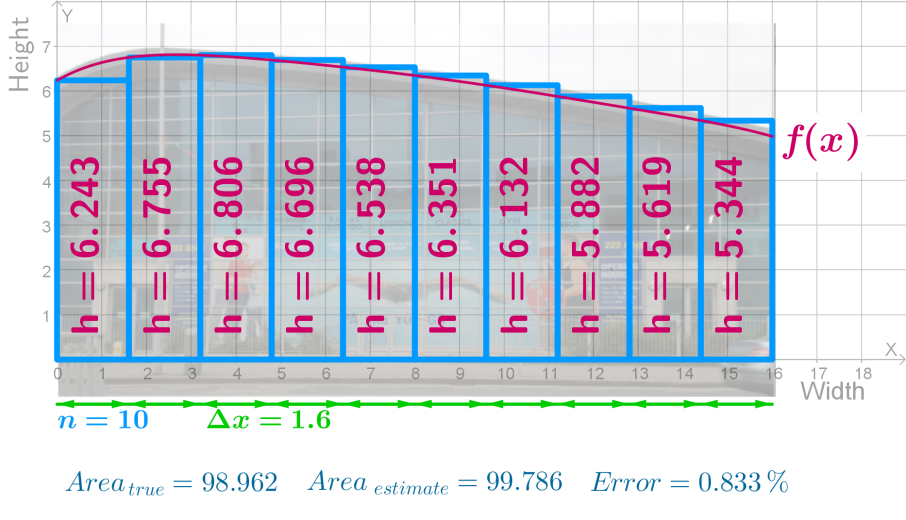 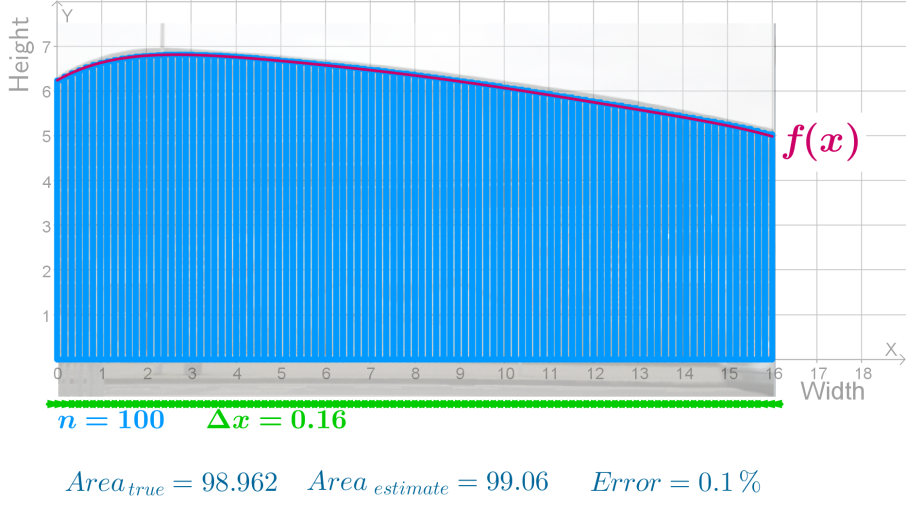 Could we improve our estimate even further?
Can you write down a general expression to describe our latest area estimate?



How many rectangles do you think we’d need to reduce the percentage error to zero i.e. to calculate the true area of the building front?
Section B
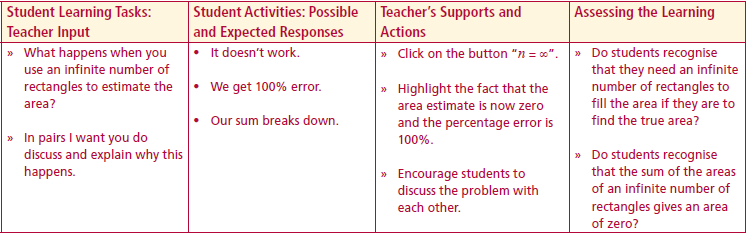 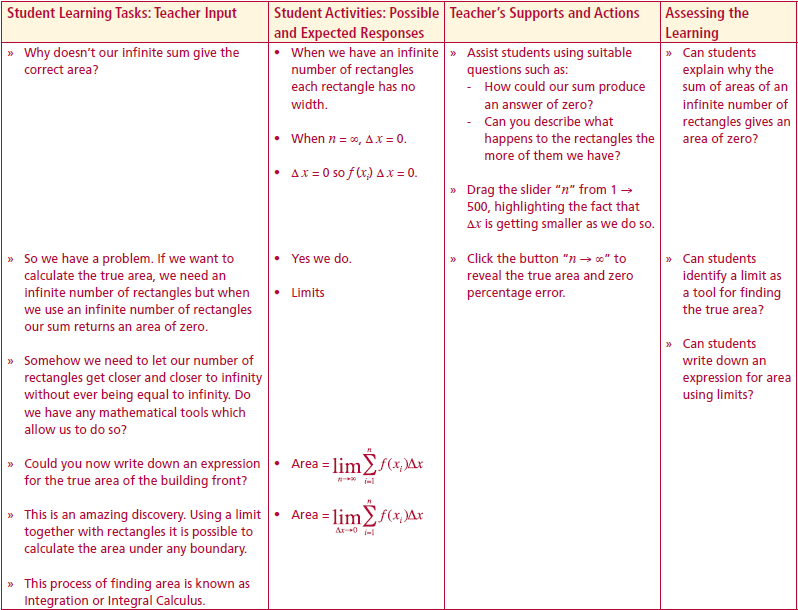 How many rectangles do you think we’d need to calculate the true area?
Lesson interaction
Can you write down an expression to represent this area estimate?



What happens when you use an infinite number of rectangles to estimate the area?
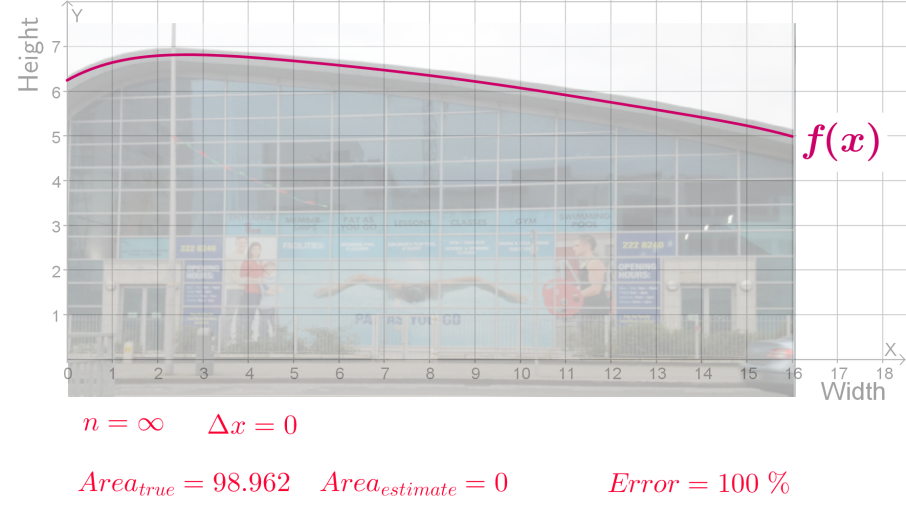 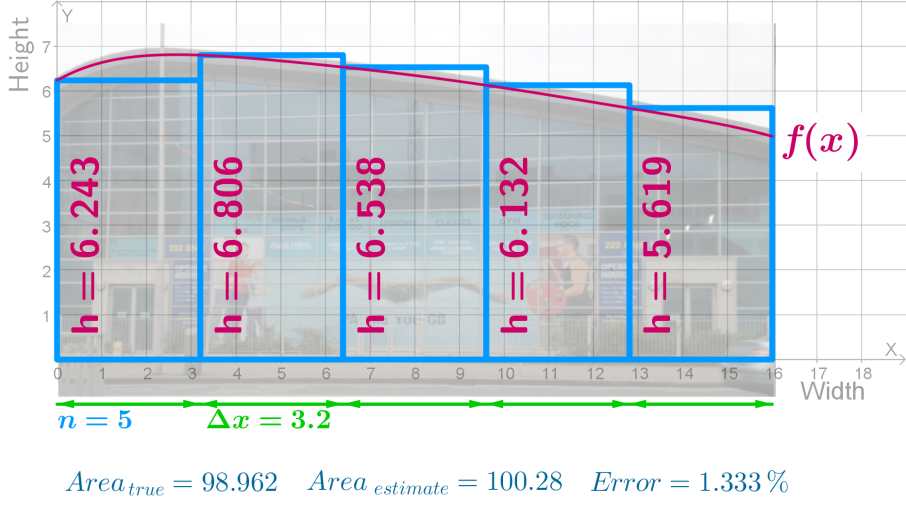 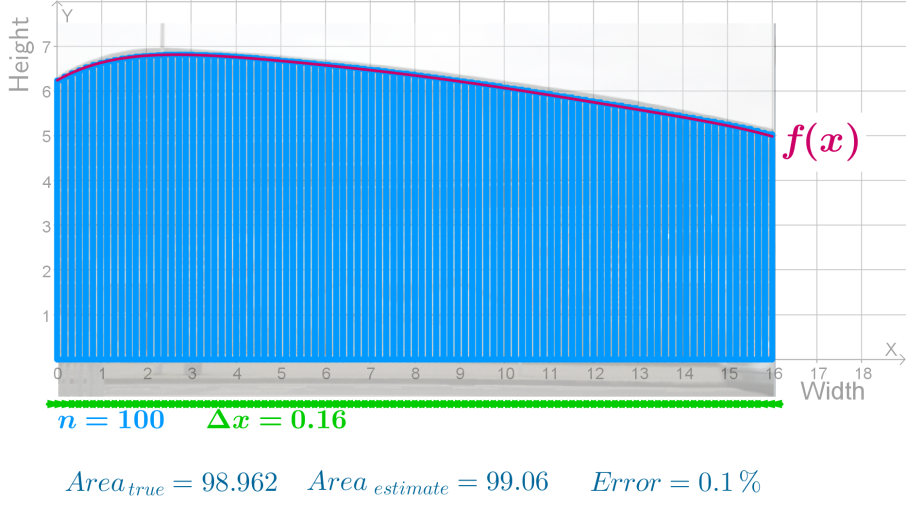 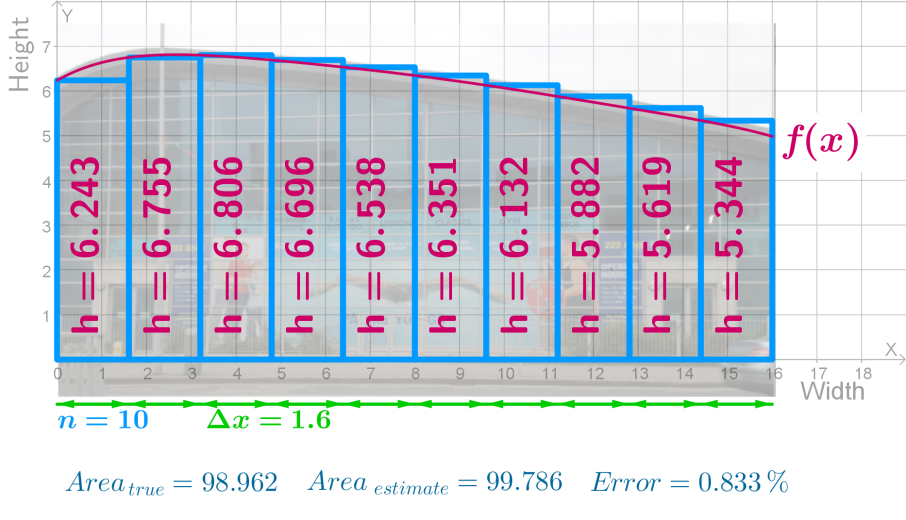 Lesson interaction
In pairs I want you do discuss and explain why this happens Why doesn’t our infinite sum give the correct area?

Why doesn’t our infinite sum give the correct area? 	

So we have a problem. If we want to calculate the true area, we need an infinite number of rectangles but when we use an infinite number of rectangles our sum returns an area of zero.

Somehow we need to let our number of rectangles get closer and closer to infinity without ever being equal to infinity. Do we have any mathematical tools which allow us to do so?
Section B
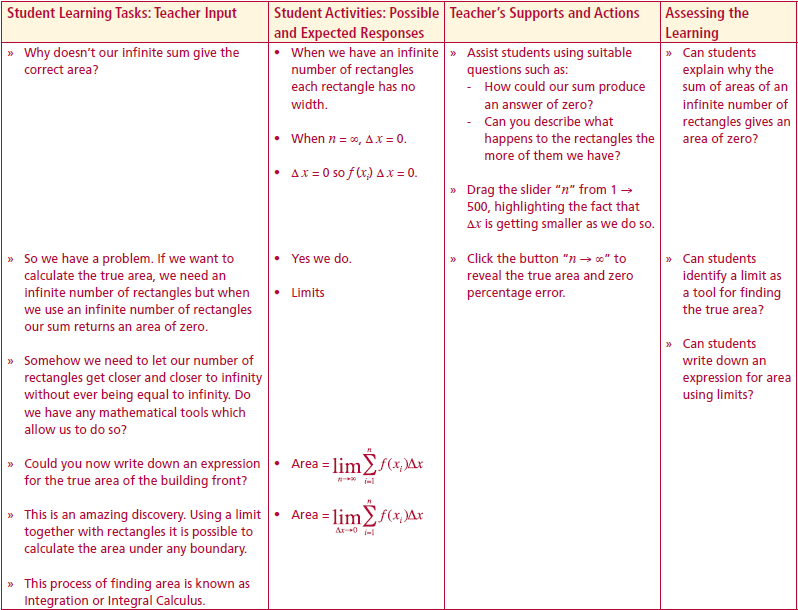 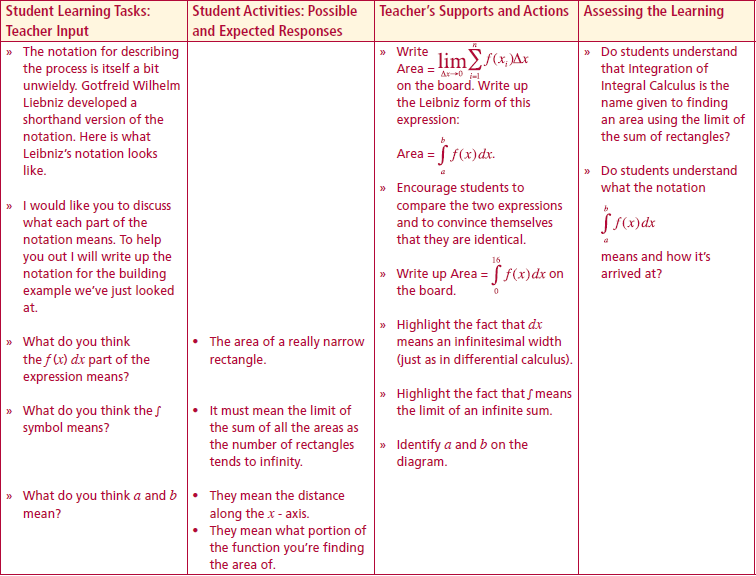 Could you now write down an expression for the true area of the building front?



This is an amazing discovery.  Using a limit together with rectangles it is possible to calculate the area under any boundary.

This process of finding area is known as Integration or Integral Calculus.

The notation for describing the process is itself a bit unwieldy. Gotfreid Wilhelm Liebniz developed a shorthand version of the notation. Here is what Leibniz’s notation looks like.






I would like you to discuss what each part of the notation mean. To help you out I will write up the notation for the building example we’ve just looked at.
Lesson interaction
Lesson interaction
Student Thinking
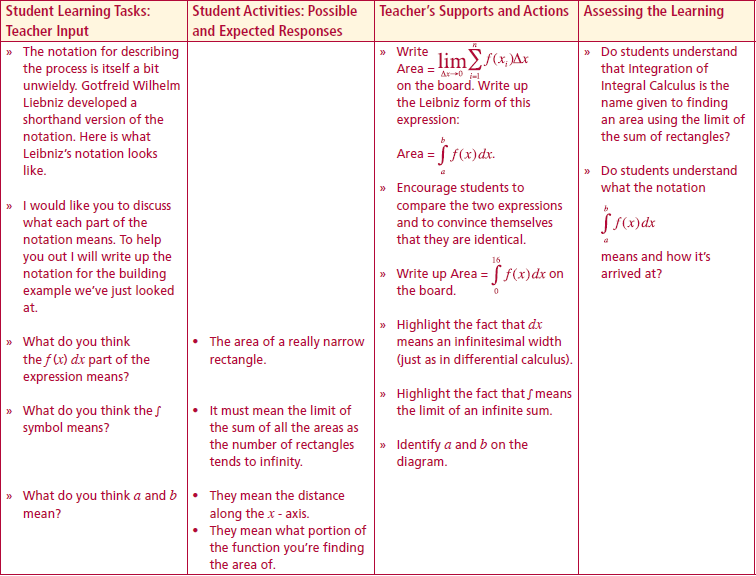 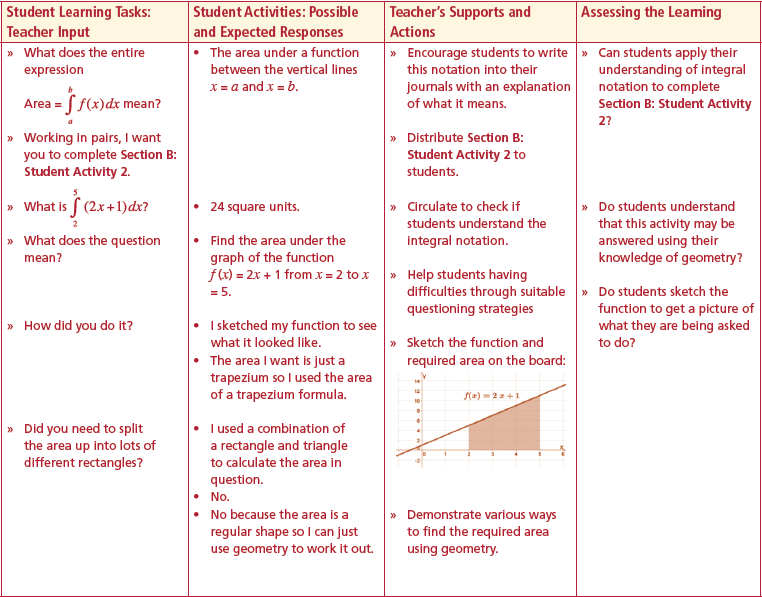 Lesson interaction
Lesson interaction
Area of any shape – by adding up lots of really narrow rectangles
Height of a rectangle
Width of a rectangle (tiny)
Horizontal distance
Add them up
Area of a very thin rectangle
What does this mean?
……a.k.a. Integration
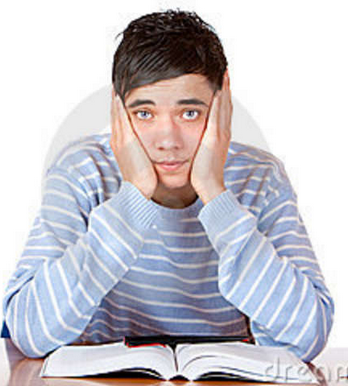 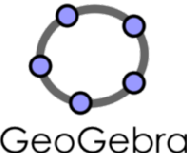 Section B Student Activity 2
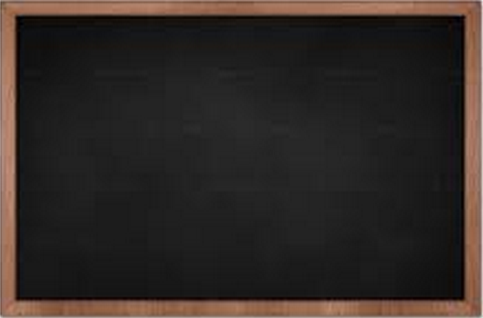 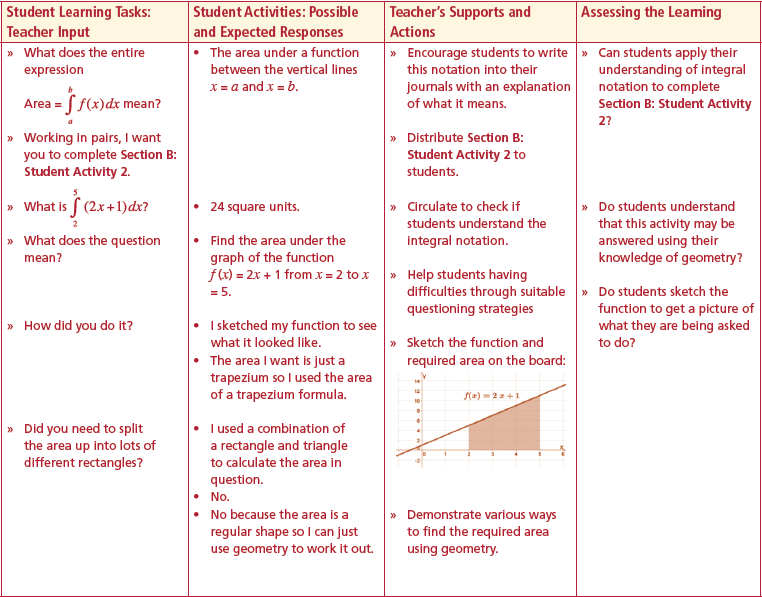 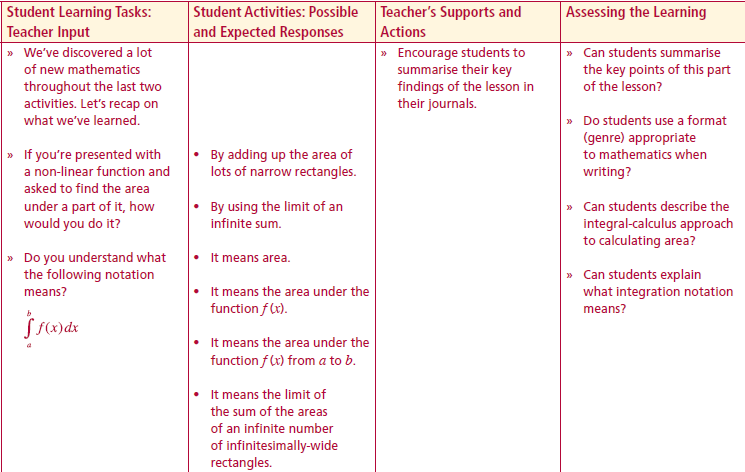 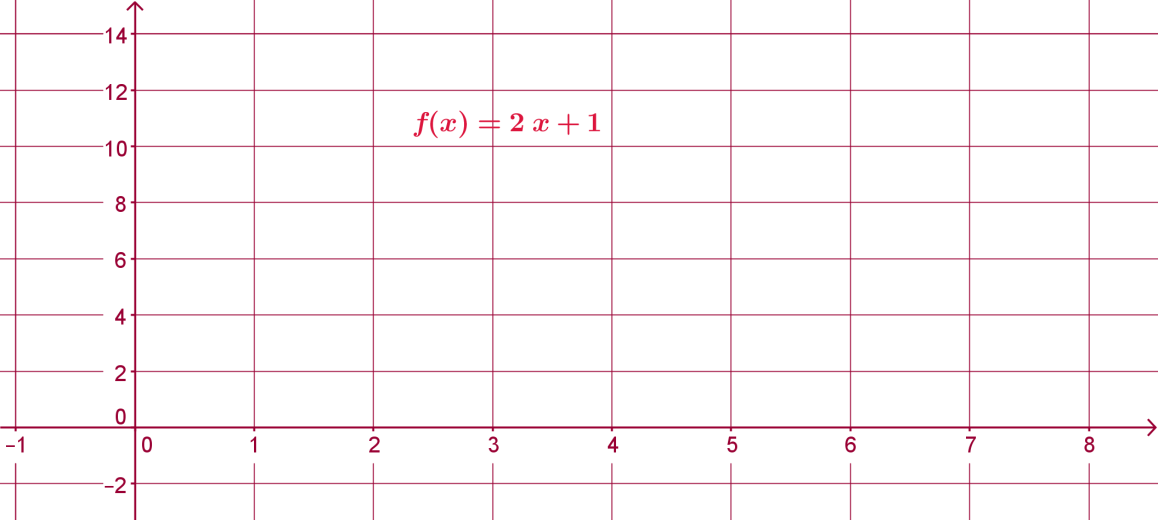 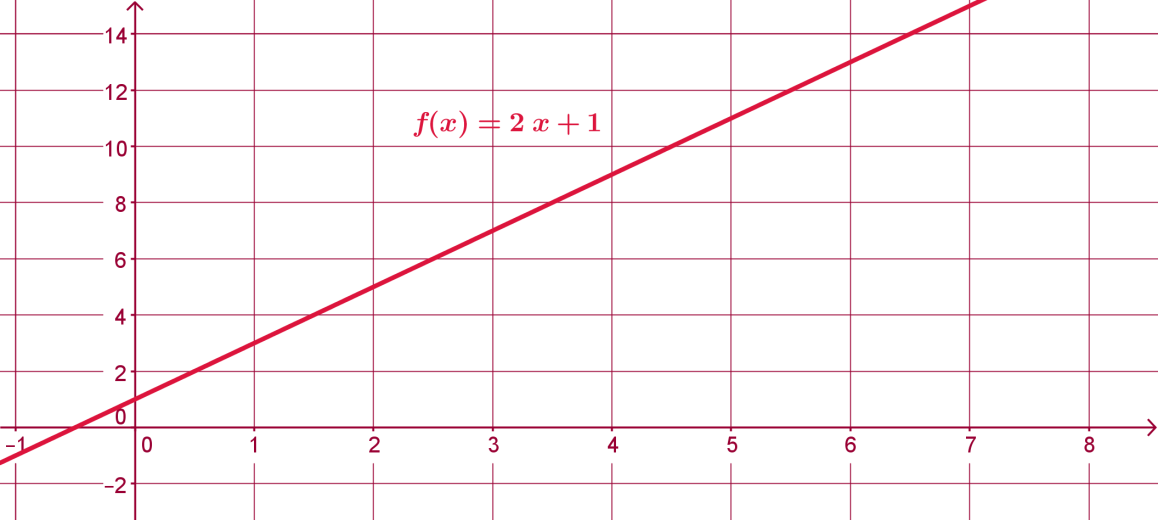 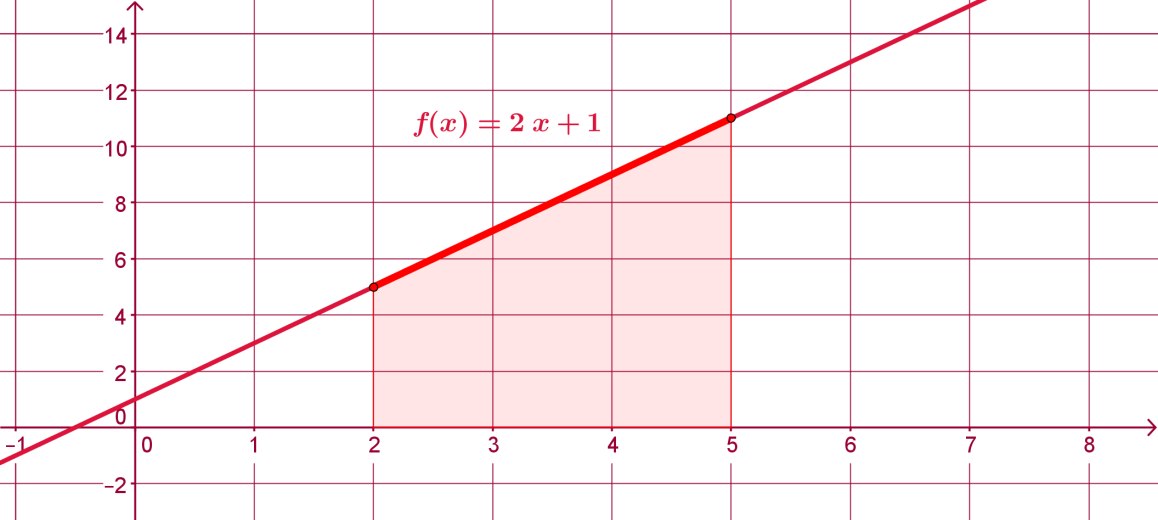 Q1      What is                             ?
Lesson interaction
Lesson interaction
What does the question mean?

How did you do it?

Did you need to split the area up into lots of different rectangles?

We’ve discovered a lot of new mathematics throughout the last two activities. Let’s recap on what we’ve learned.

If you’re presented with a non-linear function and asked to find the area under a part of it, how would you do it?

Do you understand what the following notation means?
Section B Student Activity 2
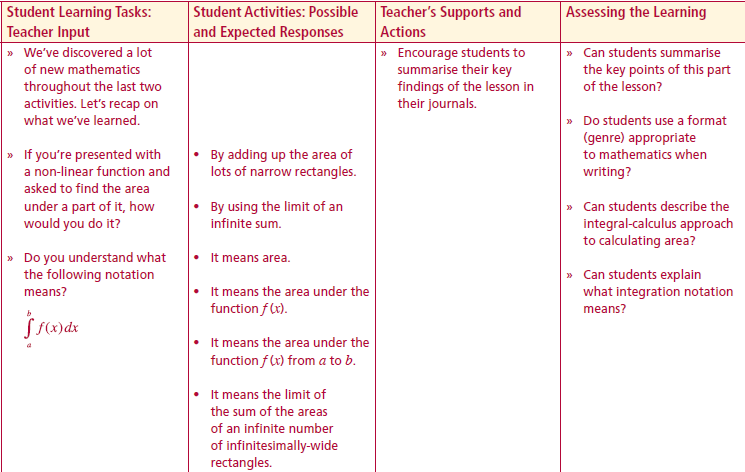 If you’re presented with a non-linear function and asked to find the area under a part of it, how would you do it?

Do you understand what the following notation means?
Lesson interaction
Section C Index
Section C
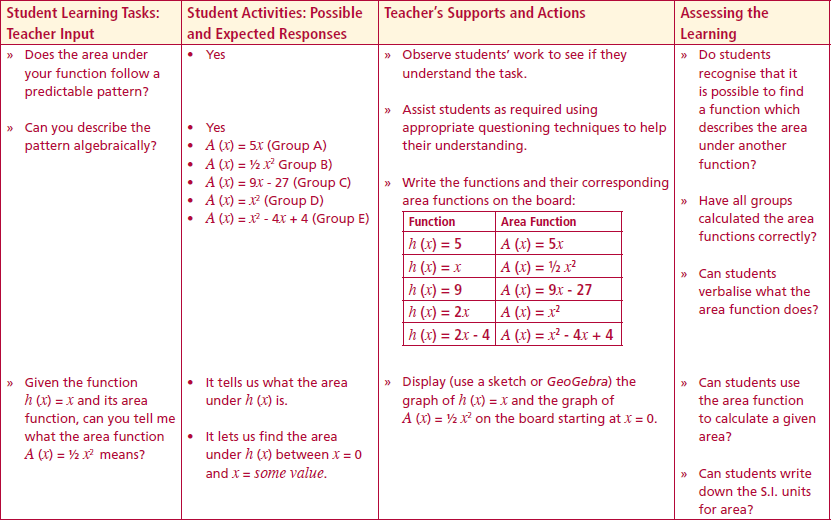 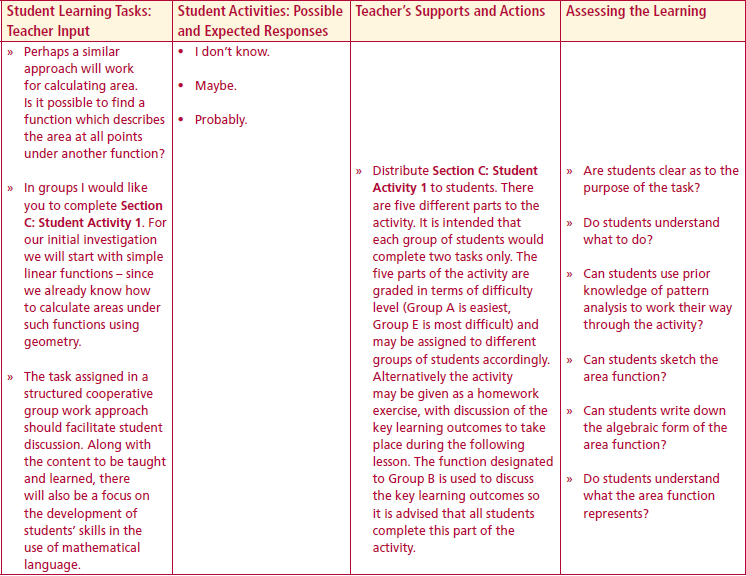 In groups I would like you to complete Section C: Student Activity 1. For our initial investigation we will start with simple linear functions – since we already know how to calculate areas under such functions using geometry

Does the area under your function follow a predictable pattern?

Can you describe the pattern algebraically?
Lesson interaction
Lesson interaction
Section C
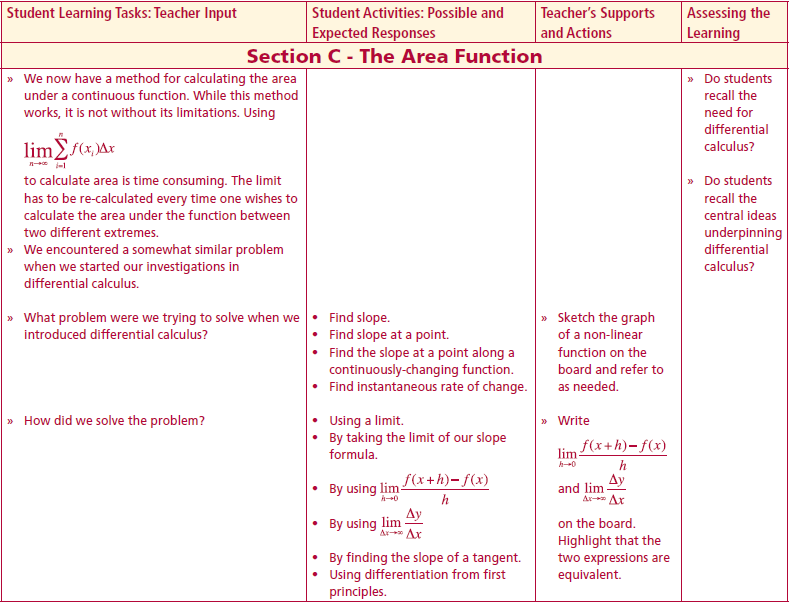 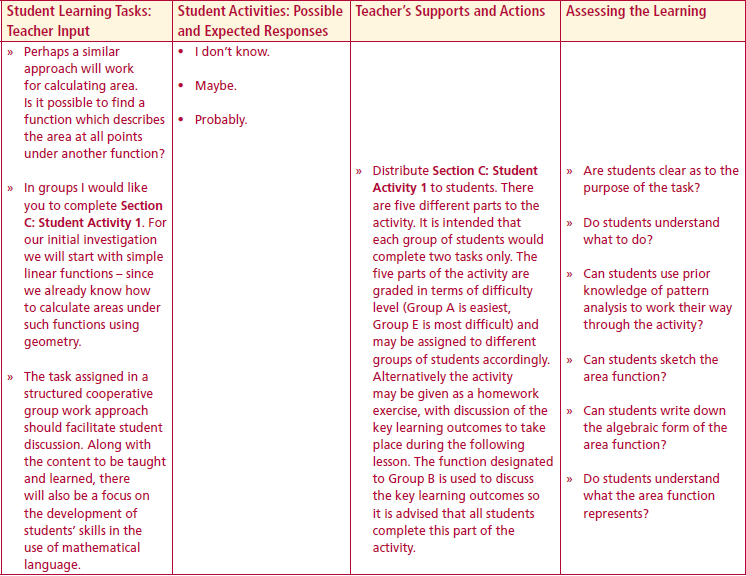 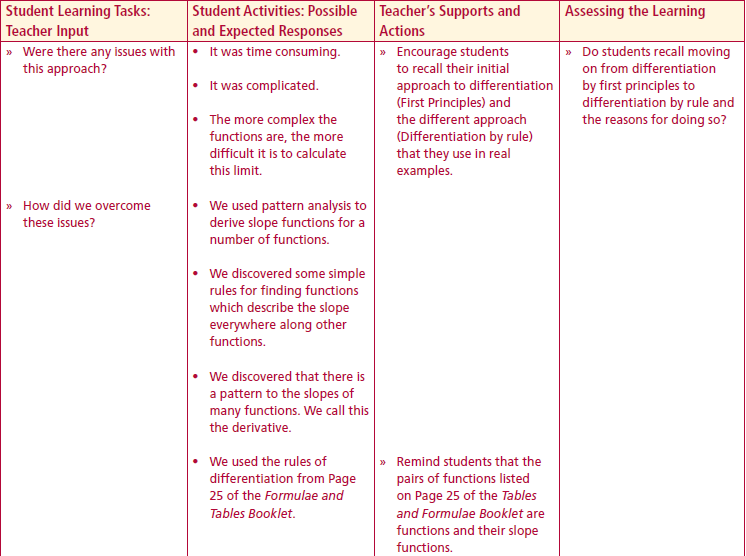 Lesson interaction
Lesson interaction
Lesson interaction
Section C - Student Activity 1
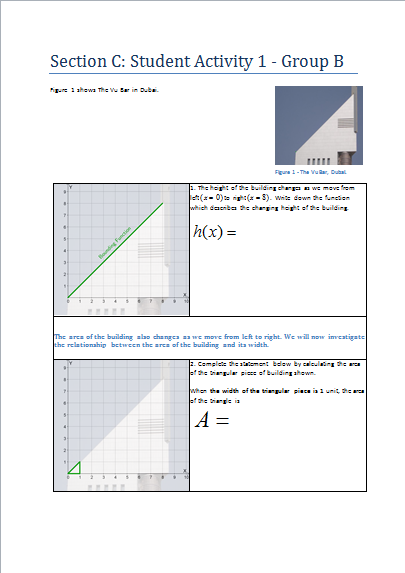 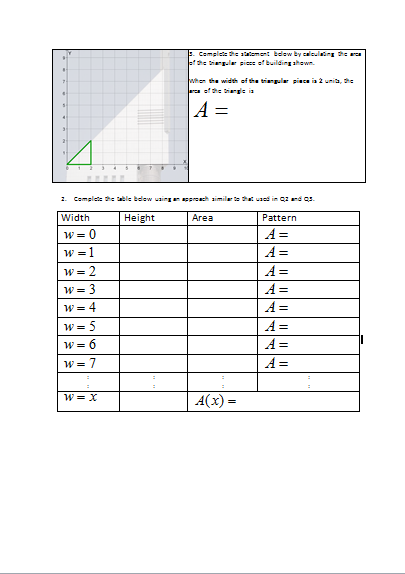 [Speaker Notes: Let’s investigate if there is any identifiable pattern that the area beneath a function follows.
Leaning on our problem-solving strategies we will start with some simple examples which we already know quite a lot about.
We’re going to investigate the area beneath three different functions. 
Different groups will look at different functions and then we will share our results and see what learning there is in them.]
Section C - Student Activity 1 Group A
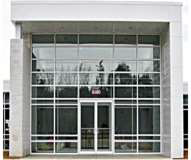 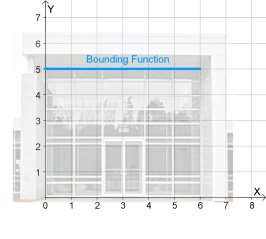 Figure 1 shows the UCD Student Computer Centre.
The area of the building changes as we move from left to right. We will now investigate the relationship between the area of the building and its width.
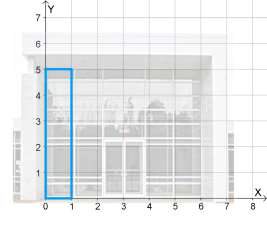 [Speaker Notes: Let’s investigate if there is any identifiable pattern that the area beneath a function follows.
Leaning on our problem-solving strategies we will start with some simple examples which we already know quite a lot about.
We’re going to investigate the area beneath three different functions. 
Different groups will look at different functions and then we will share our results and see what learning there is in them.]
Section C - Student Activity 1 Group A
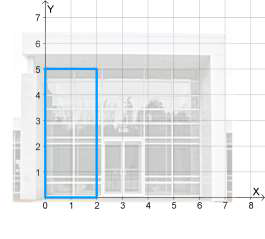 3. Complete the statement below by calculating the area of the rectangular piece of building shown.

When the width of the rectangular piece is 2 units, the area of the rectangle is A =
[Speaker Notes: Let’s investigate if there is any identifiable pattern that the area beneath a function follows.
Leaning on our problem-solving strategies we will start with some simple examples which we already know quite a lot about.
We’re going to investigate the area beneath three different functions. 
Different groups will look at different functions and then we will share our results and see what learning there is in them.]
Section C - Student Activity 1 Group A
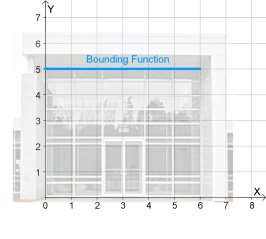 [Speaker Notes: Let’s investigate if there is any identifiable pattern that the area beneath a function follows.
Leaning on our problem-solving strategies we will start with some simple examples which we already know quite a lot about.
We’re going to investigate the area beneath three different functions. 
Different groups will look at different functions and then we will share our results and see what learning there is in them.]
Section C - Student Activity 1 Group A
Q4. Sketch the graph of the area function on the empty axes.
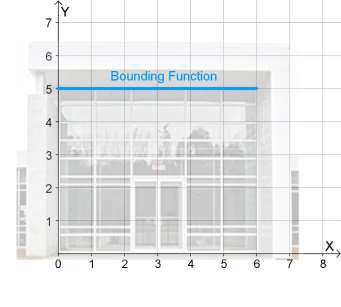 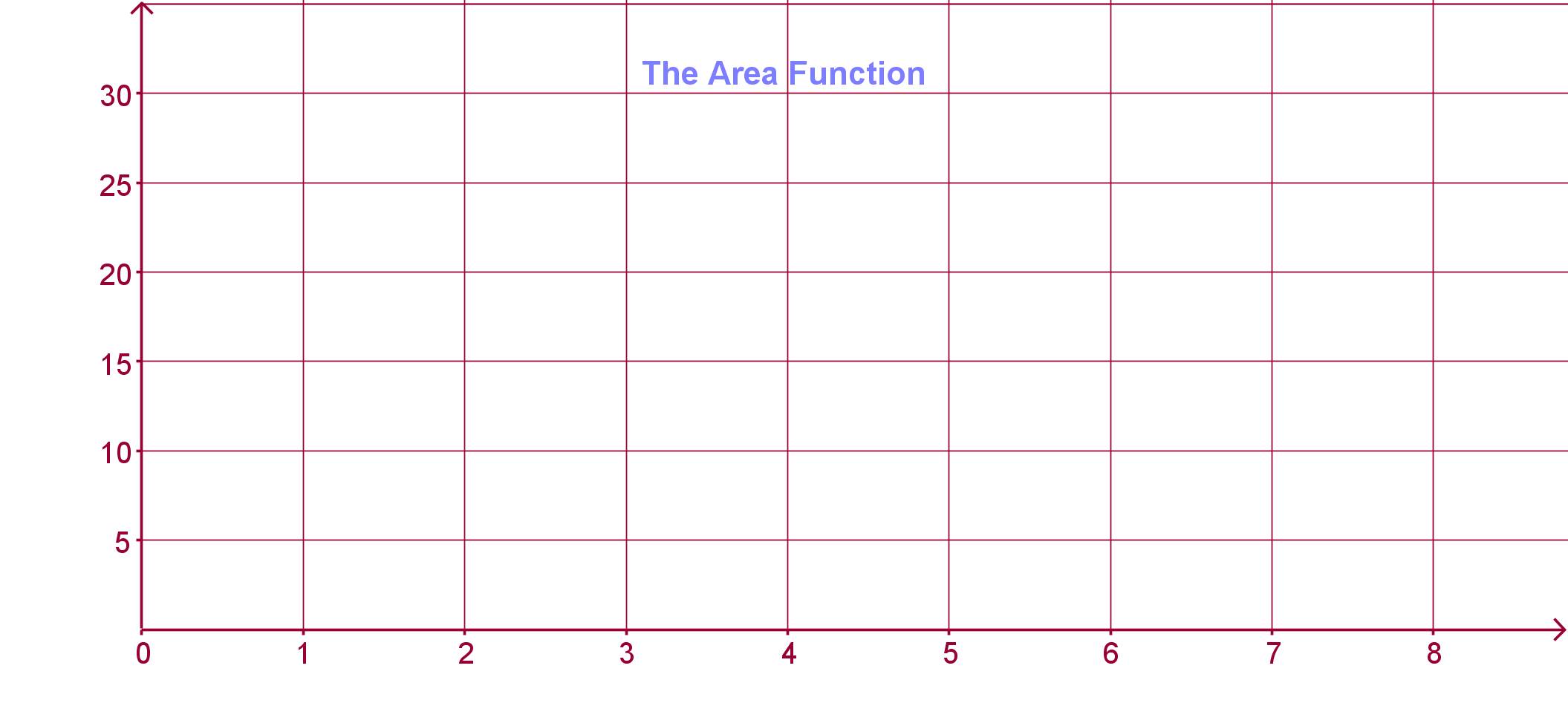 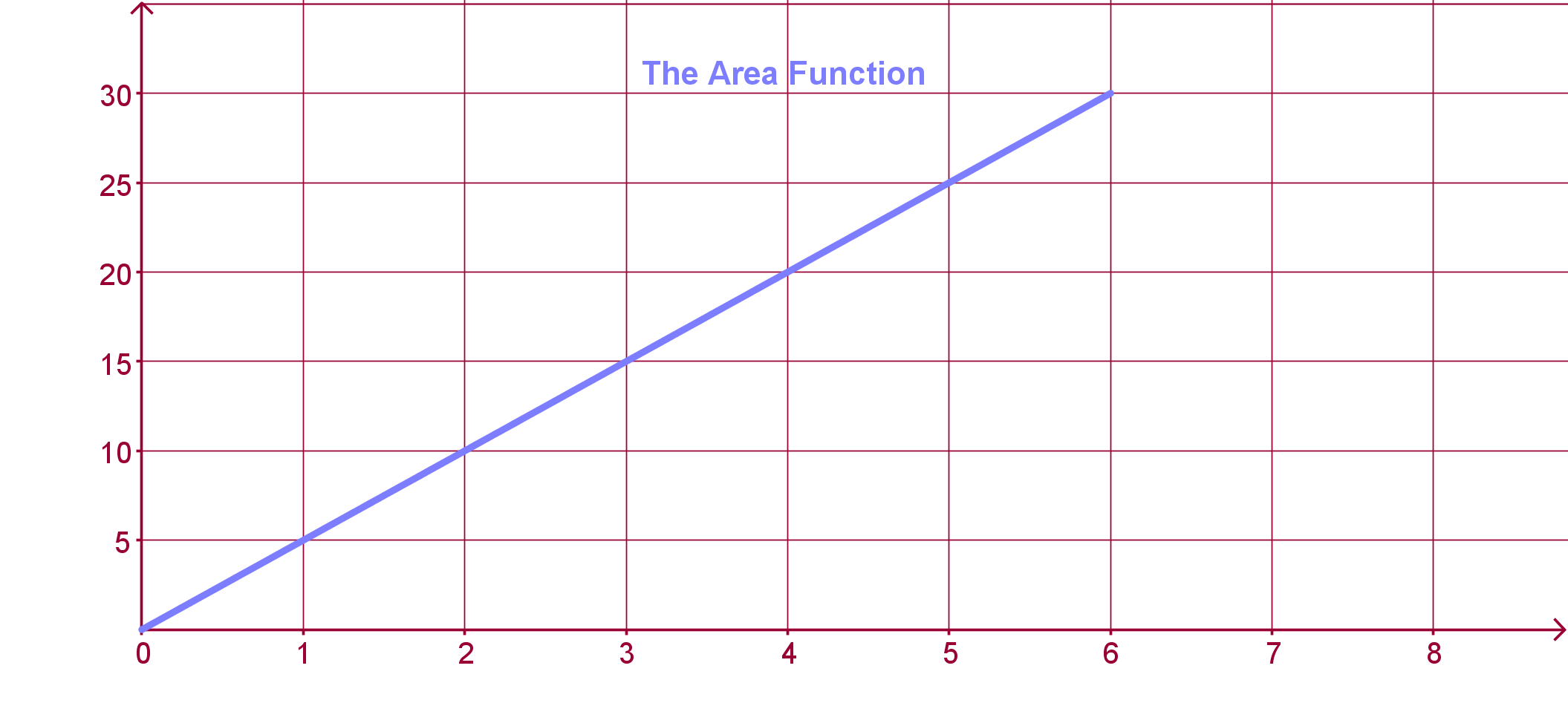 Area
[Speaker Notes: Let’s investigate if there is any identifiable pattern that the area beneath a function follows.
Leaning on our problem-solving strategies we will start with some simple examples which we already know quite a lot about.
We’re going to investigate the area beneath three different functions. 
Different groups will look at different functions and then we will share our results and see what learning there is in them.]
Section C - Student Activity 1 Group A
Q5. For each of the areas in the table below:
(a) Shade in the given area on the diagram.
(b) Use the area function to calculate the given area.
(c) Explain how the area function is used to calculate area.
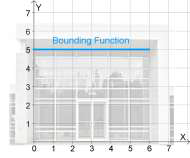 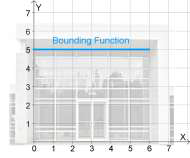 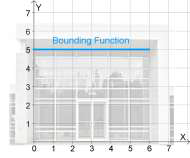 [Speaker Notes: Let’s investigate if there is any identifiable pattern that the area beneath a function follows.
Leaning on our problem-solving strategies we will start with some simple examples which we already know quite a lot about.
We’re going to investigate the area beneath three different functions. 
Different groups will look at different functions and then we will share our results and see what learning there is in them.]
Section C - Student Activity 1 Group A
Q6.
(a) In the space below write in the bounding function (from Q1 above) and the area function (from Q3 above).
(b) If you were presented only with the bounding function, is there a way in which you could determine the area function? Explain
[Speaker Notes: Let’s investigate if there is any identifiable pattern that the area beneath a function follows.
Leaning on our problem-solving strategies we will start with some simple examples which we already know quite a lot about.
We’re going to investigate the area beneath three different functions. 
Different groups will look at different functions and then we will share our results and see what learning there is in them.]
Section C - Student Activity 1 Group B
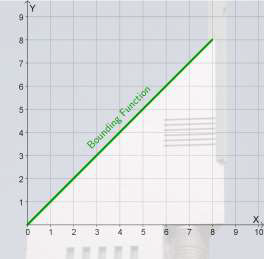 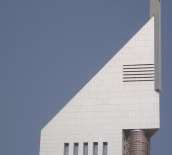 Figure shows The Vu Bar in Dubai.
The area of the building changes as we move from left to right. We will now investigate the relationship between the area of the building and its width.
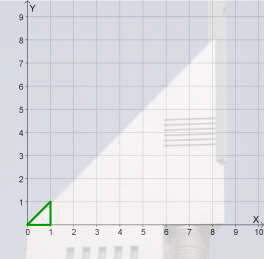 [Speaker Notes: Let’s investigate if there is any identifiable pattern that the area beneath a function follows.
Leaning on our problem-solving strategies we will start with some simple examples which we already know quite a lot about.
We’re going to investigate the area beneath three different functions. 
Different groups will look at different functions and then we will share our results and see what learning there is in them.]
Section C - Student Activity 1 Group B
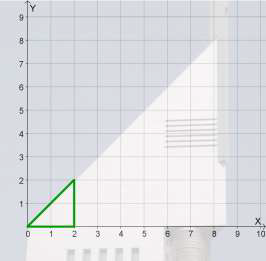 [Speaker Notes: Let’s investigate if there is any identifiable pattern that the area beneath a function follows.
Leaning on our problem-solving strategies we will start with some simple examples which we already know quite a lot about.
We’re going to investigate the area beneath three different functions. 
Different groups will look at different functions and then we will share our results and see what learning there is in them.]
Section C - Student Activity 1 Group B
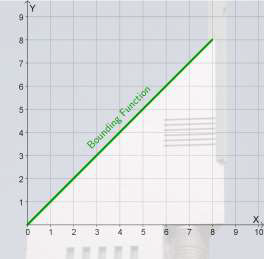 [Speaker Notes: Let’s investigate if there is any identifiable pattern that the area beneath a function follows.
Leaning on our problem-solving strategies we will start with some simple examples which we already know quite a lot about.
We’re going to investigate the area beneath three different functions. 
Different groups will look at different functions and then we will share our results and see what learning there is in them.]
Section C - Student Activity 1 Group B
Q4. Sketch the graph of the area function on the empty axes.
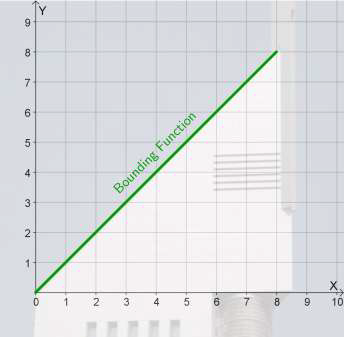 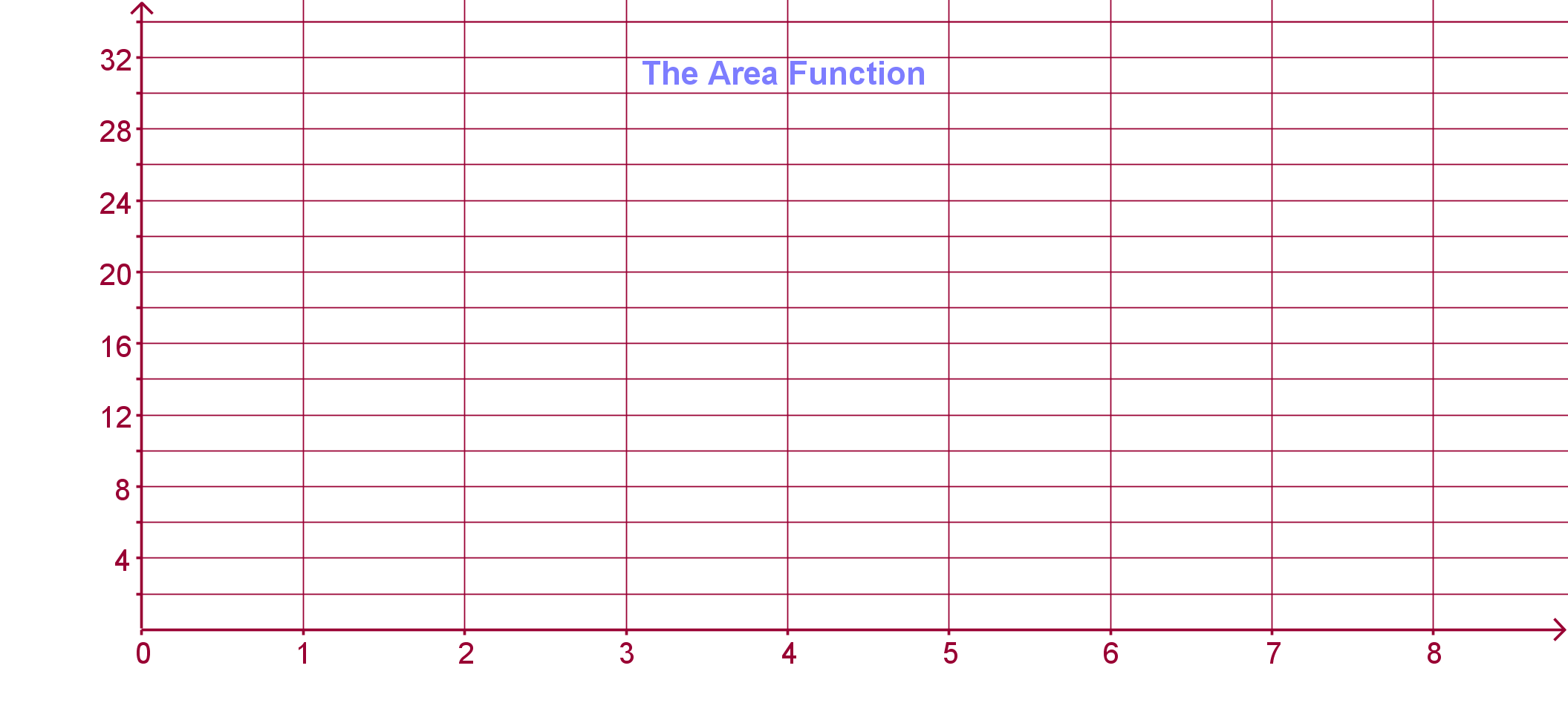 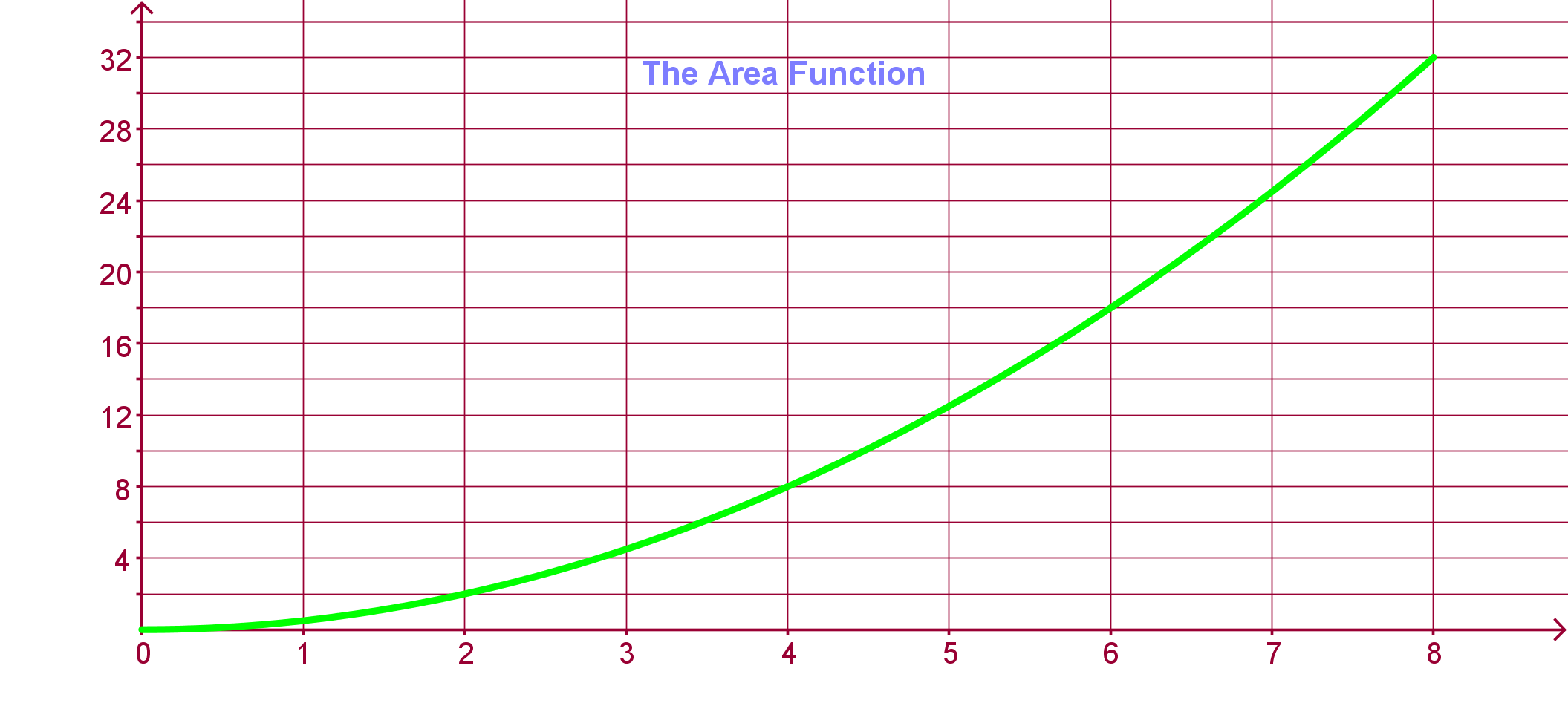 Area
[Speaker Notes: Let’s investigate if there is any identifiable pattern that the area beneath a function follows.
Leaning on our problem-solving strategies we will start with some simple examples which we already know quite a lot about.
We’re going to investigate the area beneath three different functions. 
Different groups will look at different functions and then we will share our results and see what learning there is in them.]
Section C - Student Activity 1 Group B
Q5. For each of the areas in the table below:
(a) Shade in the given area on the diagram.
(b) Use the area function to calculate the given area.
(c) Explain how the area function is used to calculate area.
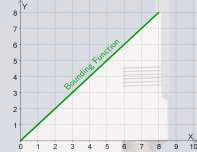 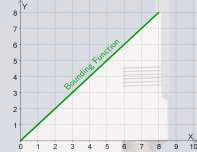 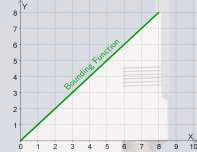 [Speaker Notes: Let’s investigate if there is any identifiable pattern that the area beneath a function follows.
Leaning on our problem-solving strategies we will start with some simple examples which we already know quite a lot about.
We’re going to investigate the area beneath three different functions. 
Different groups will look at different functions and then we will share our results and see what learning there is in them.]
Section C - Student Activity 1 Group B
Q6.
(a) In the space below write in the bounding function (from Q1 above) and the area function (from Q3 above).
(b) If you were presented only with the bounding function, is there a way in which you could determine the area function? Explain
[Speaker Notes: Let’s investigate if there is any identifiable pattern that the area beneath a function follows.
Leaning on our problem-solving strategies we will start with some simple examples which we already know quite a lot about.
We’re going to investigate the area beneath three different functions. 
Different groups will look at different functions and then we will share our results and see what learning there is in them.]
Section C - Student Activity 1 Group C
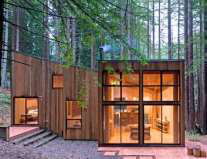 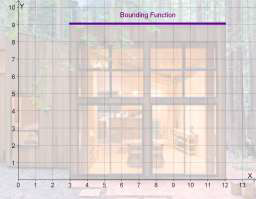 Figure 1 shows a modern timber dwelling.
The area of the building changes as we move from left to right. We will now investigate the relationship between the area of the building and its width.
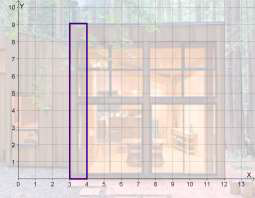 [Speaker Notes: Let’s investigate if there is any identifiable pattern that the area beneath a function follows.
Leaning on our problem-solving strategies we will start with some simple examples which we already know quite a lot about.
We’re going to investigate the area beneath three different functions. 
Different groups will look at different functions and then we will share our results and see what learning there is in them.]
Section C - Student Activity 1 Group C
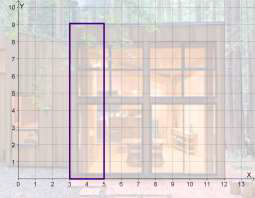 [Speaker Notes: Let’s investigate if there is any identifiable pattern that the area beneath a function follows.
Leaning on our problem-solving strategies we will start with some simple examples which we already know quite a lot about.
We’re going to investigate the area beneath three different functions. 
Different groups will look at different functions and then we will share our results and see what learning there is in them.]
Section C - Student Activity 1 Group C
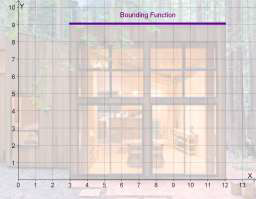 [Speaker Notes: Let’s investigate if there is any identifiable pattern that the area beneath a function follows.
Leaning on our problem-solving strategies we will start with some simple examples which we already know quite a lot about.
We’re going to investigate the area beneath three different functions. 
Different groups will look at different functions and then we will share our results and see what learning there is in them.]
Section C - Student Activity 1 Group C
Q4. Sketch the graph of the area function on the empty axes.
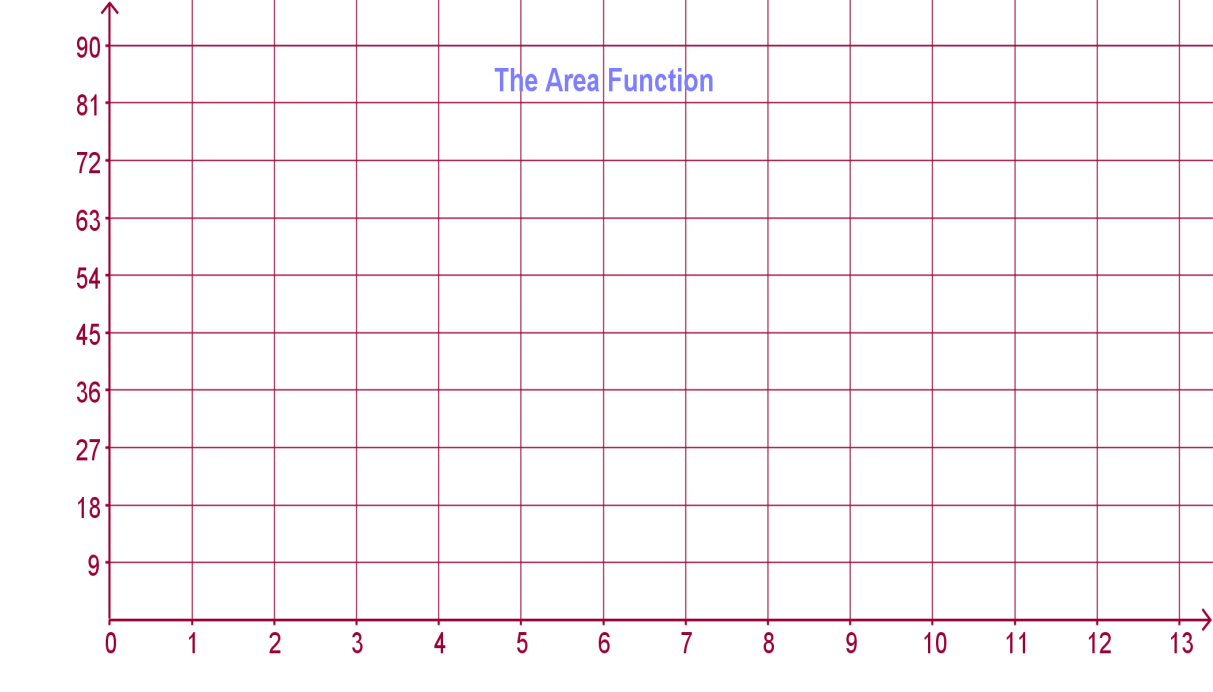 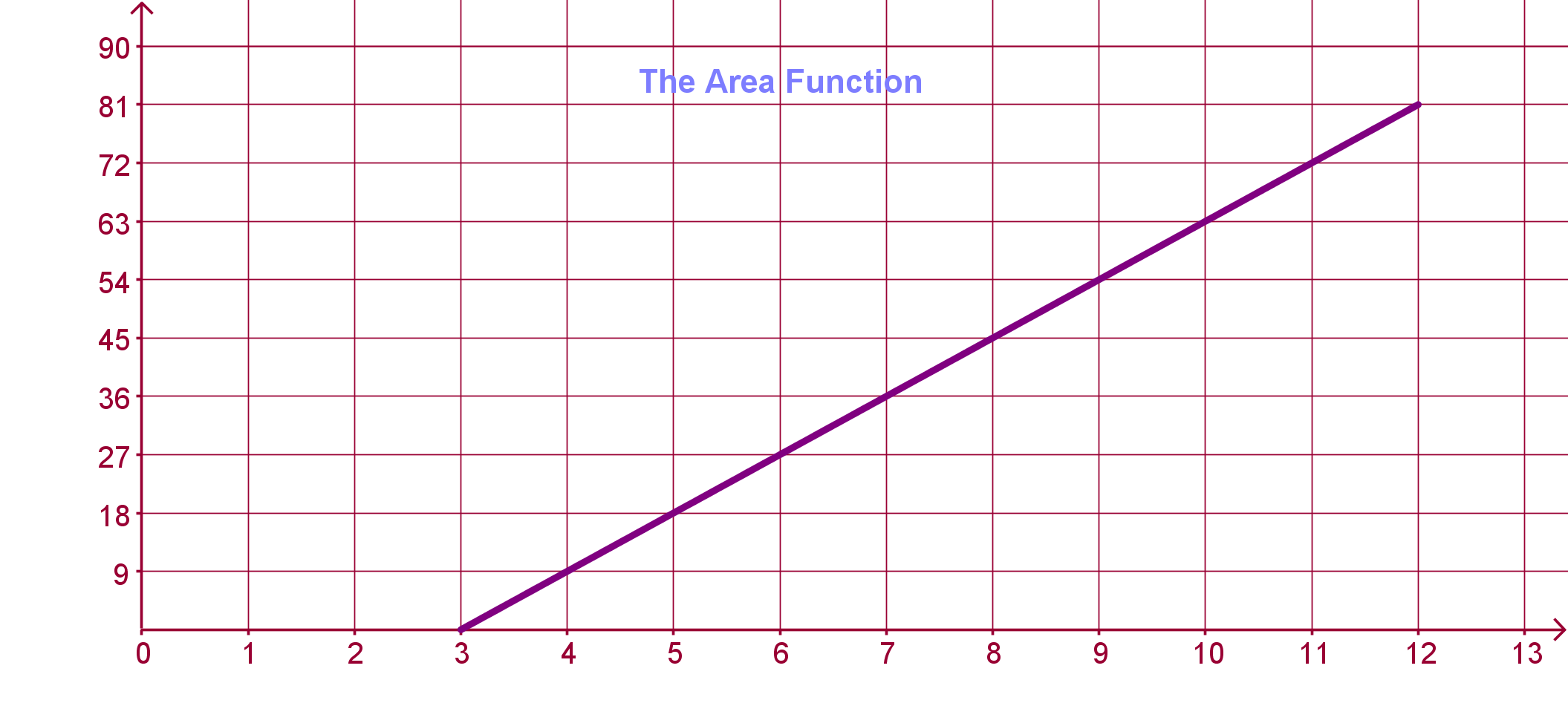 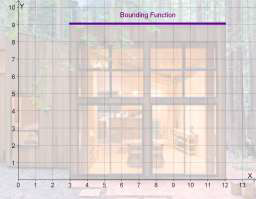 Area
[Speaker Notes: Let’s investigate if there is any identifiable pattern that the area beneath a function follows.
Leaning on our problem-solving strategies we will start with some simple examples which we already know quite a lot about.
We’re going to investigate the area beneath three different functions. 
Different groups will look at different functions and then we will share our results and see what learning there is in them.]
Section C - Student Activity 1 Group C
Q5. For each of the areas in the table below:
(a) Shade in the given area on the diagram.
(b) Use the area function to calculate the given area.
(c) Explain how the area function is used to calculate area.
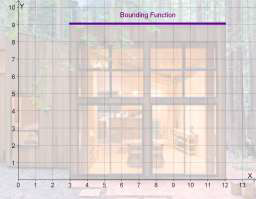 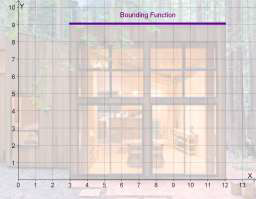 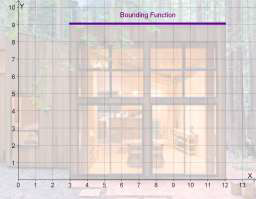 [Speaker Notes: Let’s investigate if there is any identifiable pattern that the area beneath a function follows.
Leaning on our problem-solving strategies we will start with some simple examples which we already know quite a lot about.
We’re going to investigate the area beneath three different functions. 
Different groups will look at different functions and then we will share our results and see what learning there is in them.]
Section C - Student Activity 1 Group C
Q6.
(a) In the space below write in the bounding function (from Q1 above) and the area function (from Q3 above).
(b) If you were presented only with the bounding function, is there a way in which you could determine the area function? Explain
[Speaker Notes: Let’s investigate if there is any identifiable pattern that the area beneath a function follows.
Leaning on our problem-solving strategies we will start with some simple examples which we already know quite a lot about.
We’re going to investigate the area beneath three different functions. 
Different groups will look at different functions and then we will share our results and see what learning there is in them.]
Section C - Student Activity 1  Group D
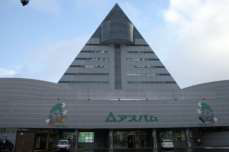 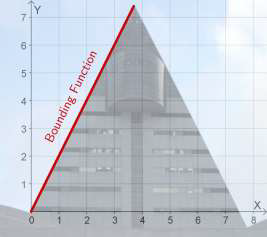 Figure 1 shows an office block in Aomori, Japan.
The area of the building changes as we move from left to right. We will now investigate the relationship between the area of the building and its width.
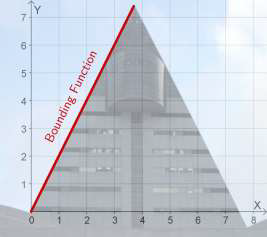 [Speaker Notes: Let’s investigate if there is any identifiable pattern that the area beneath a function follows.
Leaning on our problem-solving strategies we will start with some simple examples which we already know quite a lot about.
We’re going to investigate the area beneath three different functions. 
Different groups will look at different functions and then we will share our results and see what learning there is in them.]
Section C - Student Activity 1 Group D
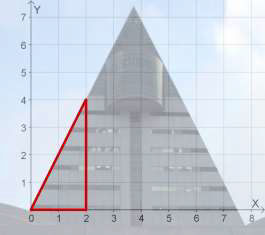 [Speaker Notes: Let’s investigate if there is any identifiable pattern that the area beneath a function follows.
Leaning on our problem-solving strategies we will start with some simple examples which we already know quite a lot about.
We’re going to investigate the area beneath three different functions. 
Different groups will look at different functions and then we will share our results and see what learning there is in them.]
Section C - Student Activity 1 Group D
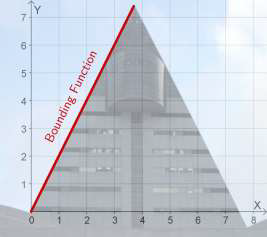 [Speaker Notes: Let’s investigate if there is any identifiable pattern that the area beneath a function follows.
Leaning on our problem-solving strategies we will start with some simple examples which we already know quite a lot about.
We’re going to investigate the area beneath three different functions. 
Different groups will look at different functions and then we will share our results and see what learning there is in them.]
Section C - Student Activity 1 Group D
Q4. Sketch the graph of the area function on the empty axes.
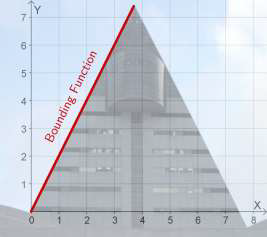 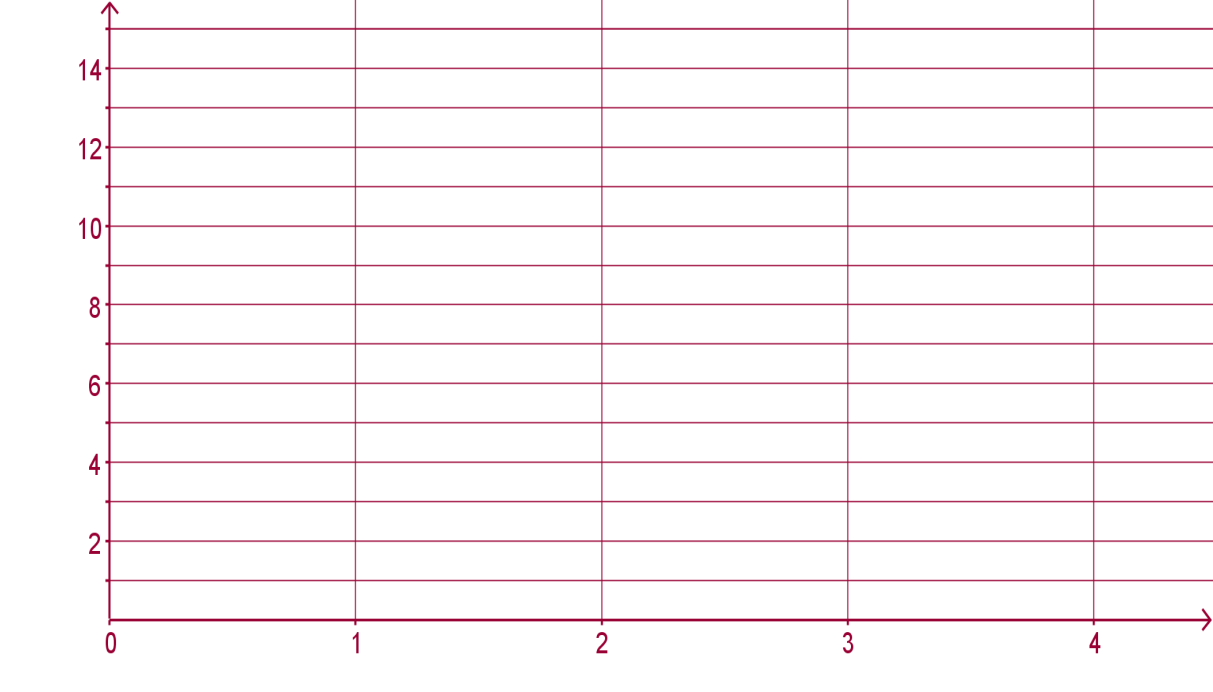 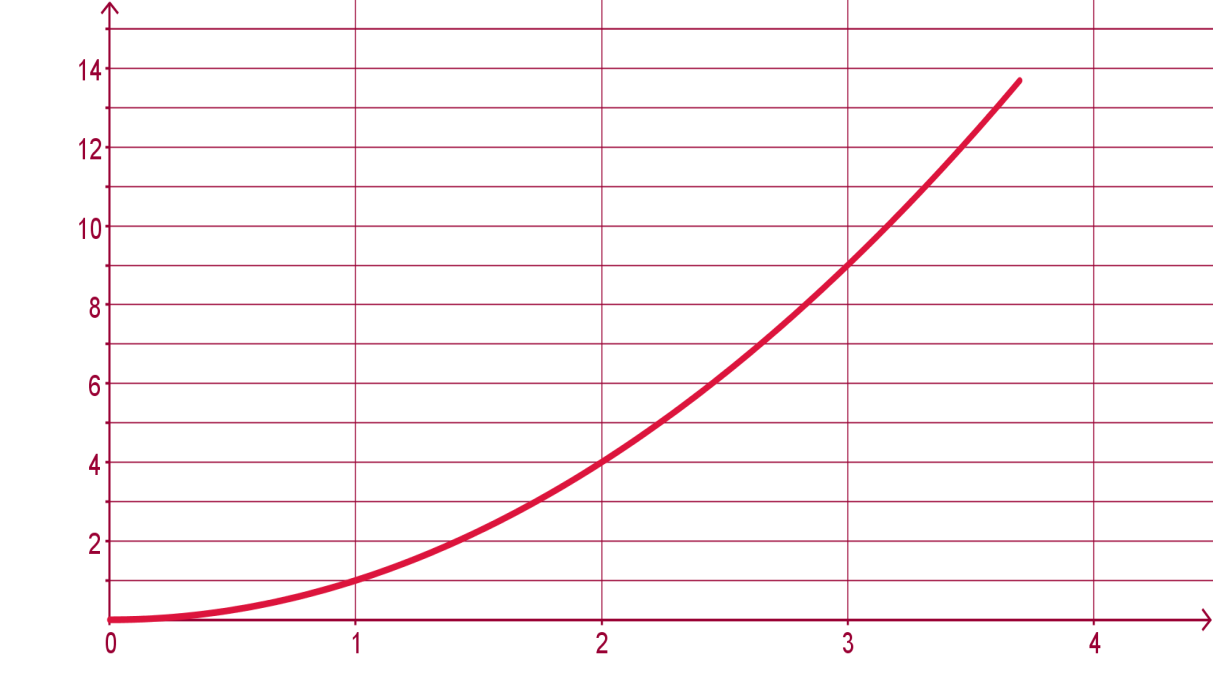 The Area Function
Area
[Speaker Notes: Let’s investigate if there is any identifiable pattern that the area beneath a function follows.
Leaning on our problem-solving strategies we will start with some simple examples which we already know quite a lot about.
We’re going to investigate the area beneath three different functions. 
Different groups will look at different functions and then we will share our results and see what learning there is in them.]
Section C - Student Activity 1 Group D
Q5. For each of the areas in the table below:
(a) Shade in the given area on the diagram.
(b) Use the area function to calculate the given area.
(c) Explain how the area function is used to calculate area.
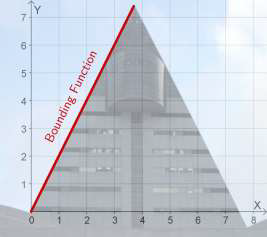 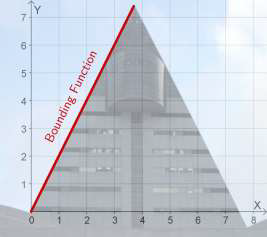 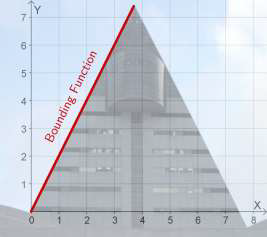 [Speaker Notes: Let’s investigate if there is any identifiable pattern that the area beneath a function follows.
Leaning on our problem-solving strategies we will start with some simple examples which we already know quite a lot about.
We’re going to investigate the area beneath three different functions. 
Different groups will look at different functions and then we will share our results and see what learning there is in them.]
Section C - Student Activity 1 Group D
Q6.
(a) In the space below write in the bounding function (from Q1 above) and the area function (from Q3 above).
(b) If you were presented only with the bounding function, is there a way in which you could determine the area function? Explain
[Speaker Notes: Let’s investigate if there is any identifiable pattern that the area beneath a function follows.
Leaning on our problem-solving strategies we will start with some simple examples which we already know quite a lot about.
We’re going to investigate the area beneath three different functions. 
Different groups will look at different functions and then we will share our results and see what learning there is in them.]
Section C - Student Activity 1  Group E
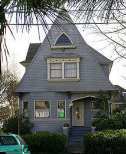 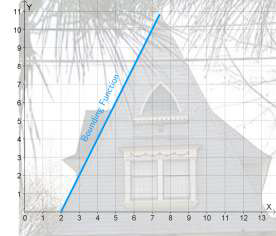 Figure 1 shows a house in New England.
The area of the building changes as we move from left to right. We will now investigate the relationship between the area of the building and its width.
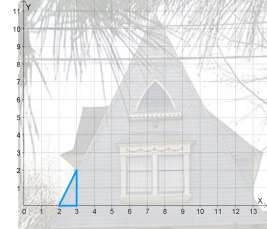 [Speaker Notes: Let’s investigate if there is any identifiable pattern that the area beneath a function follows.
Leaning on our problem-solving strategies we will start with some simple examples which we already know quite a lot about.
We’re going to investigate the area beneath three different functions. 
Different groups will look at different functions and then we will share our results and see what learning there is in them.]
Section C - Student Activity 1 Group E
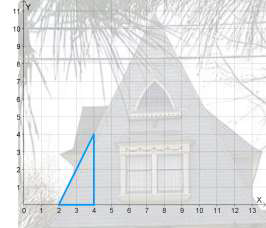 [Speaker Notes: Let’s investigate if there is any identifiable pattern that the area beneath a function follows.
Leaning on our problem-solving strategies we will start with some simple examples which we already know quite a lot about.
We’re going to investigate the area beneath three different functions. 
Different groups will look at different functions and then we will share our results and see what learning there is in them.]
Section C - Student Activity 1 Group E
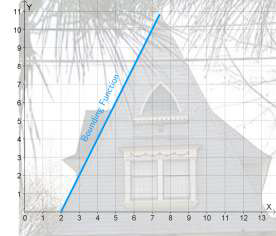 [Speaker Notes: Let’s investigate if there is any identifiable pattern that the area beneath a function follows.
Leaning on our problem-solving strategies we will start with some simple examples which we already know quite a lot about.
We’re going to investigate the area beneath three different functions. 
Different groups will look at different functions and then we will share our results and see what learning there is in them.]
Section C - Student Activity 1 Group E
Q4. Sketch the graph of the area function on the empty axes.
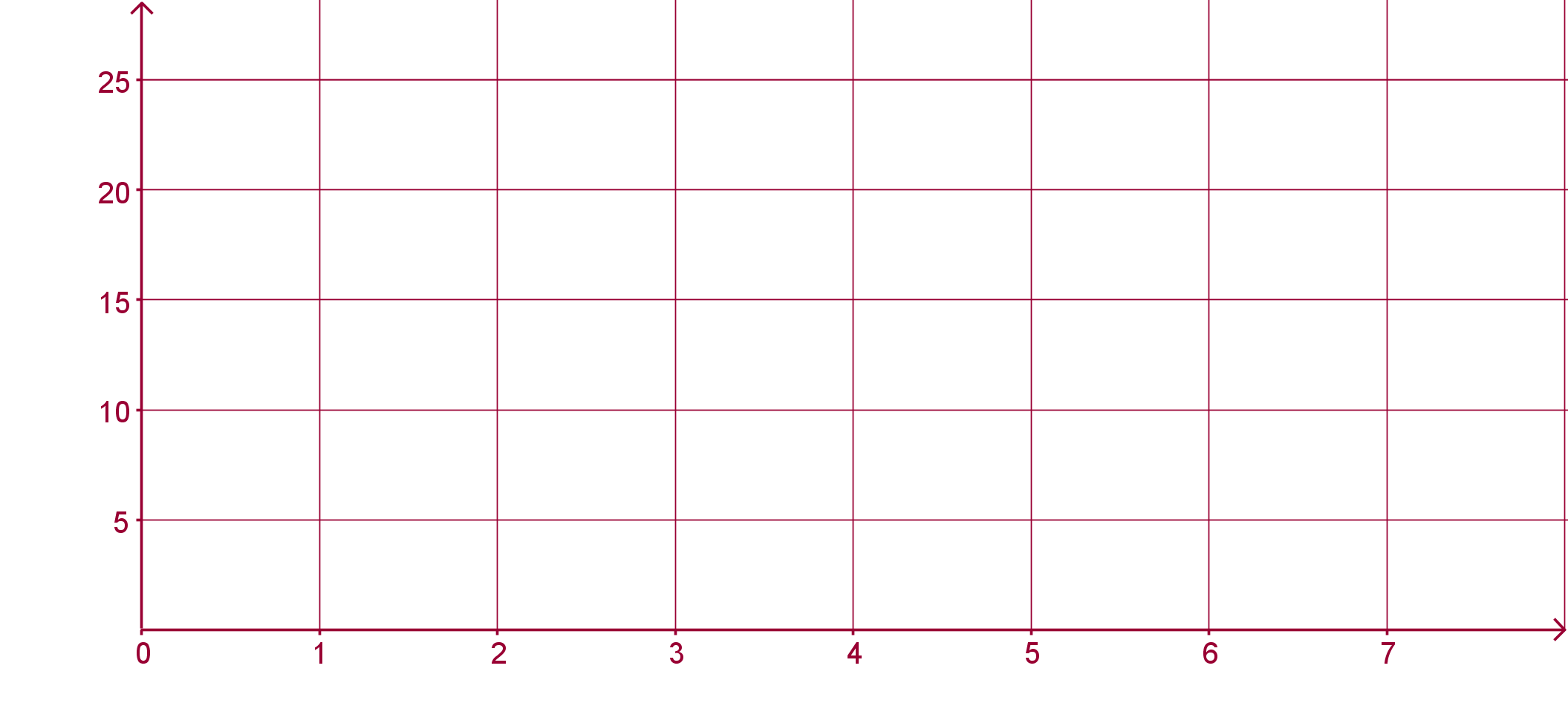 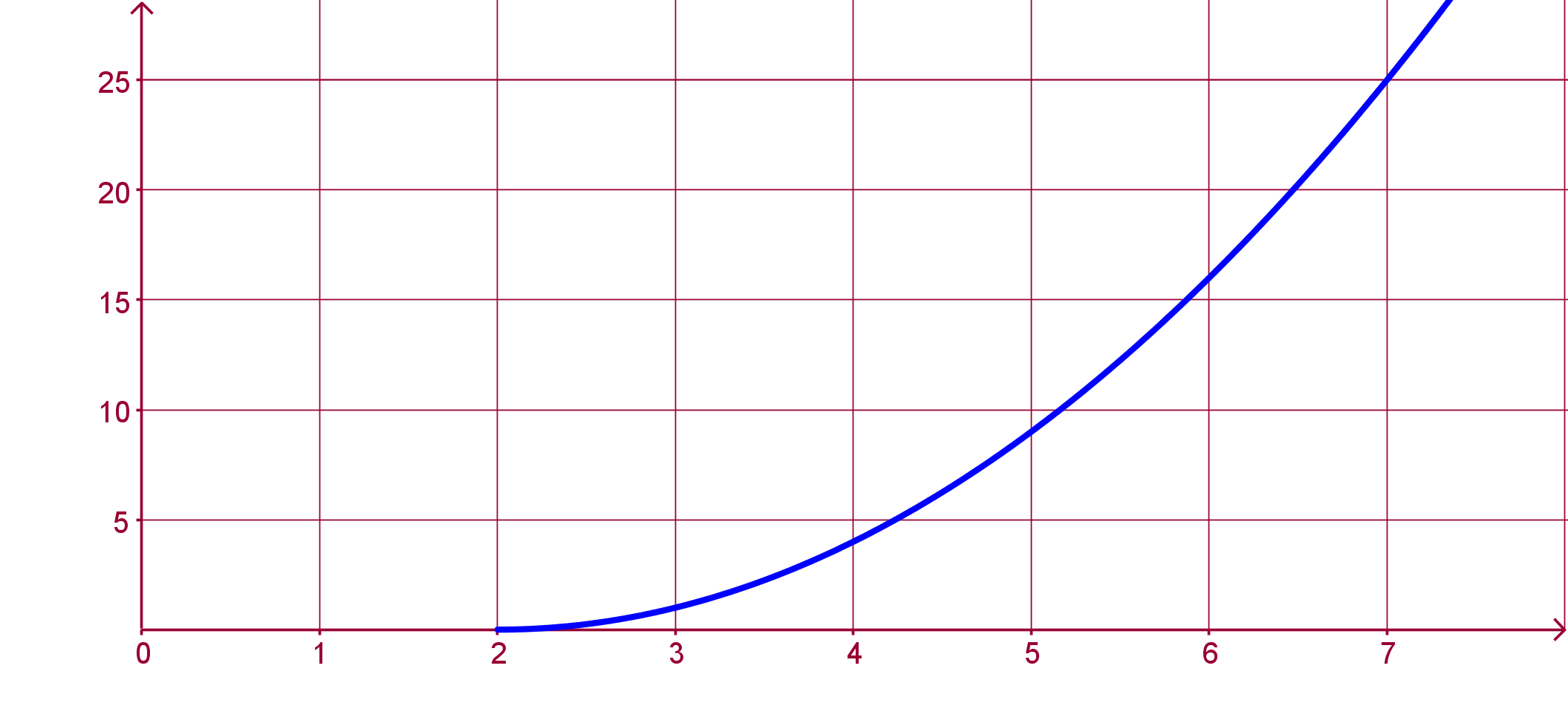 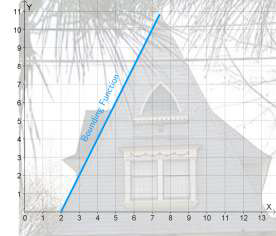 Area
[Speaker Notes: Let’s investigate if there is any identifiable pattern that the area beneath a function follows.
Leaning on our problem-solving strategies we will start with some simple examples which we already know quite a lot about.
We’re going to investigate the area beneath three different functions. 
Different groups will look at different functions and then we will share our results and see what learning there is in them.]
Section C - Student Activity 1 Group E
Q5. For each of the areas in the table below:
(a) Shade in the given area on the diagram.
(b) Use the area function to calculate the given area.
(c) Explain how the area function is used to calculate area.
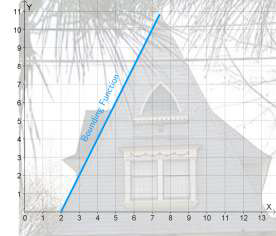 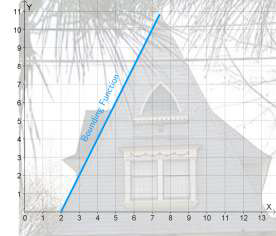 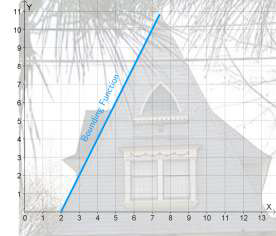 [Speaker Notes: Let’s investigate if there is any identifiable pattern that the area beneath a function follows.
Leaning on our problem-solving strategies we will start with some simple examples which we already know quite a lot about.
We’re going to investigate the area beneath three different functions. 
Different groups will look at different functions and then we will share our results and see what learning there is in them.]
Section C - Student Activity 1 Group E
Q6.
(a) In the space below write in the bounding function (from Q1 above) and the area function (from Q3 above).
(b) If you were presented only with the bounding function, is there a way in which you could determine the area function? Explain
[Speaker Notes: Let’s investigate if there is any identifiable pattern that the area beneath a function follows.
Leaning on our problem-solving strategies we will start with some simple examples which we already know quite a lot about.
We’re going to investigate the area beneath three different functions. 
Different groups will look at different functions and then we will share our results and see what learning there is in them.]
Section C - Student Activity 1
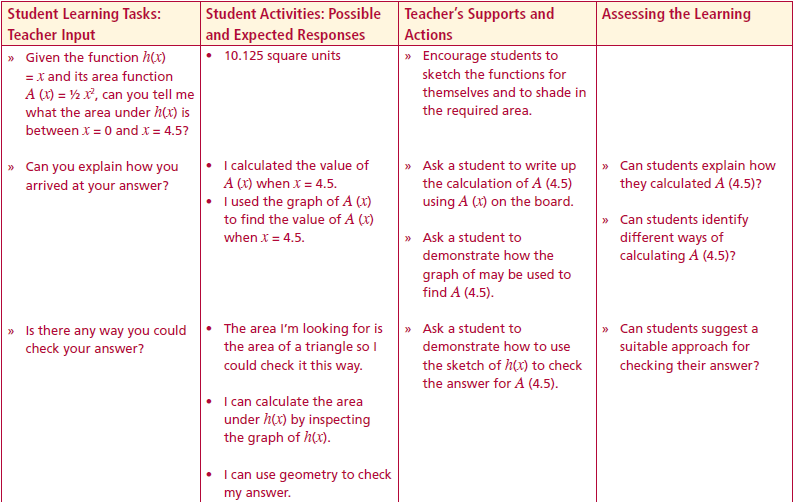 Lesson interaction
[Speaker Notes: Here’s all your answers.]
Section C – Group B
[Speaker Notes: Let’s look at one case in more detail: Group B]
Group B
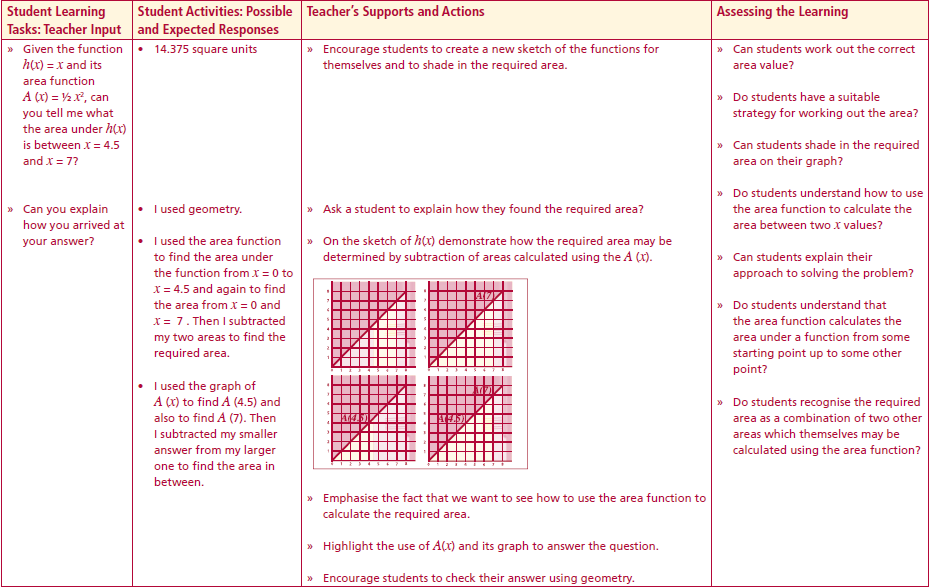 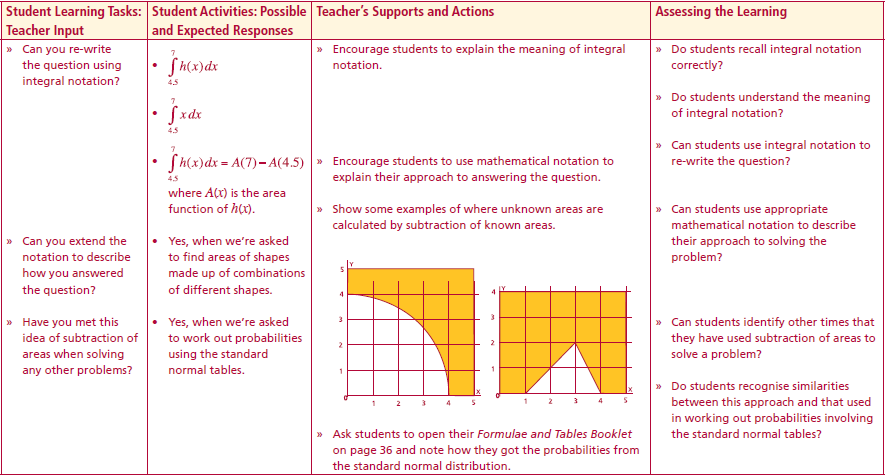 Lesson interaction
Lesson interaction
[Speaker Notes: We can also graph the area function. 
The area function is a description of how the area changes as we move out from the point x=0 on the face of the building.]
Using the Area Function
Can you explain how you arrived at your answer?
Is there any way you could check your answer?
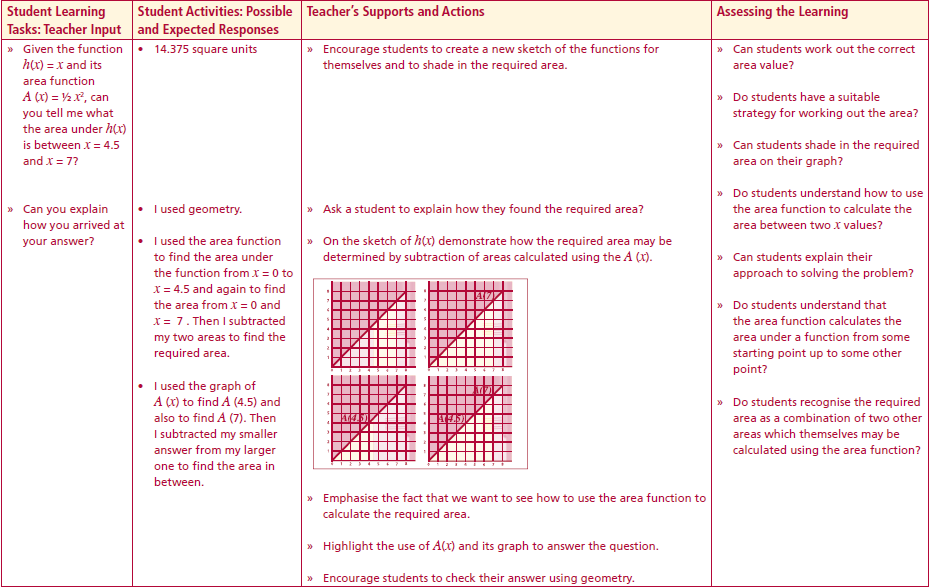 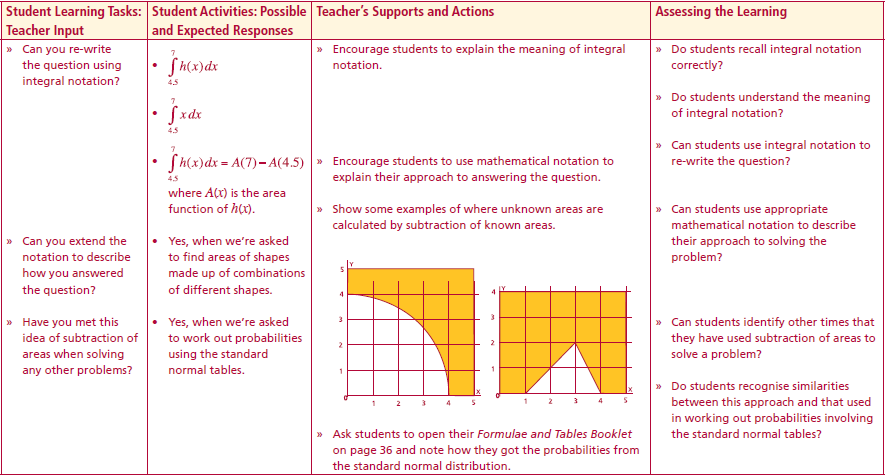 Lesson interaction
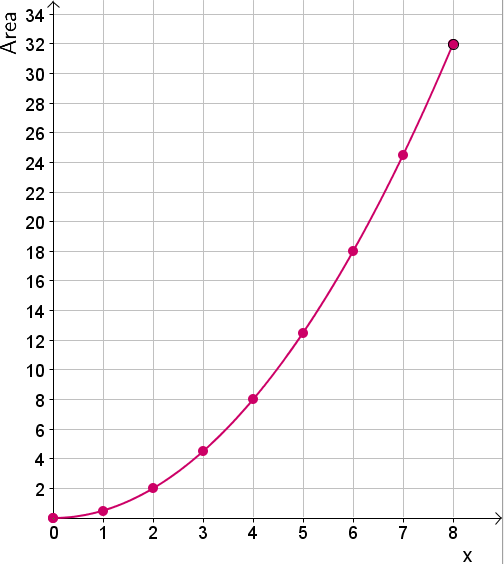 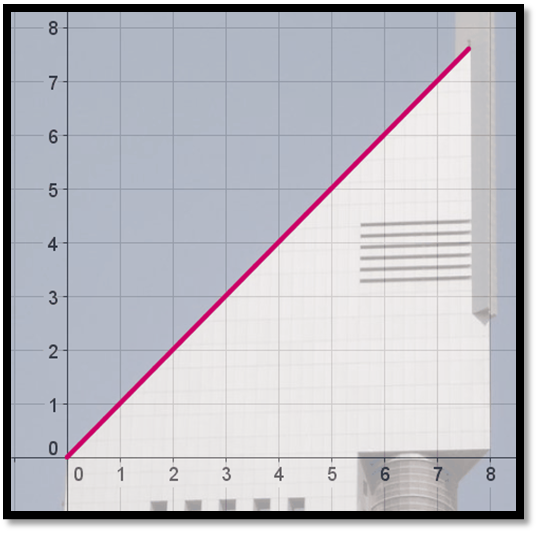 Lesson interaction
[Speaker Notes: We can use the area function to quickly calculate any given area.
The area from 0 up to 4.5 units along the face is simply given by A(4.5) since this is what the area function does.]
Using the Area Function
Can you re-write the question using integral notation?
Can you extend the notation to describe how you answered the question?
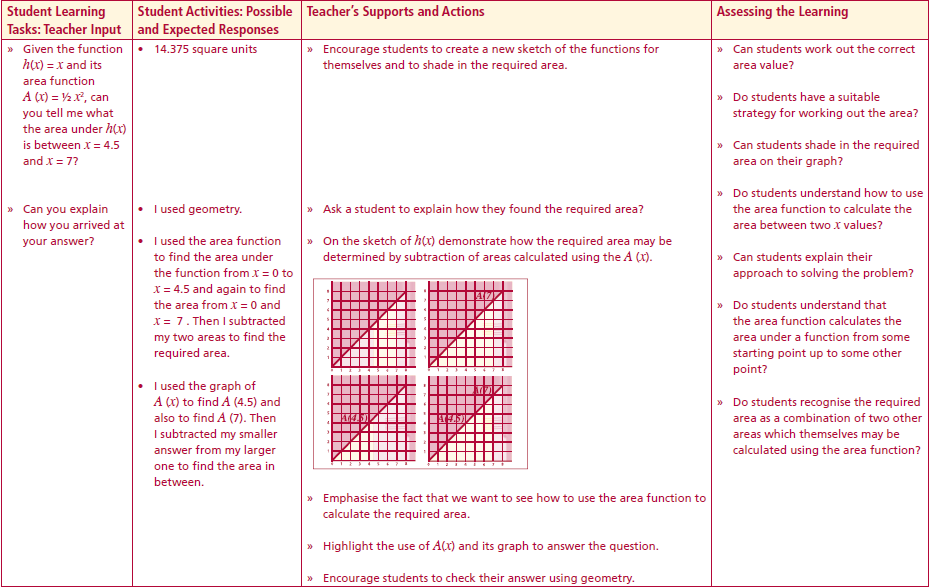 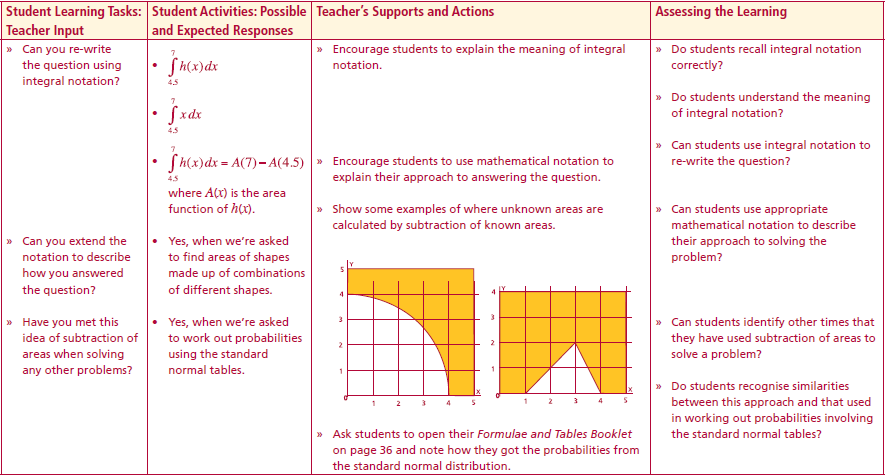 Lesson interaction
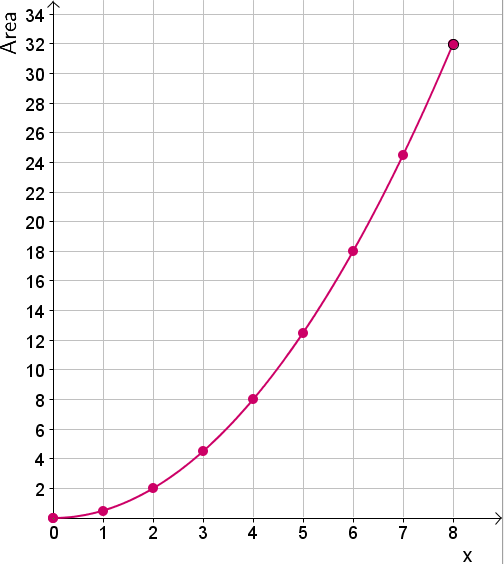 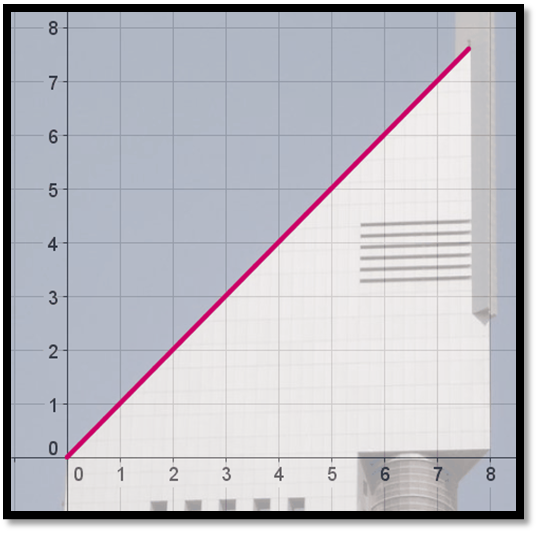 Lesson interaction
[Speaker Notes: What about the area between 4.5 and 7.
The area function describes the area between 0 and some other value of x so we cannot use it – or can we?
Well if we realise that the area between 4.5 and 7 is the difference in the areas between 0 and 7 and 0 and 4.5 then we can.
Subtraction of area extends the usefulness of the area function and allows us to use it to calculate pretty-much any area.]
Prior Knowledge
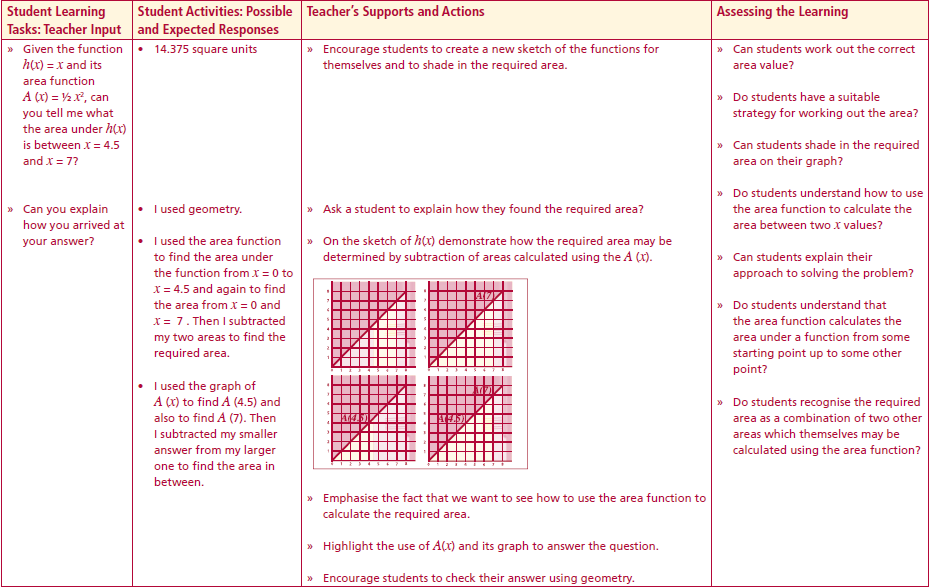 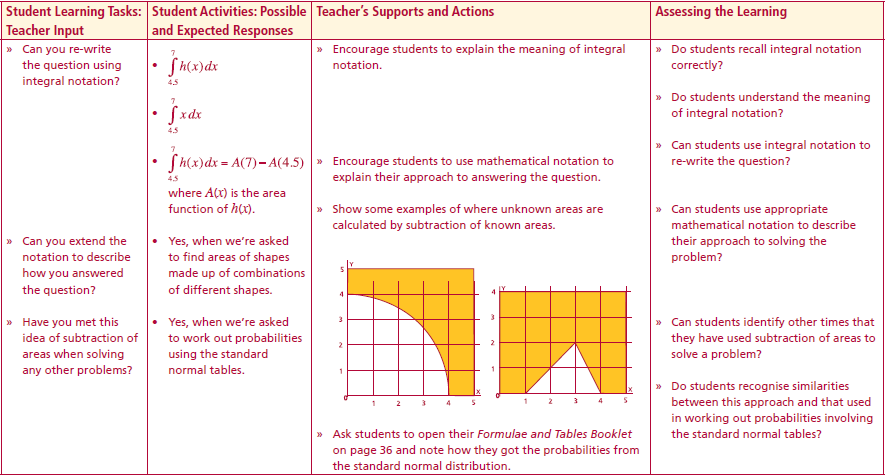 Lesson interaction
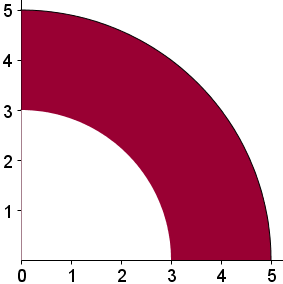 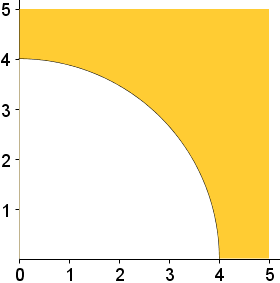 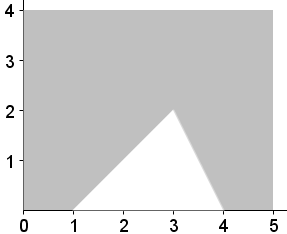 Lesson interaction
[Speaker Notes: This idea of subtraction to find unknown area is not new.
Students meet it early in JC with compounded shapes.]
Recap
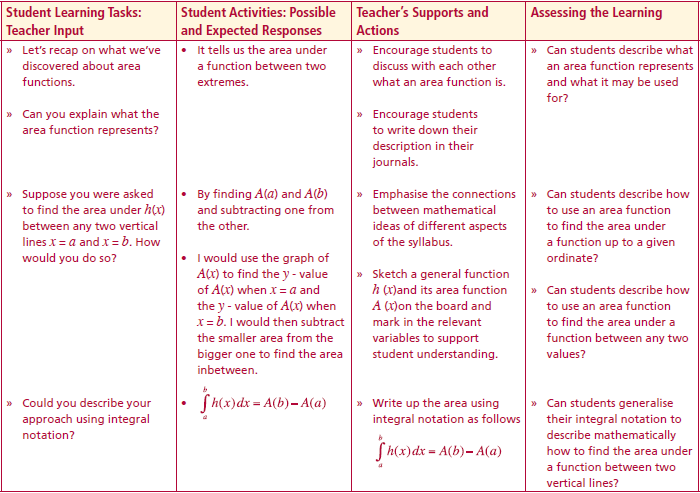 Lesson interaction
Links
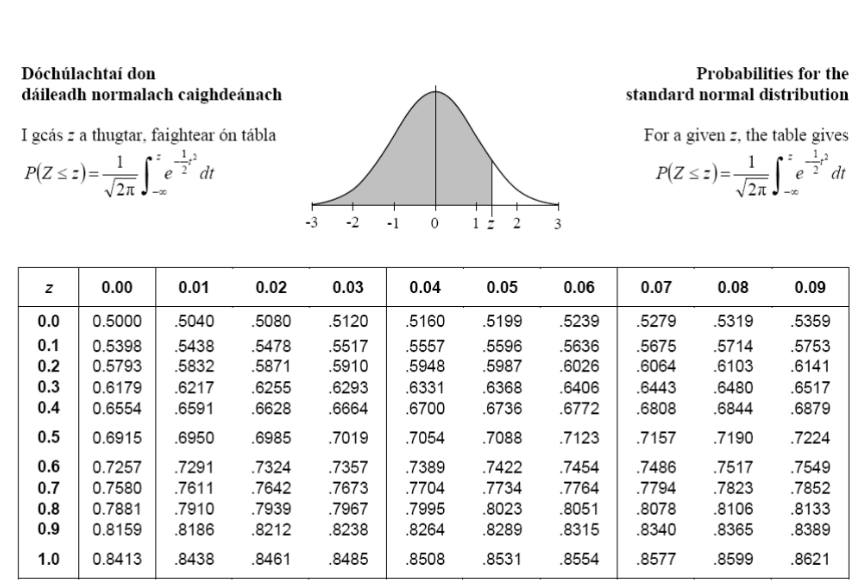 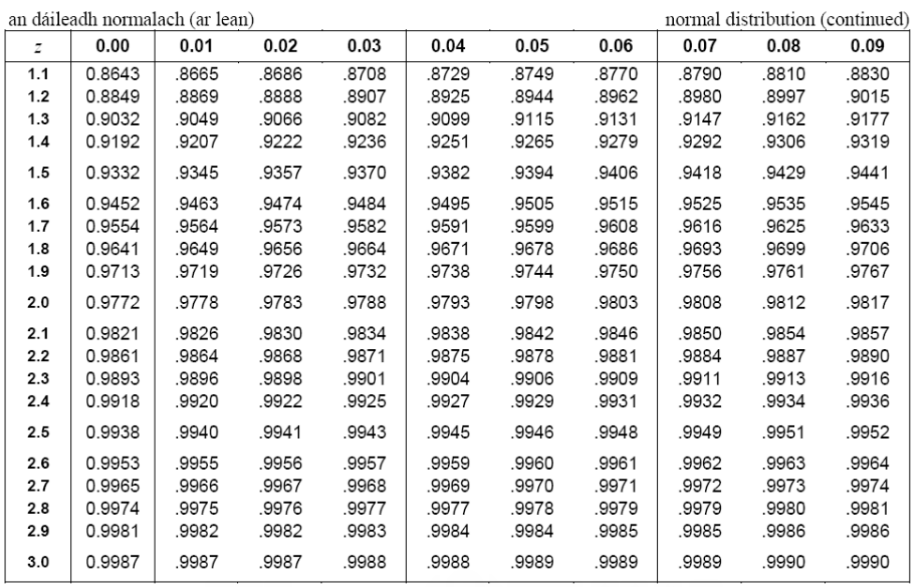 Section C: Student Activity 2
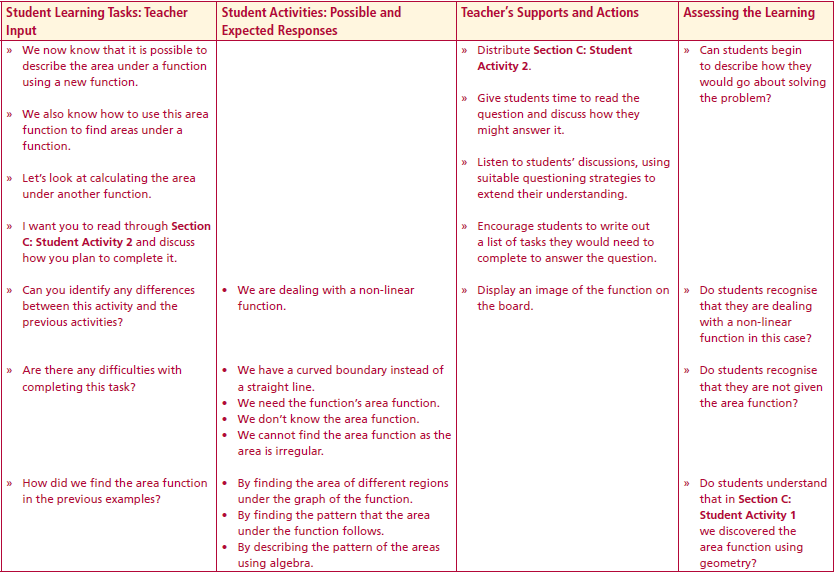 We now know that it is possible to describe the area under a function using a new function.

We also know how to use this area function to find areas under a function.

Let’s look at calculating the area under another function.

I want you to read through Section C: Student Activity 2 and discuss how you plan to complete it.
Lesson interaction
Section C: Student Activity 2
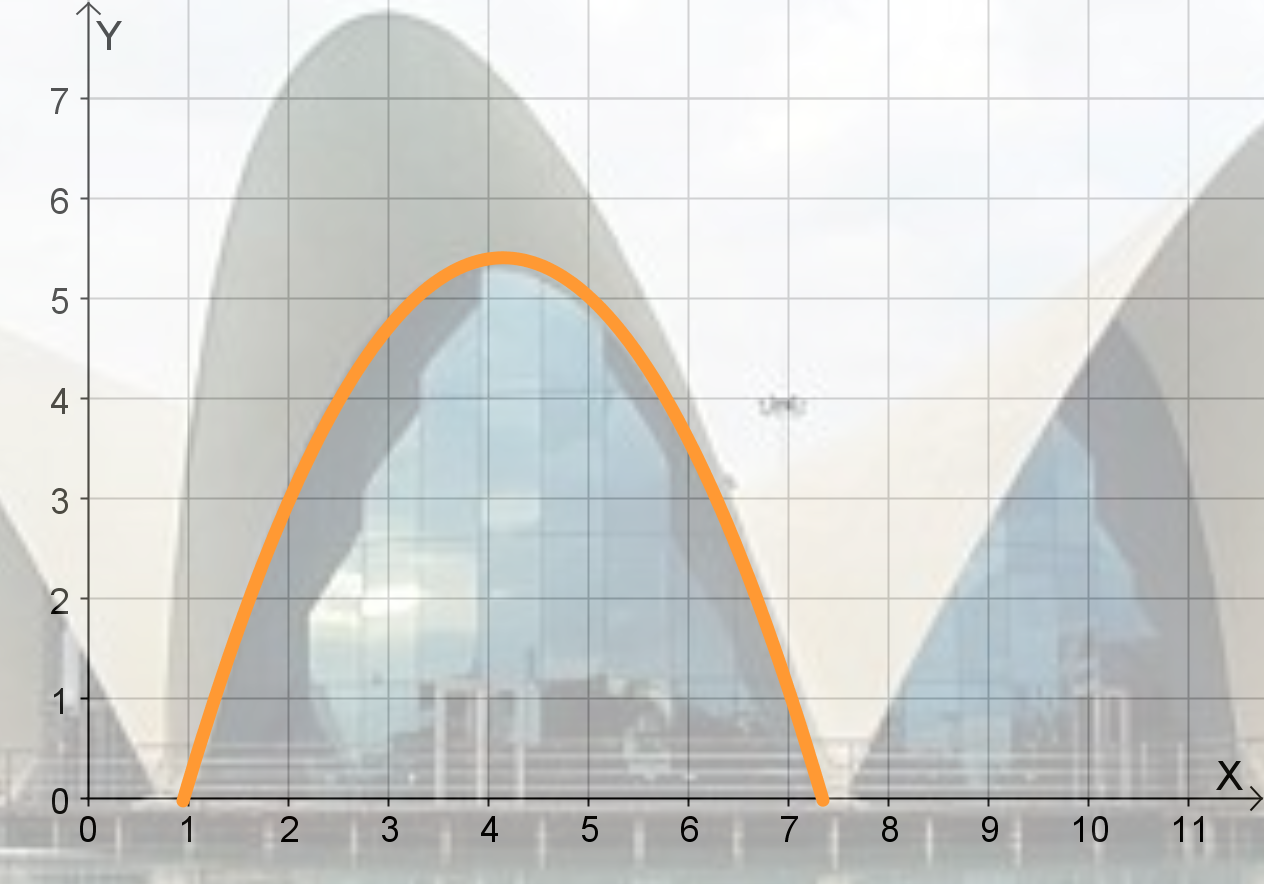 Section C: Student Activity 2
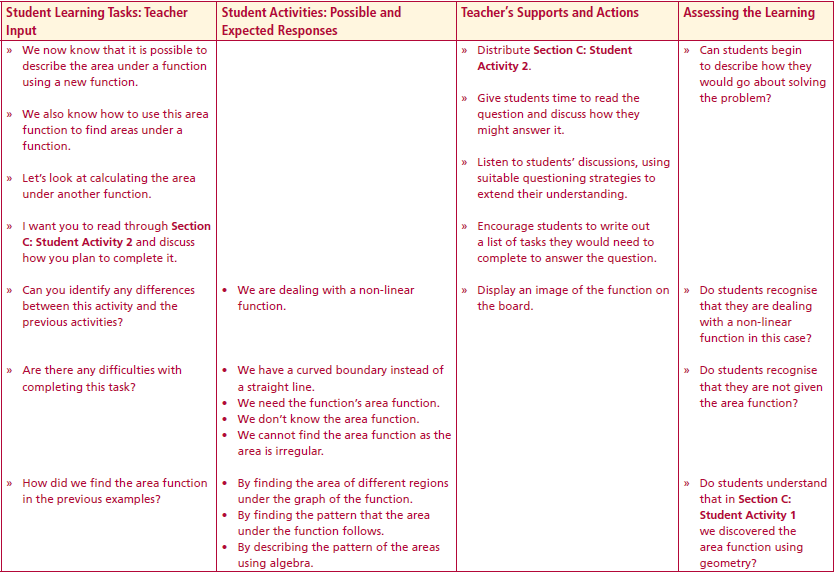 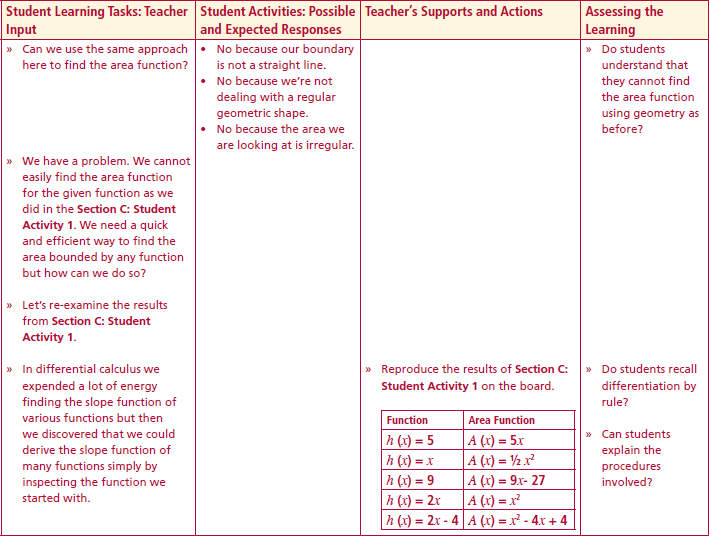 Can you identify any differences between this activity and the previous activities?

Are there any difficulties with completing this task?

How did we find the area function in the previous examples?

Can we use the same approach here to find the area function?

We have a problem. We cannot easily find the area function for the given function as we did in the Section C: Student Activity. We need a quick and efficient way to find the area bounded by any function but how can we do so?

Let’s re-examine the results  from Section C: Student Activity 1.
Lesson interaction
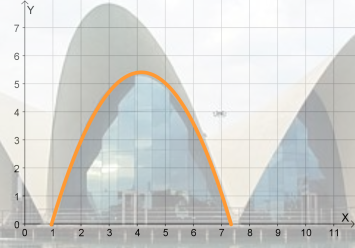 Lesson interaction
Recall Section C - Student Activity 1
Given this – can you suggest a relationship between the boundary function and the area function?

This is amazing. It seems that a particular anti-derivative of a function gives us that function’s area function.
In differential calculus we expended a lot of energy finding the slope function of various functions but then we discovered that we could derive the slope function of many functions simply by inspecting the function we started with.

Is it possible to do the same here – to derive the area function simply by inspecting the bounding function?
Is there any obvious relationship between the function and its corresponding area function?

If you were presented with the area function can you see a way to find the boundary function?
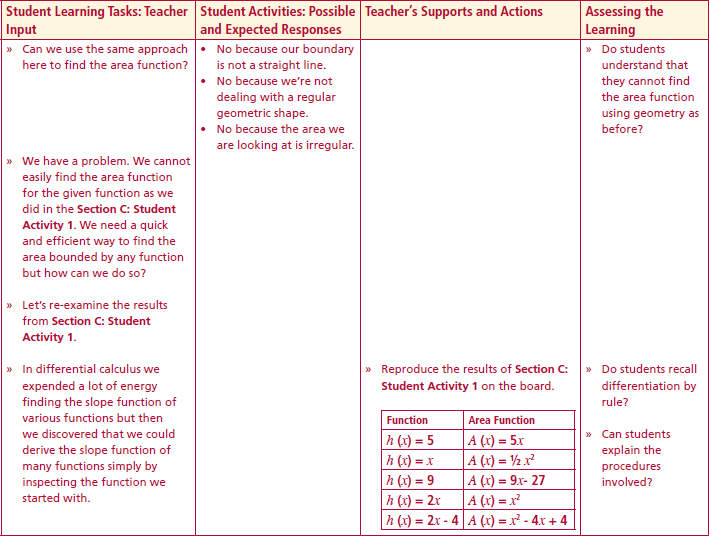 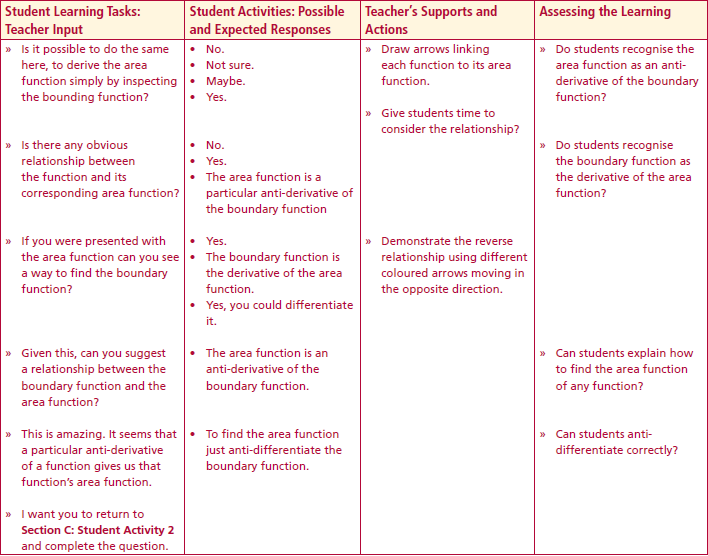 Lesson interaction
Lesson interaction
Anti-differentiate
[Speaker Notes: Let’s look at the table summarising the area functions for each of our bounding functions and see if there is another way to figure out the area function.
When we were interested in finding slope functions we started off with some pattern analysis of slopes but this proved too time-consuming and eventually after seeing enough examples of functions and their slope functions we discovered an approach to finding a slope function simply by inspecting a function.
Can we do the same here?
Is there a way to take a function and simply change it into its area function?
Suppose we knew the area function – could we do something to find the first function? – Differentiate it.
This must mean that to change a function into its area function (i.e. reverse the process) we must anti-differentiate!]
Section C: Student Activity 2
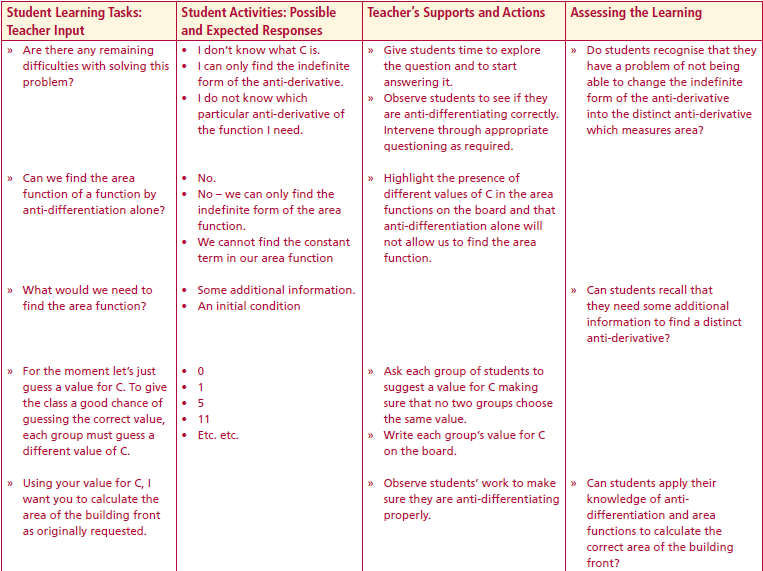 Lesson interaction
[Speaker Notes: Write out using integral notation
What do we need to do this in a similar way to the previous exercise?
 - it’s area function
Can we find the area function as we did for the pervious examples?
 - No
Why not?
 - Because we cannot investigate the pattern of areas easily since the areas are not made of rectilinear geometric shapes
We’re stuck!]
Section C: Student Activity 2
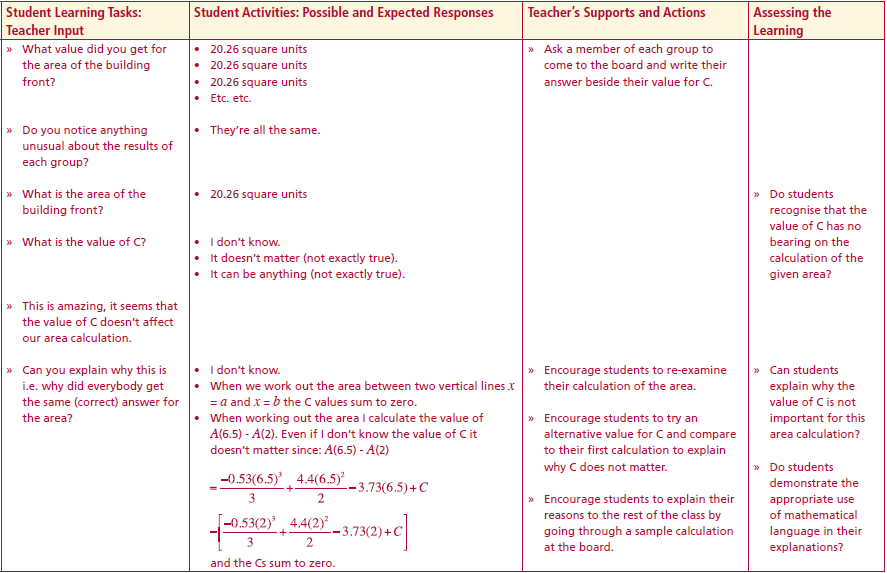 Lesson interaction
[Speaker Notes: Write out using integral notation
What do we need to do this in a similar way to the previous exercise?
 - it’s area function
Can we find the area function as we did for the pervious examples?
 - No
Why not?
 - Because we cannot investigate the pattern of areas easily since the areas are not made of rectilinear geometric shapes
We’re stuck!]
Using the Anti-Derivative to calculate areas
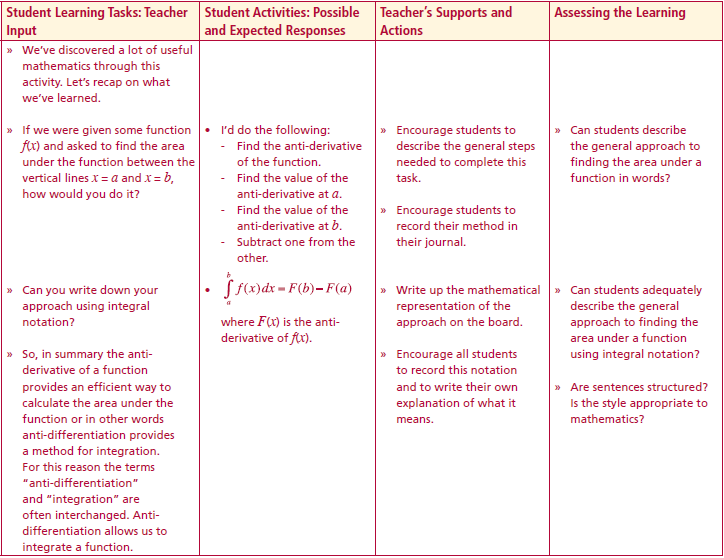 Lesson interaction
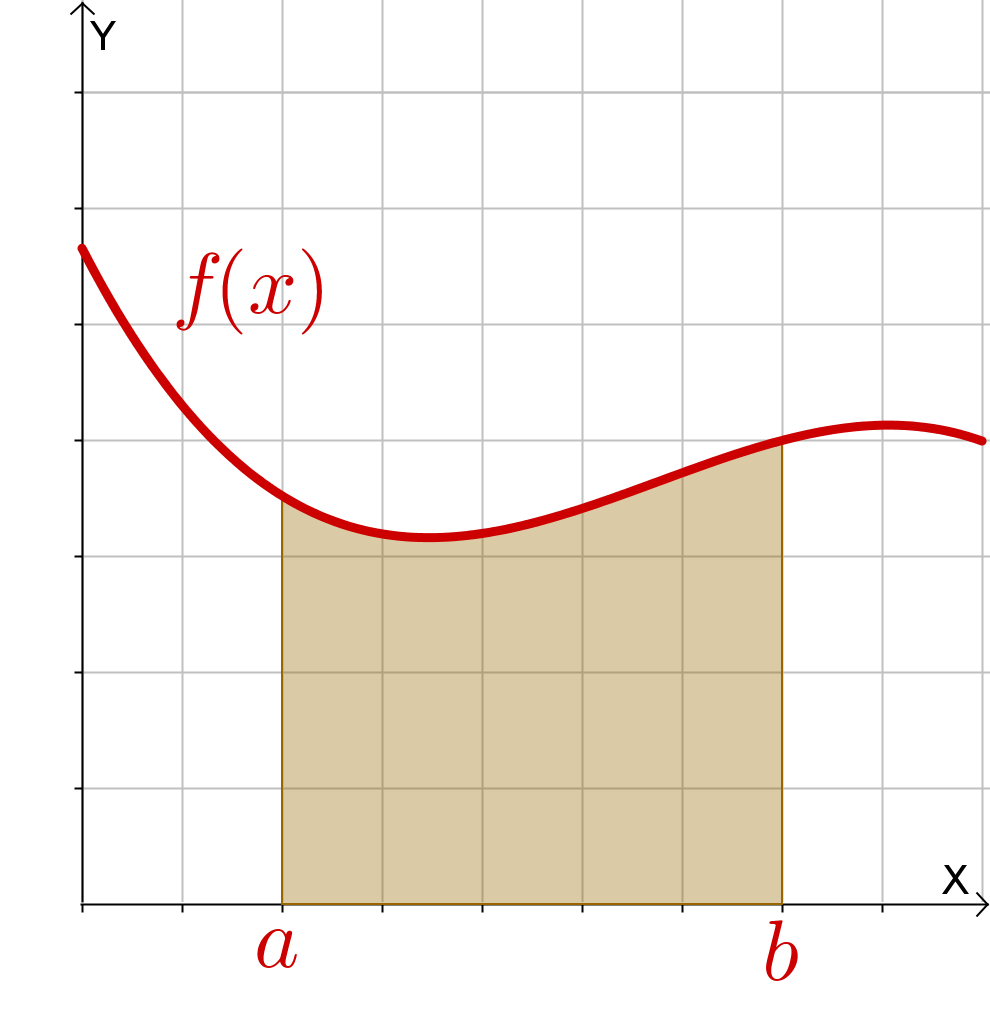 Key Ideas
The area beneath a function may be calculated using the limit of an infinite sum of infinitesimally-wide rectangles.
A distinct anti-derivative describes the area beneath a function from some starting point up to any specified point.
Section C: Student Activity 3
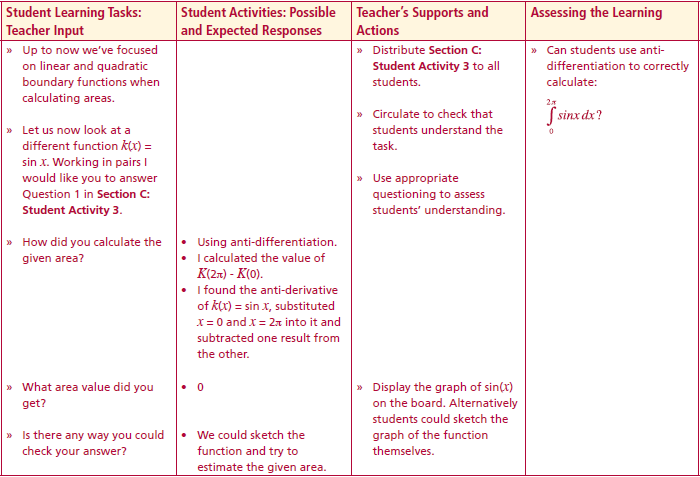 Lesson interaction
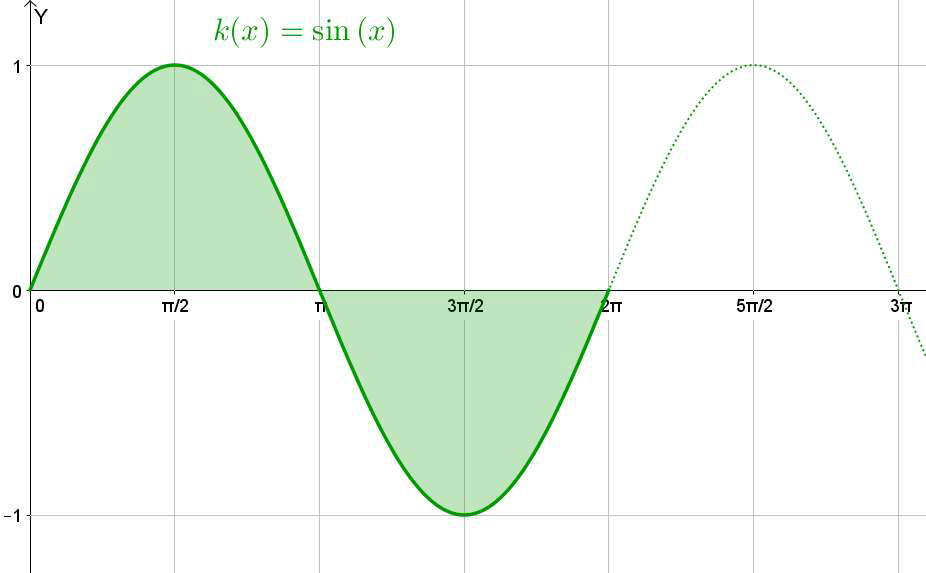 [Speaker Notes: Write out using integral notation
What do we need to do this in a similar way to the previous exercise?
 - it’s area function
Can we find the area function as we did for the pervious examples?
 - No
Why not?
 - Because we cannot investigate the pattern of areas easily since the areas are not made of rectilinear geometric shapes
We’re stuck!]
Section C: Student Activity 3
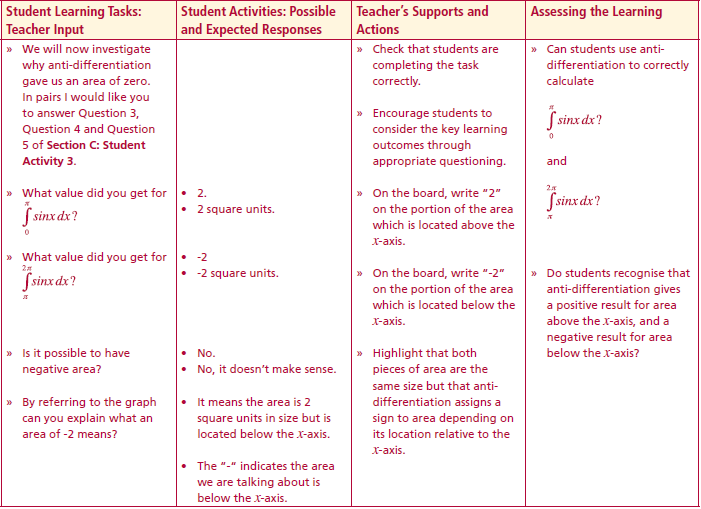 Lesson interaction
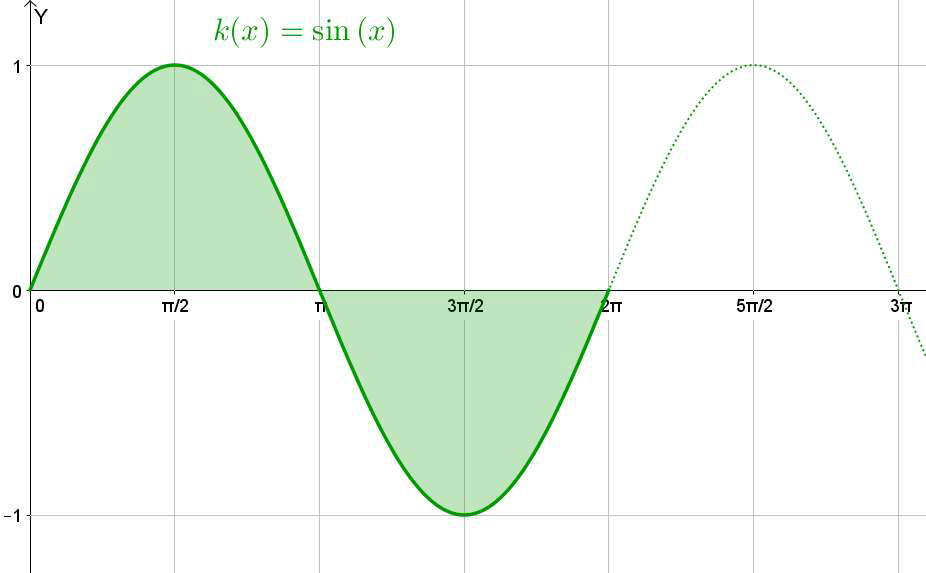 [Speaker Notes: Write out using integral notation
What do we need to do this in a similar way to the previous exercise?
 - it’s area function
Can we find the area function as we did for the pervious examples?
 - No
Why not?
 - Because we cannot investigate the pattern of areas easily since the areas are not made of rectilinear geometric shapes
We’re stuck!]
Section C: Student Activity 3
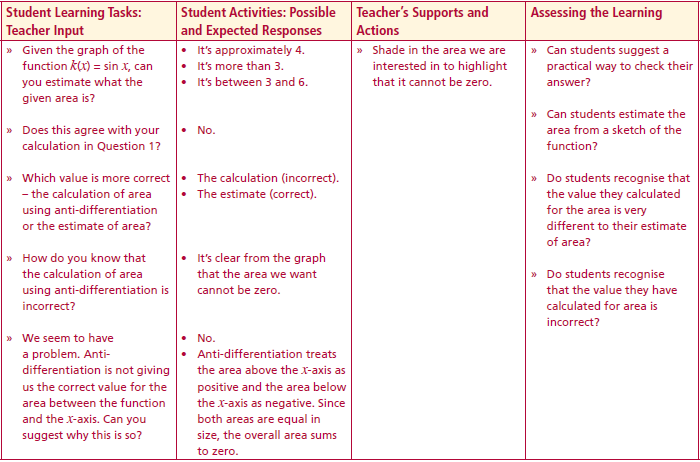 Lesson interaction
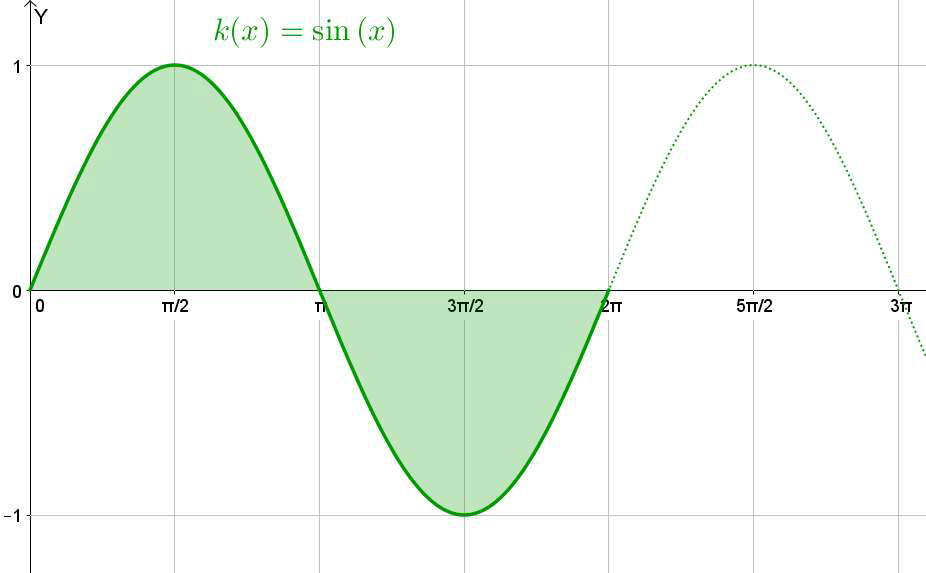 [Speaker Notes: Write out using integral notation
What do we need to do this in a similar way to the previous exercise?
 - it’s area function
Can we find the area function as we did for the pervious examples?
 - No
Why not?
 - Because we cannot investigate the pattern of areas easily since the areas are not made of rectilinear geometric shapes
We’re stuck!]
Section C: Student Activity 3
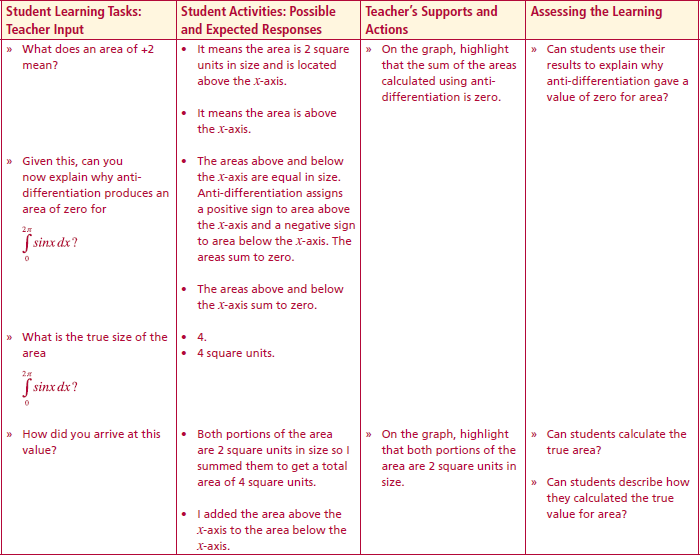 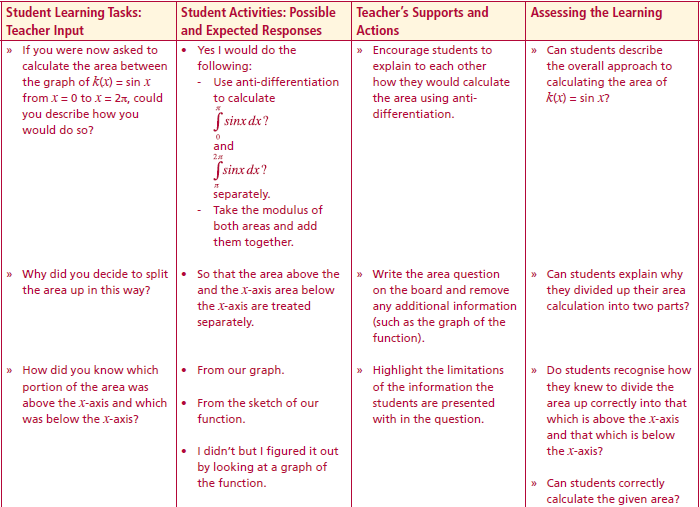 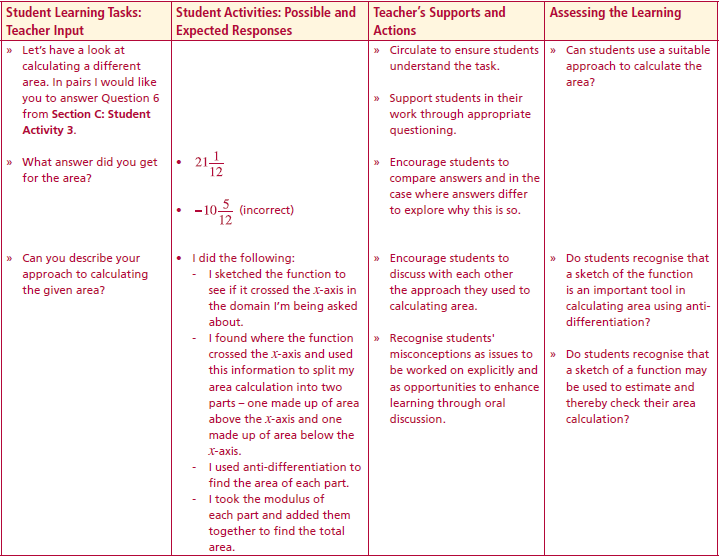 Lesson interaction
Lesson interaction
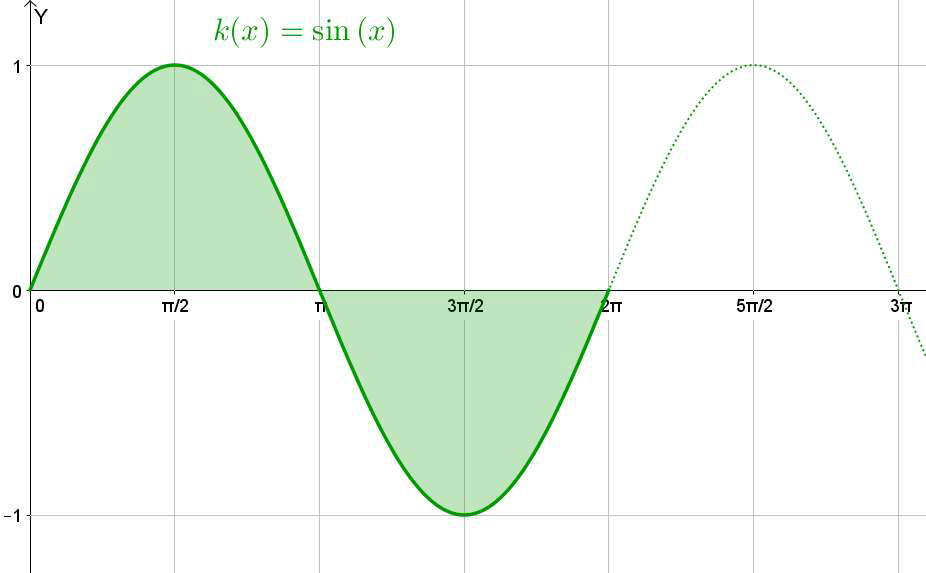 Lesson interaction
[Speaker Notes: Write out using integral notation
What do we need to do this in a similar way to the previous exercise?
 - it’s area function
Can we find the area function as we did for the pervious examples?
 - No
Why not?
 - Because we cannot investigate the pattern of areas easily since the areas are not made of rectilinear geometric shapes
We’re stuck!]
Section C: Student Activity 4
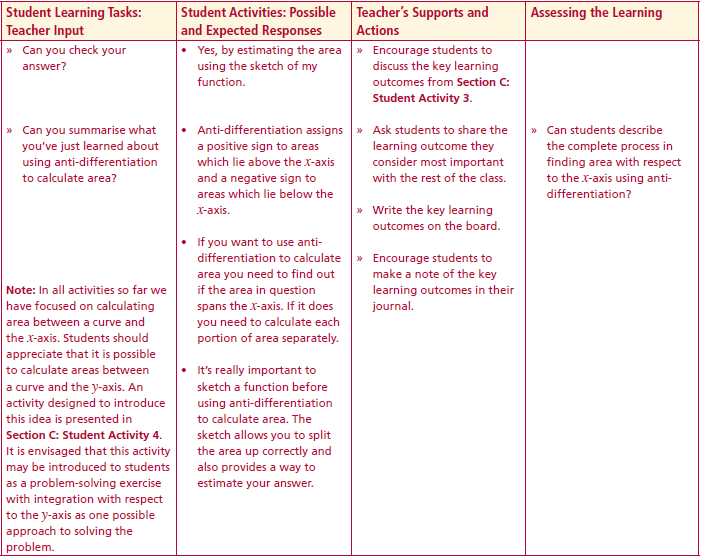 Lesson interaction
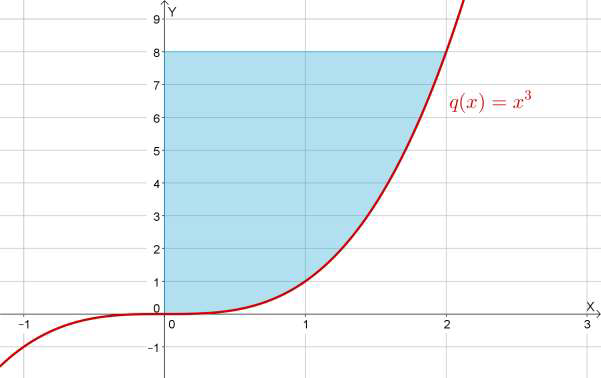 [Speaker Notes: Write out using integral notation
What do we need to do this in a similar way to the previous exercise?
 - it’s area function
Can we find the area function as we did for the pervious examples?
 - No
Why not?
 - Because we cannot investigate the pattern of areas easily since the areas are not made of rectilinear geometric shapes
We’re stuck!]
Section C: Student Activity 3
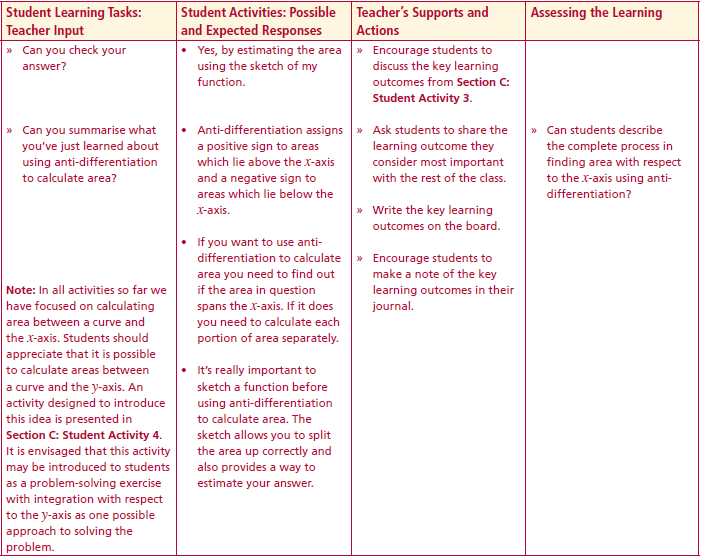 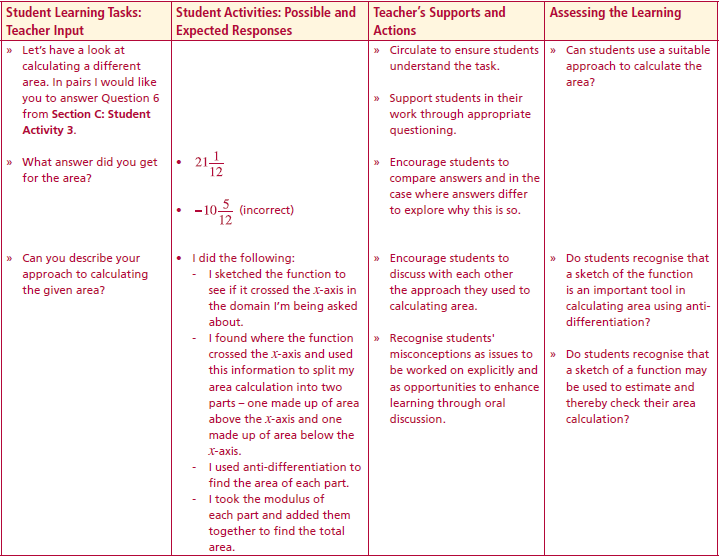 Lesson interaction
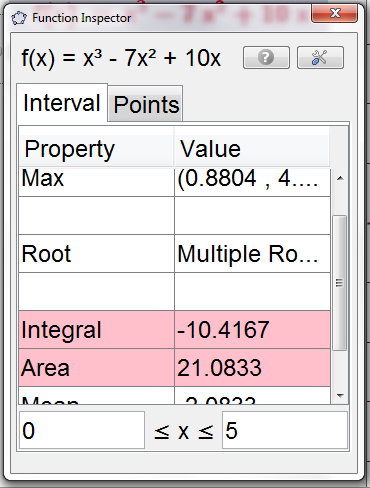 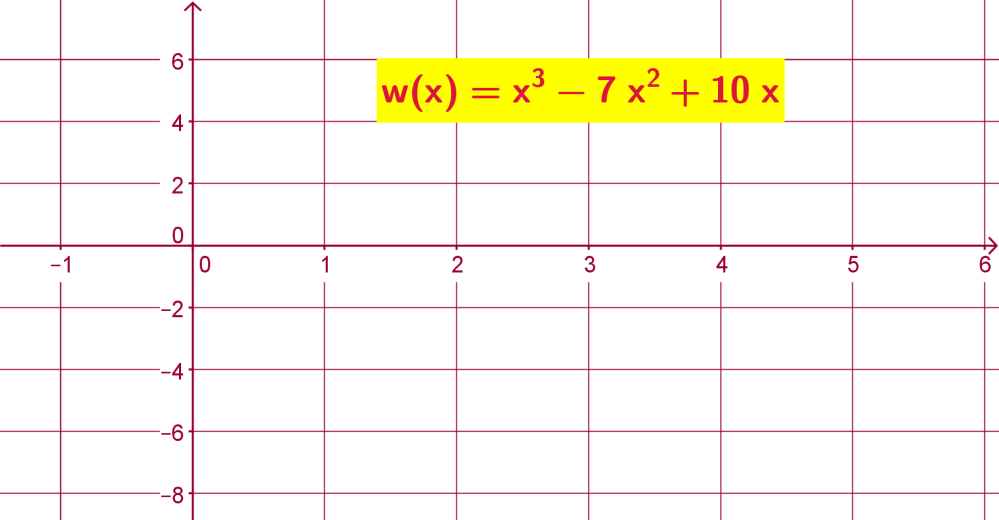 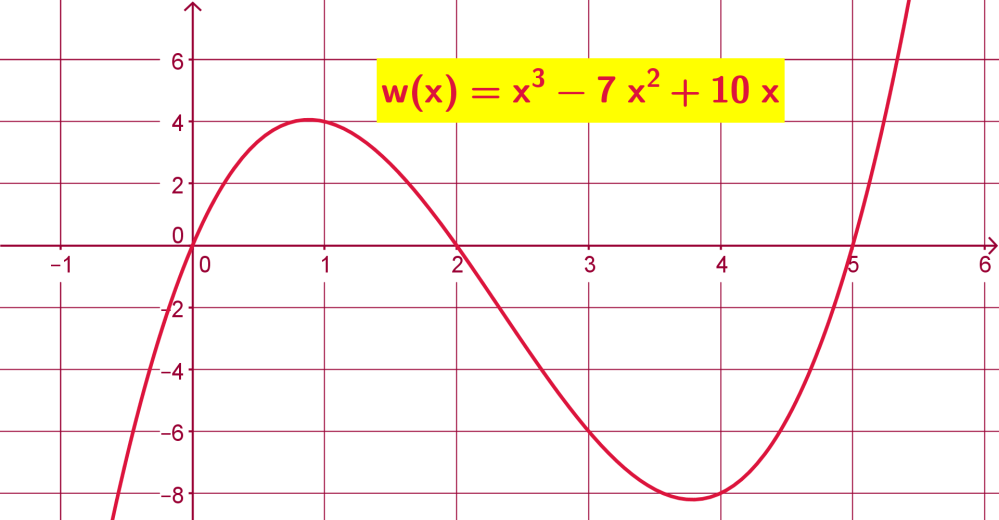 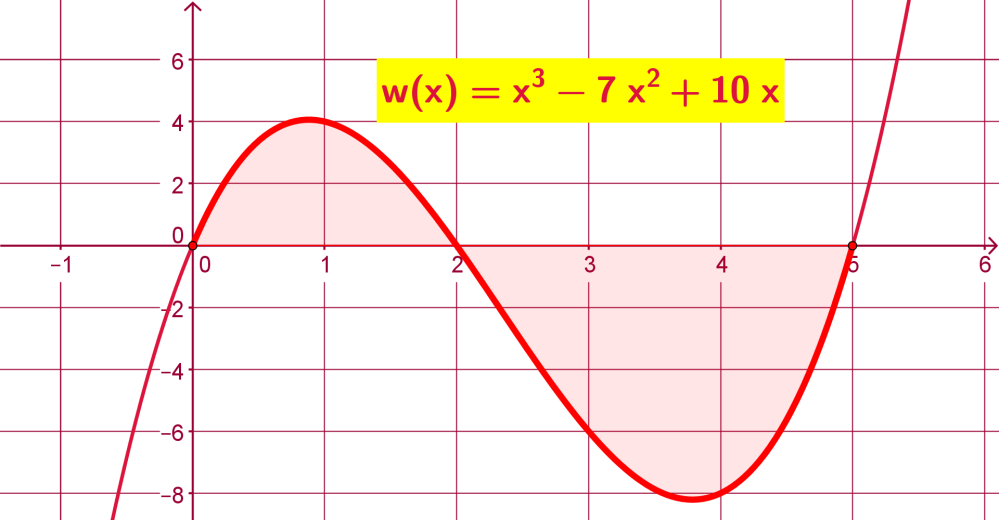 Lesson interaction
Can you describe your approach to calculating the given area?

Can you check your answer?

Can you summarise what you’ve just learned about using anti-differentiation to calculate area?
[Speaker Notes: Write out using integral notation
What do we need to do this in a similar way to the previous exercise?
 - it’s area function
Can we find the area function as we did for the pervious examples?
 - No
Why not?
 - Because we cannot investigate the pattern of areas easily since the areas are not made of rectilinear geometric shapes
We’re stuck!]
Section D: Student Activity 1
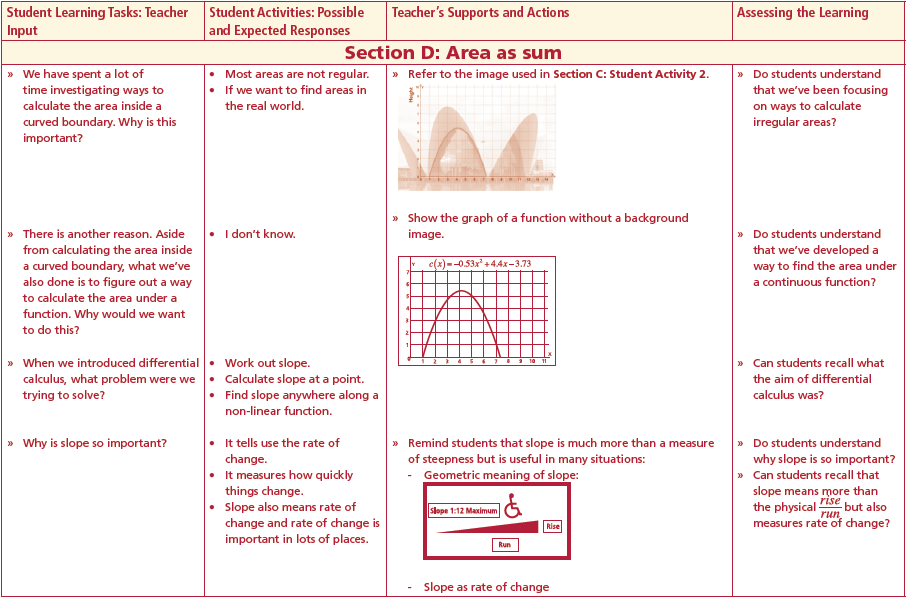 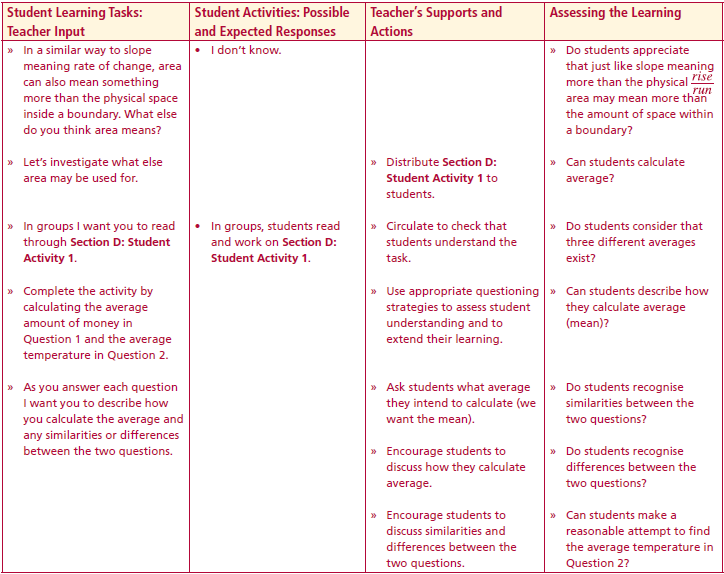 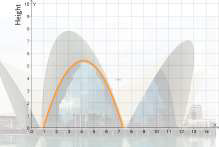 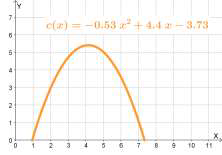 We have spent a lot of time investigating ways to calculate the area inside a curved boundary. Why is this important?
Lesson interaction
There is another reason. Aside from calculating the area inside a curved boundary, what we’ve also done is to figure out a way to calculate the area under a function. Why would we want to do this?

When we introduced differential calculus– what problem were we trying to solve?

Why is slope so important?
Lesson interaction
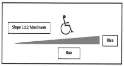 In a similar way to slope meaning rate of change, area can also mean something more than the physical space inside a boundary. What else do you think area means?

Let’s investigate what else area may be used for.
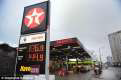 [Speaker Notes: Write out using integral notation
What do we need to do this in a similar way to the previous exercise?
 - it’s area function
Can we find the area function as we did for the pervious examples?
 - No
Why not?
 - Because we cannot investigate the pattern of areas easily since the areas are not made of rectilinear geometric shapes
We’re stuck!]
Section D: Student Activity 1
Bernie has a savings account which he can add to or withdraw from. The table below shows the activity in the account over a 7 month period:       

Calculate the average amount of money in Bernie’s account.
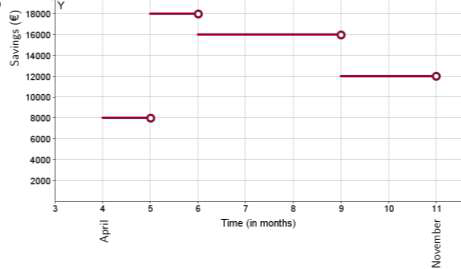 [Speaker Notes: Write out using integral notation
What do we need to do this in a similar way to the previous exercise?
 - it’s area function
Can we find the area function as we did for the pervious examples?
 - No
Why not?
 - Because we cannot investigate the pattern of areas easily since the areas are not made of rectilinear geometric shapes
We’re stuck!]
Section D: Student Activity 1
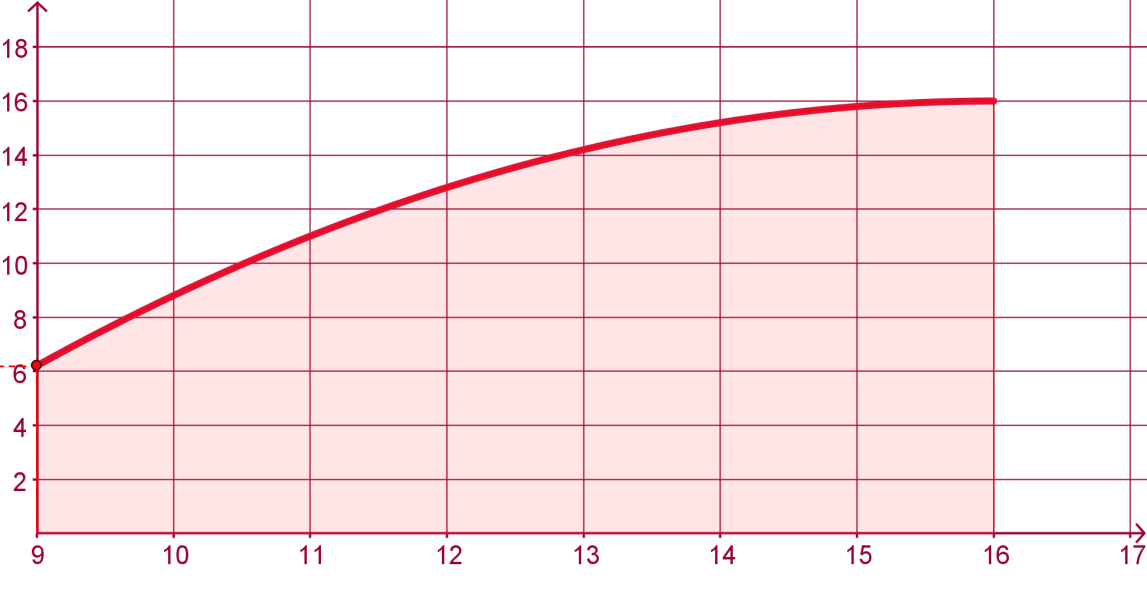 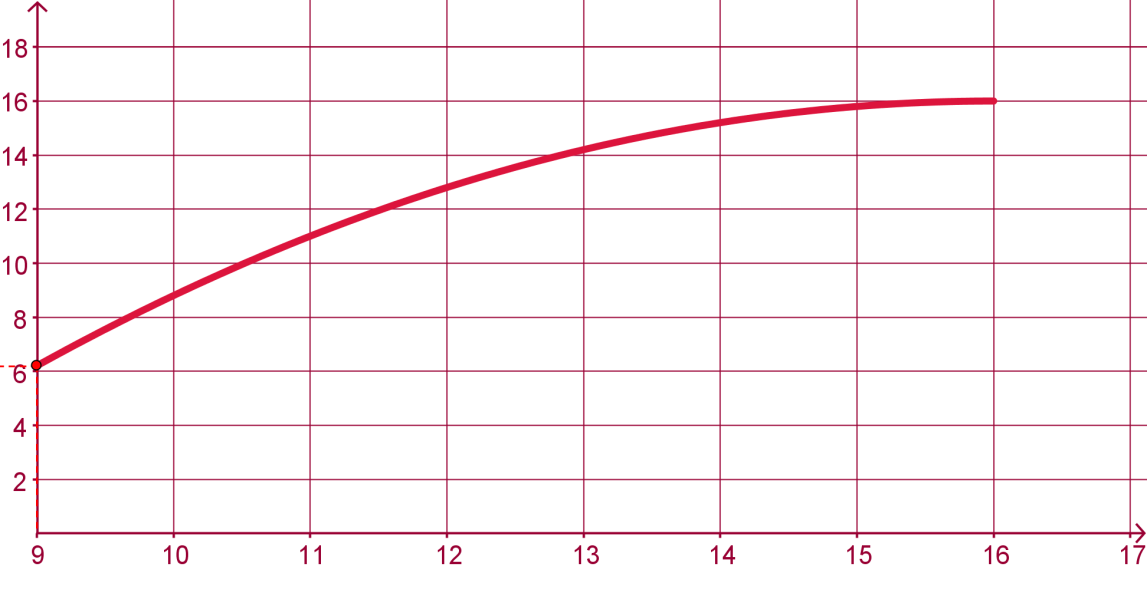 [Speaker Notes: Write out using integral notation
What do we need to do this in a similar way to the previous exercise?
 - it’s area function
Can we find the area function as we did for the pervious examples?
 - No
Why not?
 - Because we cannot investigate the pattern of areas easily since the areas are not made of rectilinear geometric shapes
We’re stuck!]
Why area?
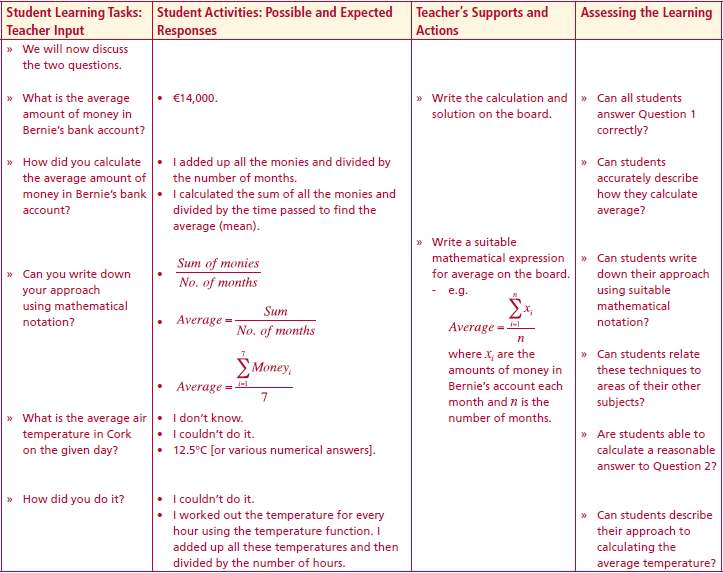 We will now discuss the two questions.

What is the average amount of money in Bernie’s bank account?

How did you calculate the average amount of money in Bernie’s bank account?

Can you write down your approach using mathematical notation?




What is the average air temperature in Cork on the given day?

How did you do it?
Lesson interaction
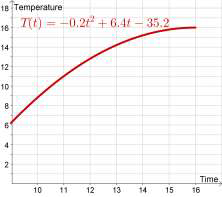 Why area?
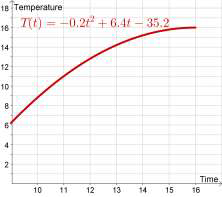 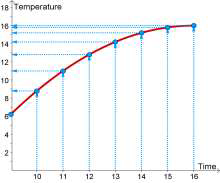 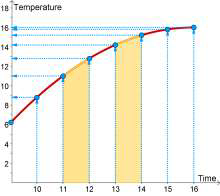 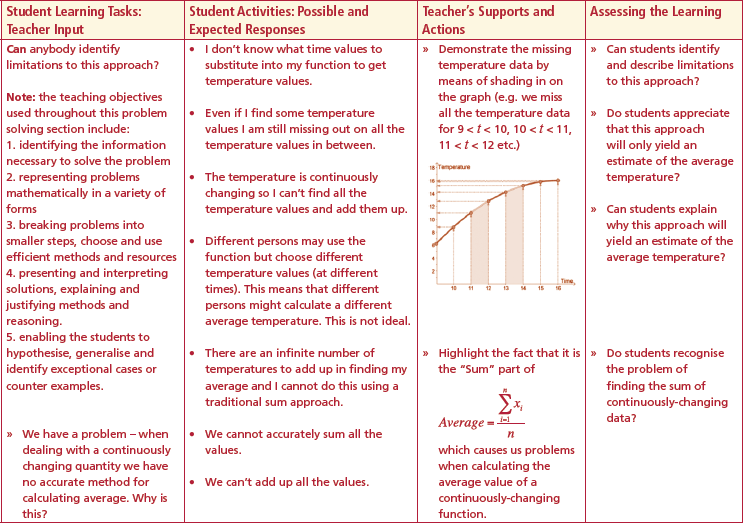 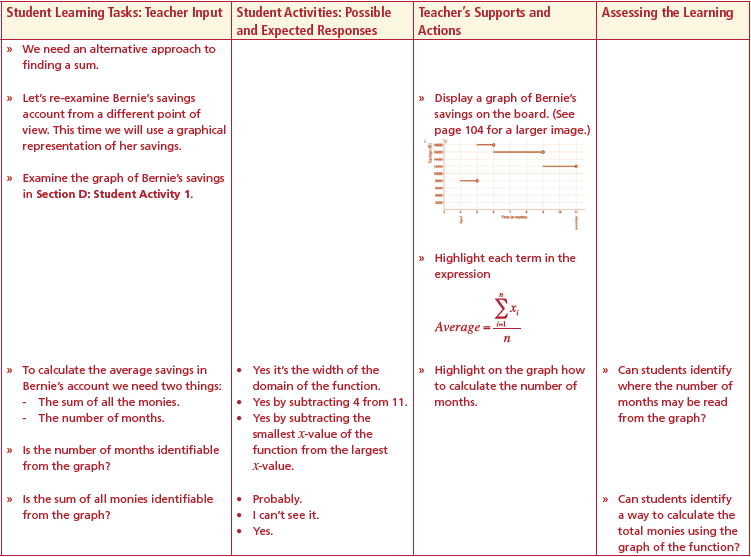 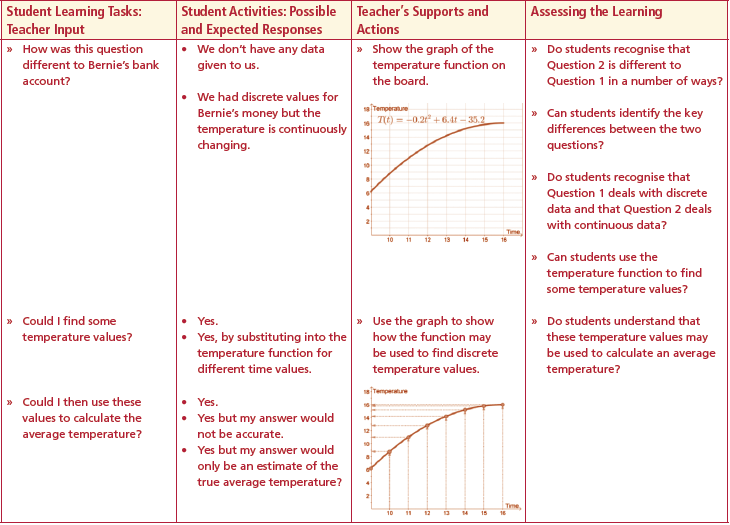 How was this question different to Bernie’s bank account?

Could I find some temperature values?
Lesson interaction
Could I then use these values to calculate the average temperature?

Can anybody identify limitations to this approach?

We have a problem – when dealing with a continuously changing quantity we have no accurate method for calculating average. Why is this?

We need an alternative approach to finding a sum.

Let’s re-examine Bernie’s savings account from a different point of view. This time we will use a graphical representation of his savings.
Lesson interaction
Lesson interaction
Why area?
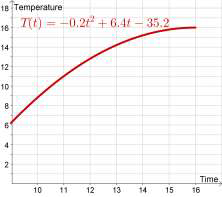 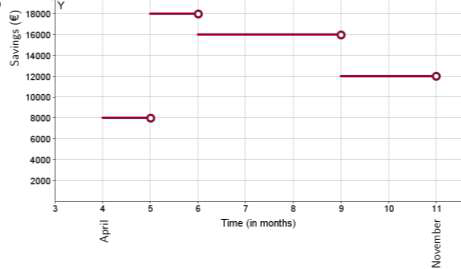 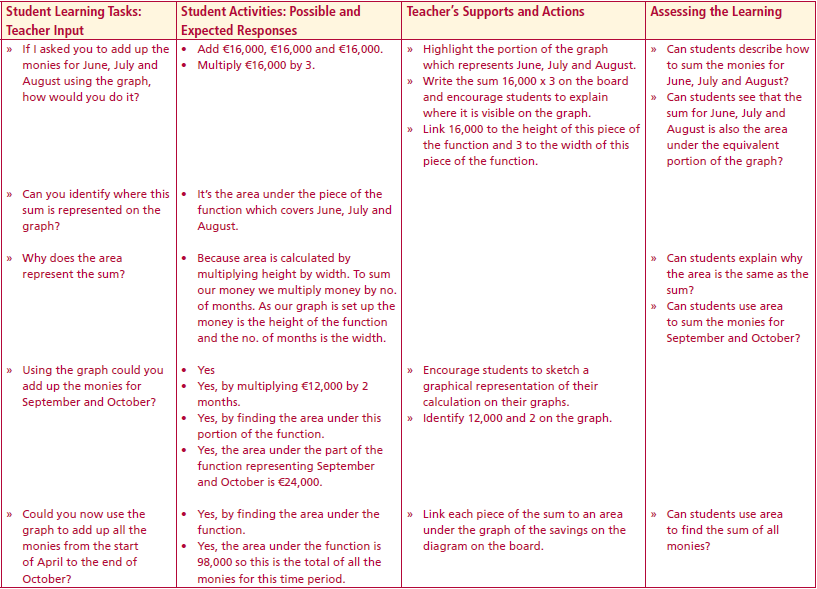 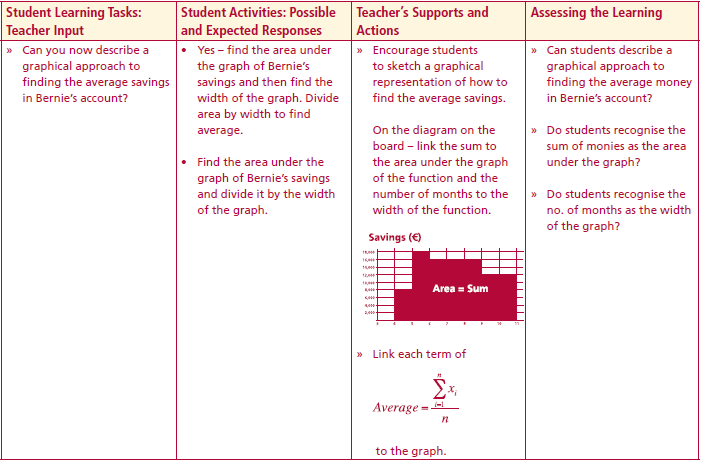 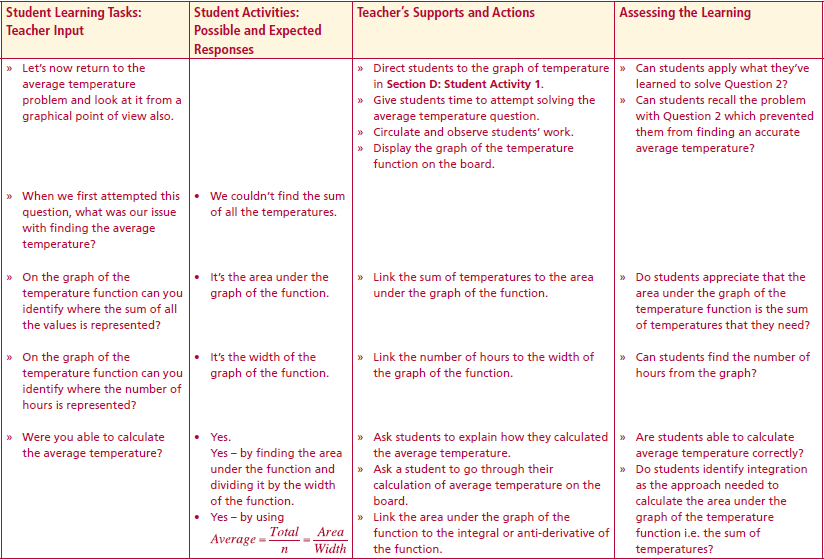 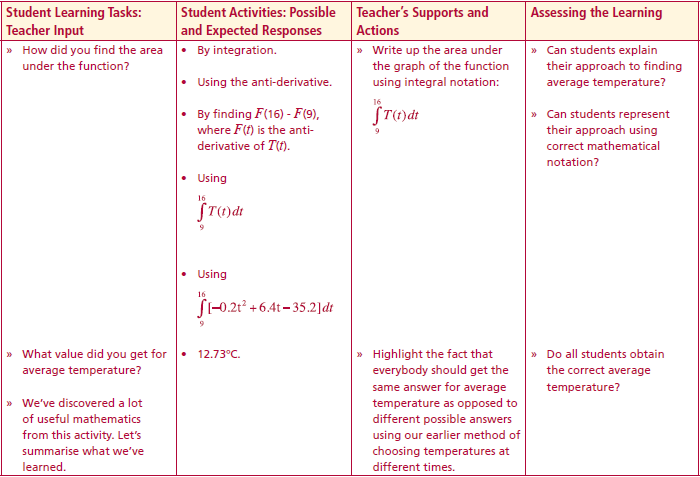 Could you now use the graph to add up all the monies from the start of April to the end of October?
Lesson interaction
Can you now describe a graphical approach to finding the average savings in Bernie’s account?

Let’s now return to the average temperature problem and look at it from a graphical point of view also.

When we first attempted this question, what was our issue with finding the average temperature?

On the graph of the temperature function can you identify where the sum of all the values is represented?

On the graph of the temperature function can you identify where the number of hours is represented?

Were you able to calculate the average temperature?

How did you find the area under the function?  What value did you get?
Lesson interaction
Lesson interaction
Lesson interaction
Why area?
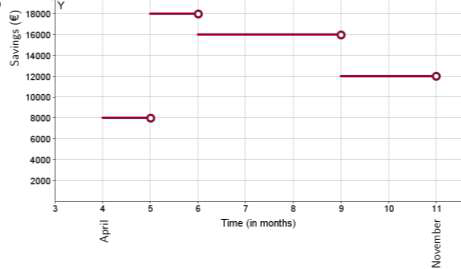 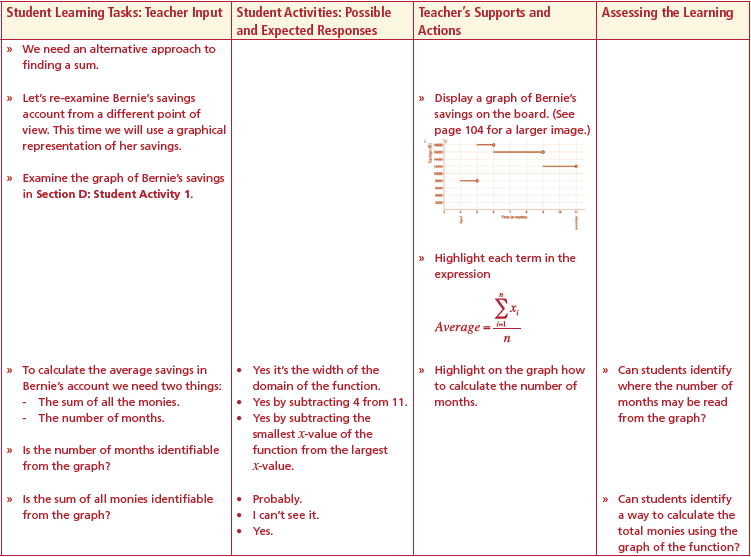 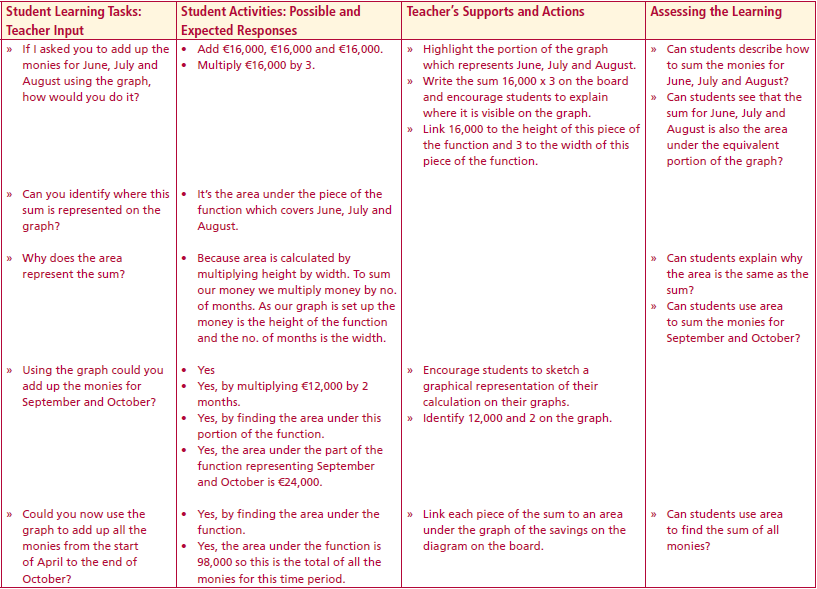 Let’s re-examine Bernie’s savings account from a different point of view. This time we will use a graphical representation of his savings.
Lesson interaction
Examine the graph of Bernie’s savings in Section D: Student Activity 1.  To calculate the average savings in Bernie’s account we need two things:
- The sum of all the monies & - The number of months.

Is the number of months identifiable from the graph? Is the sum of all monies identifiable from the graph?

If I asked you to add up the monies for June, July and August using the graph, how would you do it?

Can you identify where this sum is represented on the graph?

Why does the area represent the sum?

Using the graph could you add up the monies for September and October?
Lesson interaction
Why area?
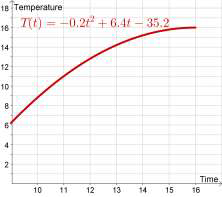 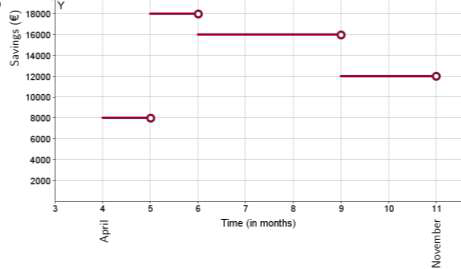 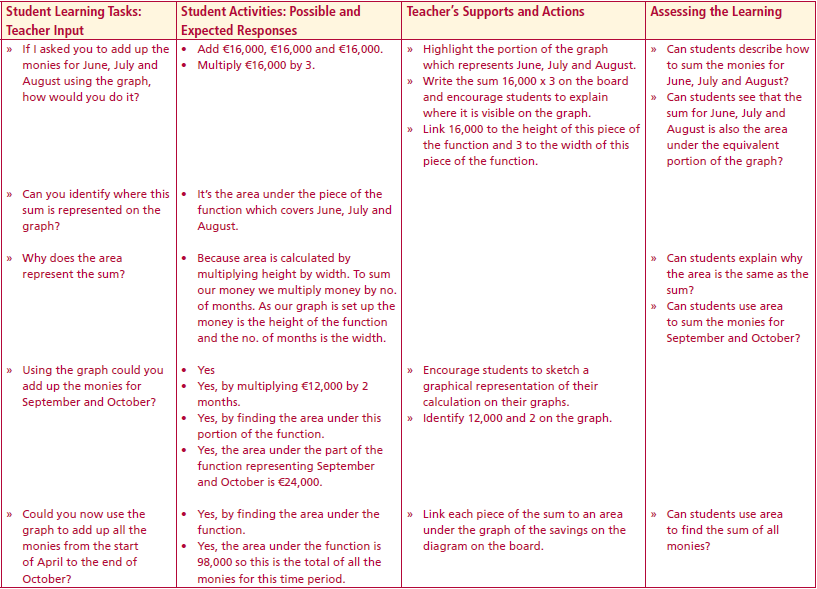 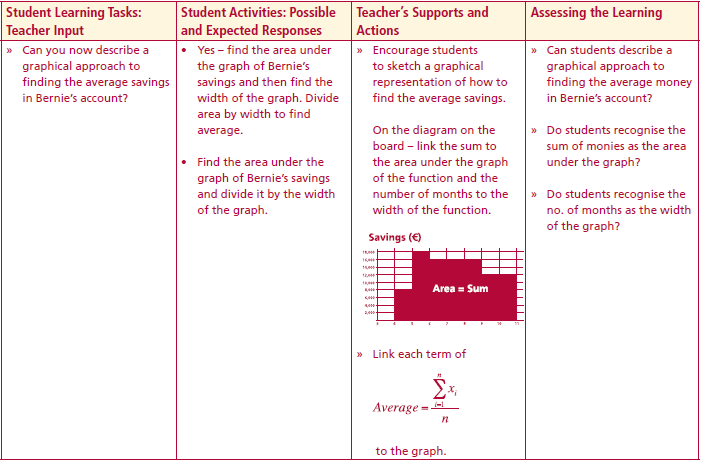 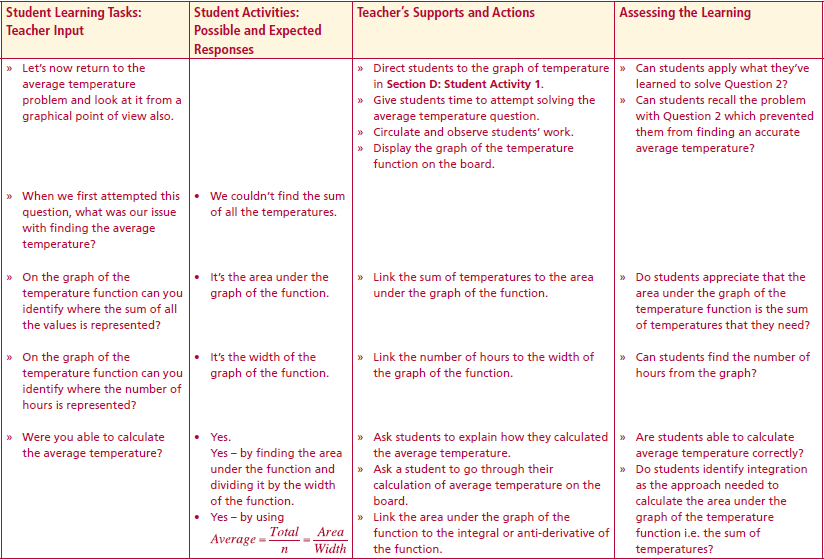 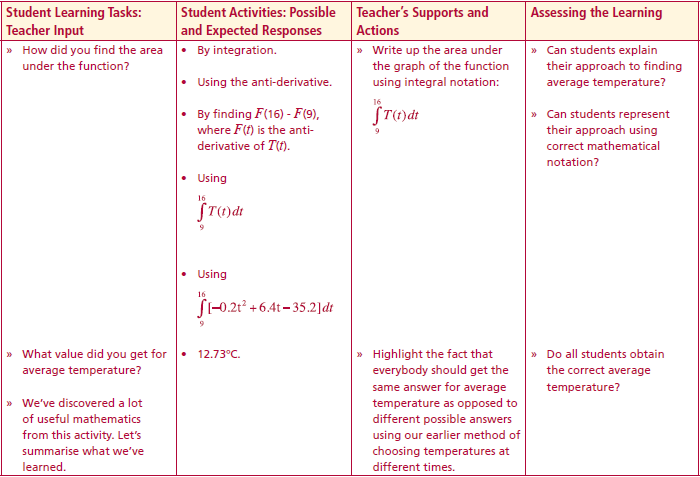 Could you now use the graph to add up all the monies from the start of April to the end of October?
Lesson interaction
Can you now describe a graphical approach to finding the average savings in Bernie’s account?

Let’s now return to the average temperature problem and look at it from a graphical point of view also.

When we first attempted this question, what was our issue with finding the average temperature?

On the graph of the temperature function can you identify where the sum of all the values is represented?

On the graph of the temperature function can you identify where the number of hours is represented?

Were you able to calculate the average temperature?

How did you find the area under the function?  What value did you get?
Lesson interaction
Lesson interaction
Lesson interaction
Why area?
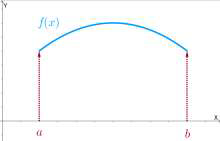 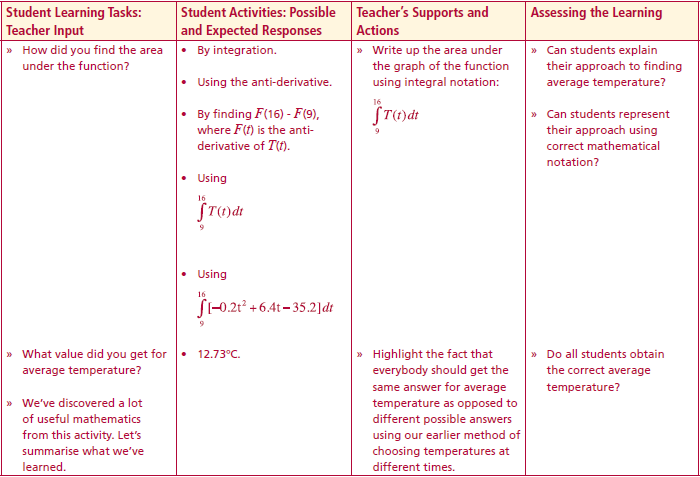 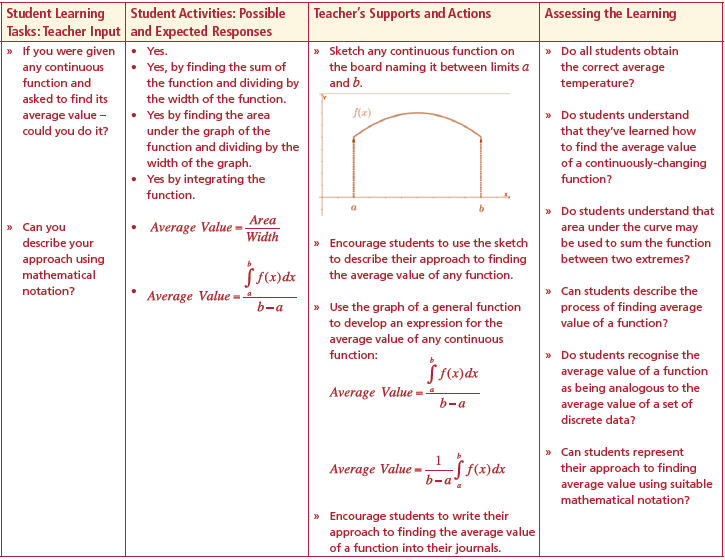 We’ve discovered a lot of useful mathematics from this activity. Let’s summarise what we’ve learned.
Lesson interaction
If you were given any continuous function and asked to find its average value – could you do it?

Can you describe your approach using mathematical notation?
Lesson interaction
Key Points
The sum of a function may be determined by calculating the area beneath the function
The average value of a function may be calculated by dividing the area beneath a function by the width of the function